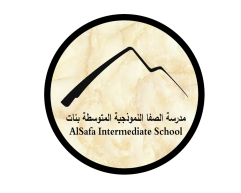 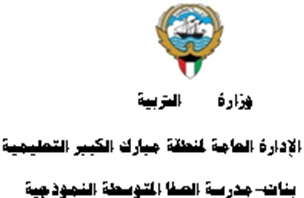 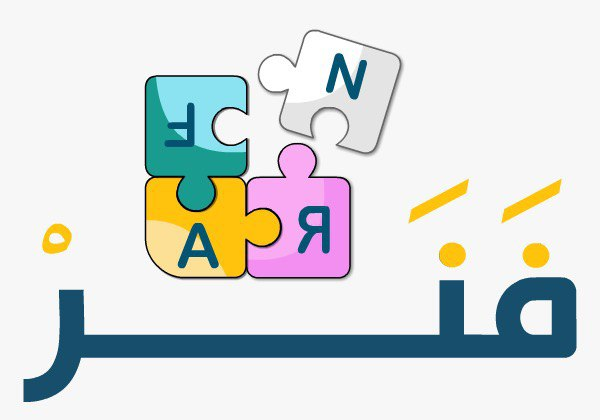 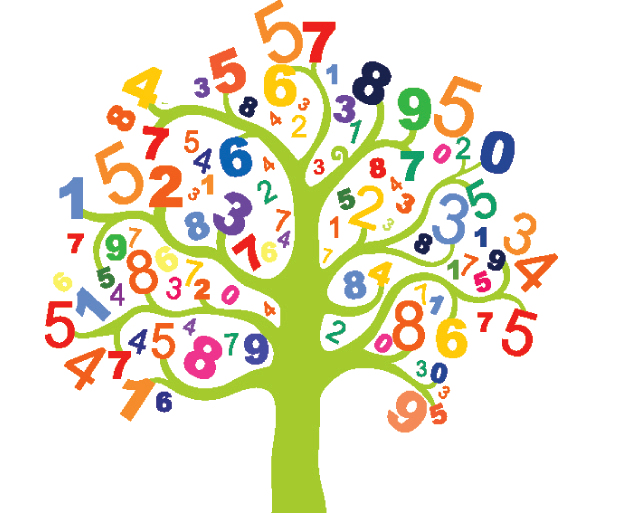 بند ( 7- 1 )جمع الكسور والأعداد الكسريةذات المقامات الموحدة وطرحهااعداد : ليلى السلامين
رئيسة قسم الرياضيات : هنادي العمران 
مديرة المدرسة : أ / ليلى حسين  اكبر
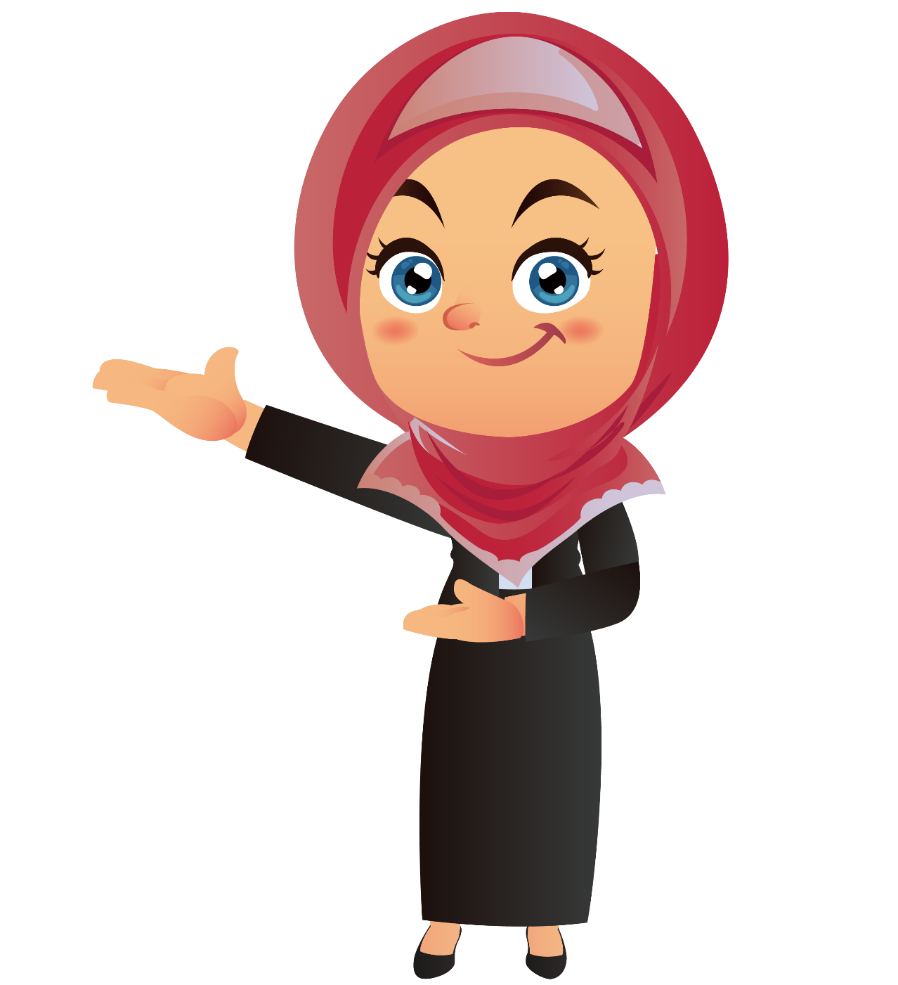 التمهيد
التمهيد
التمهيد
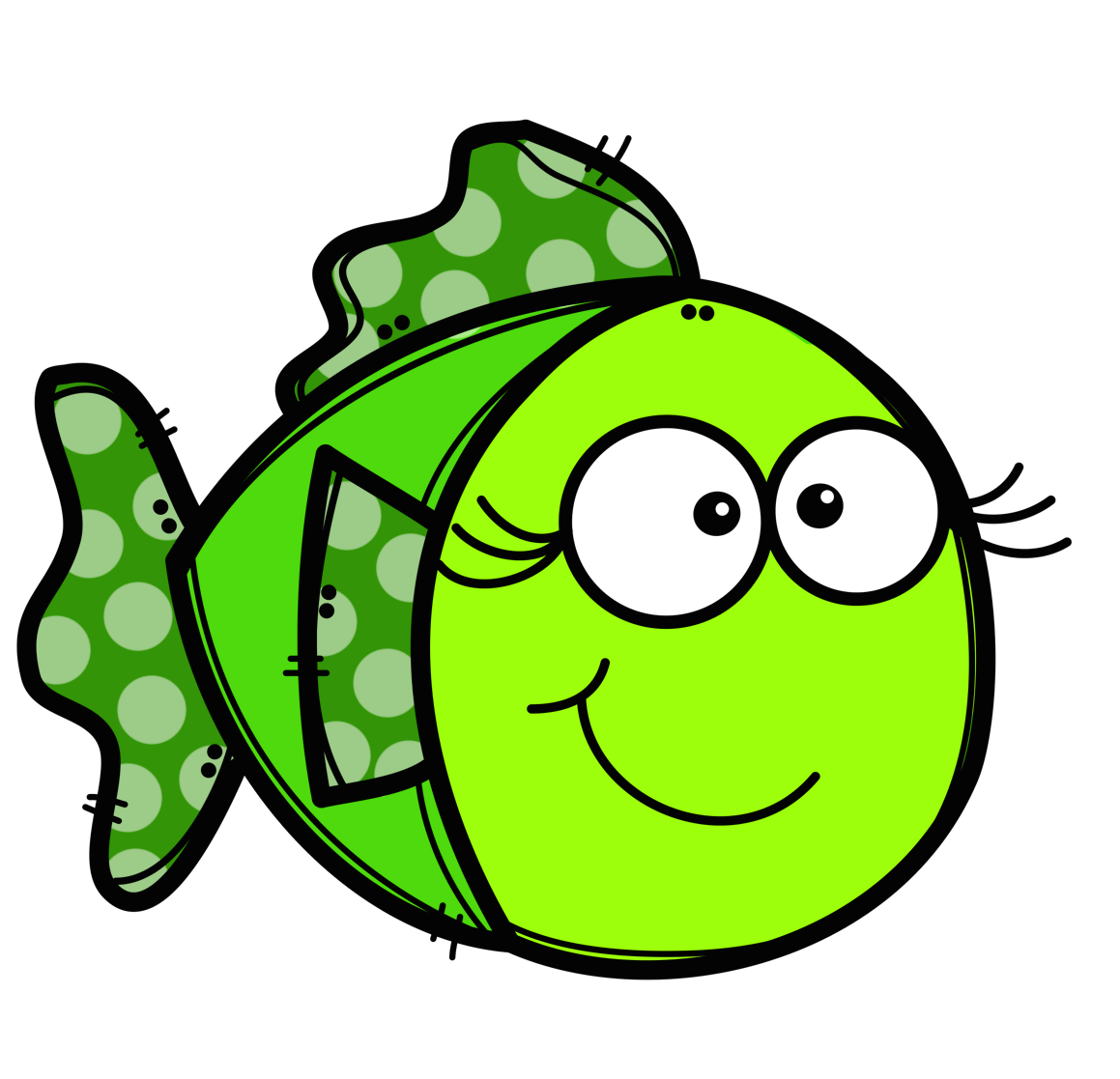 هيا نصطاد السمك
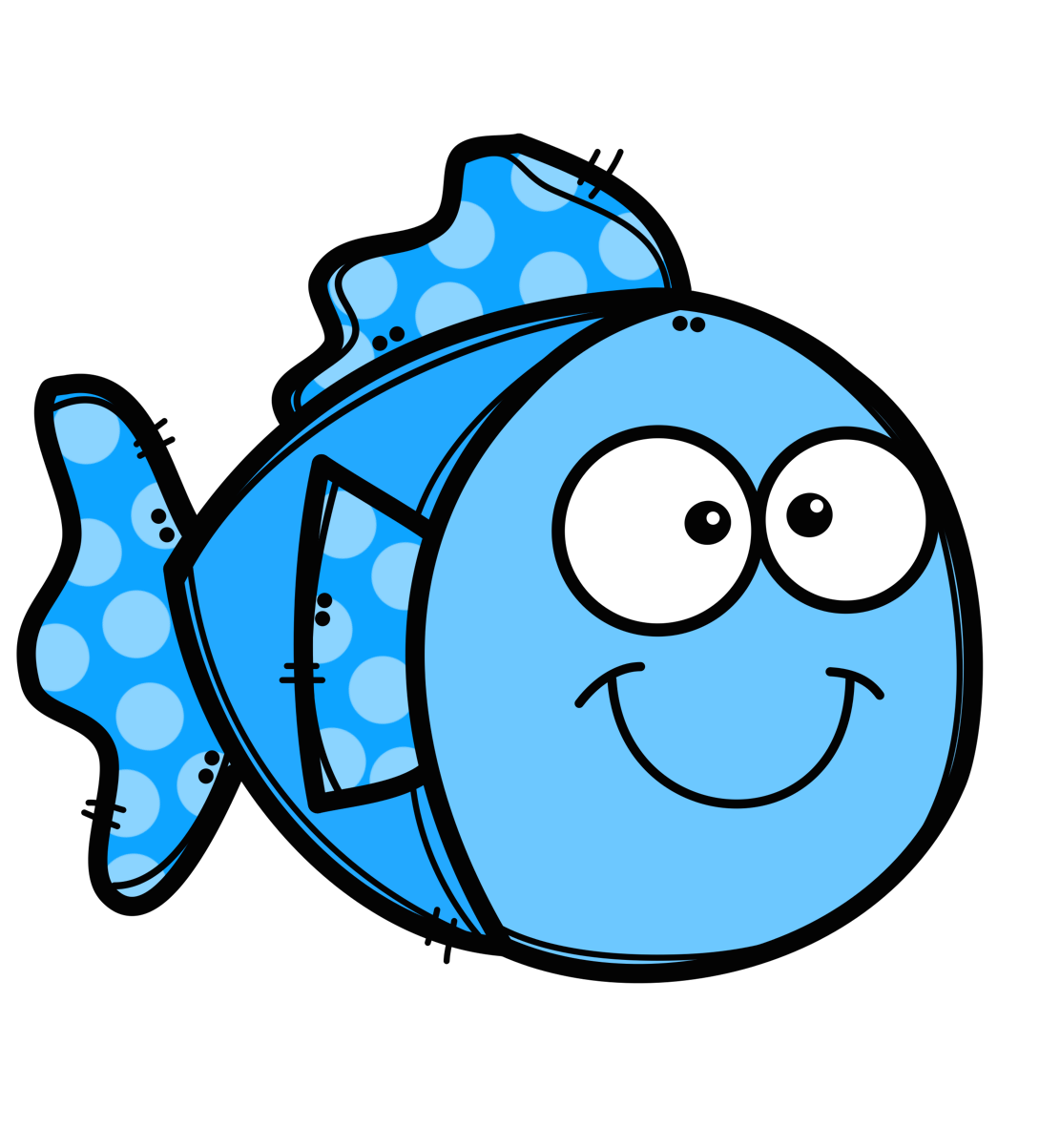 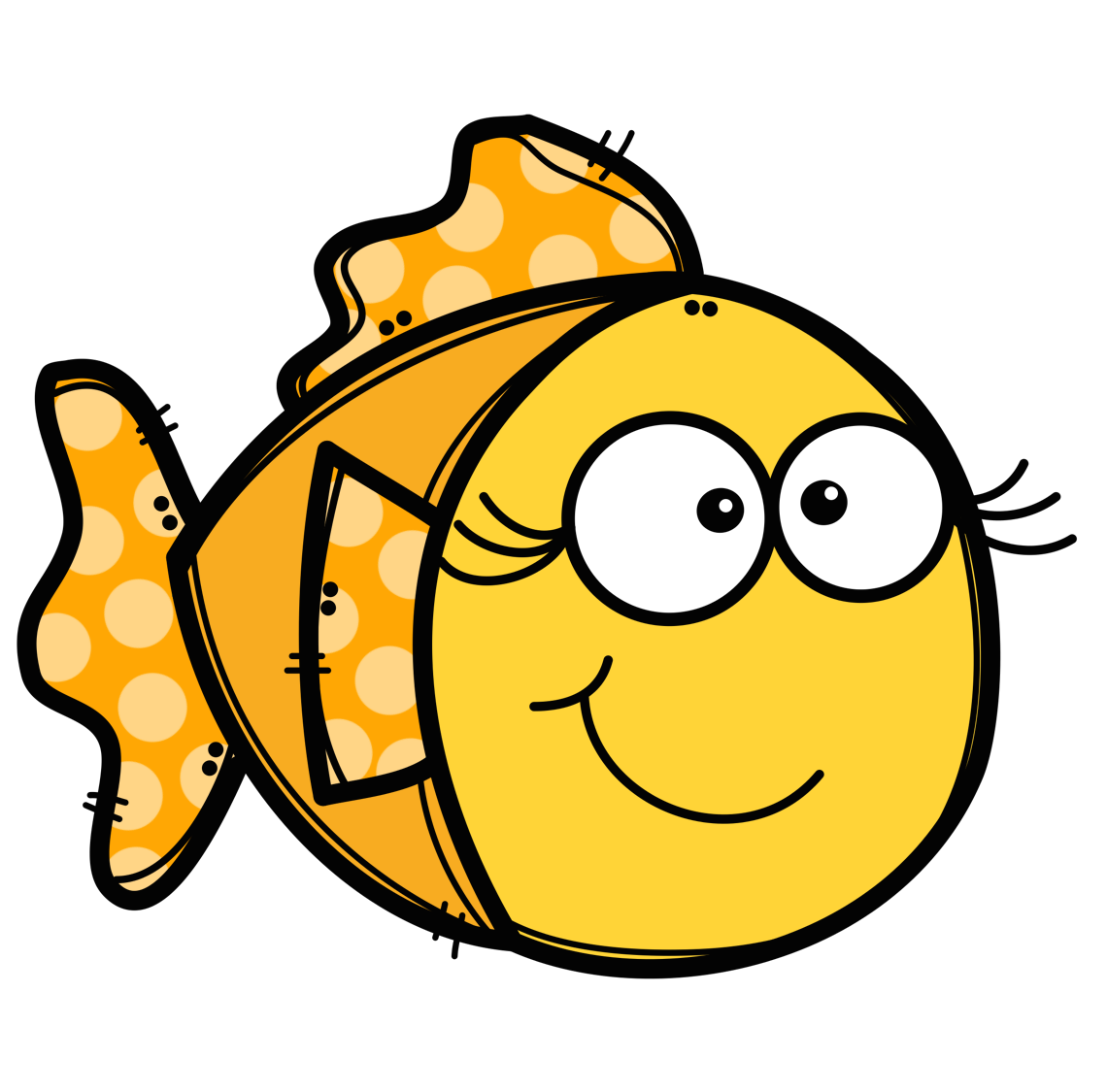 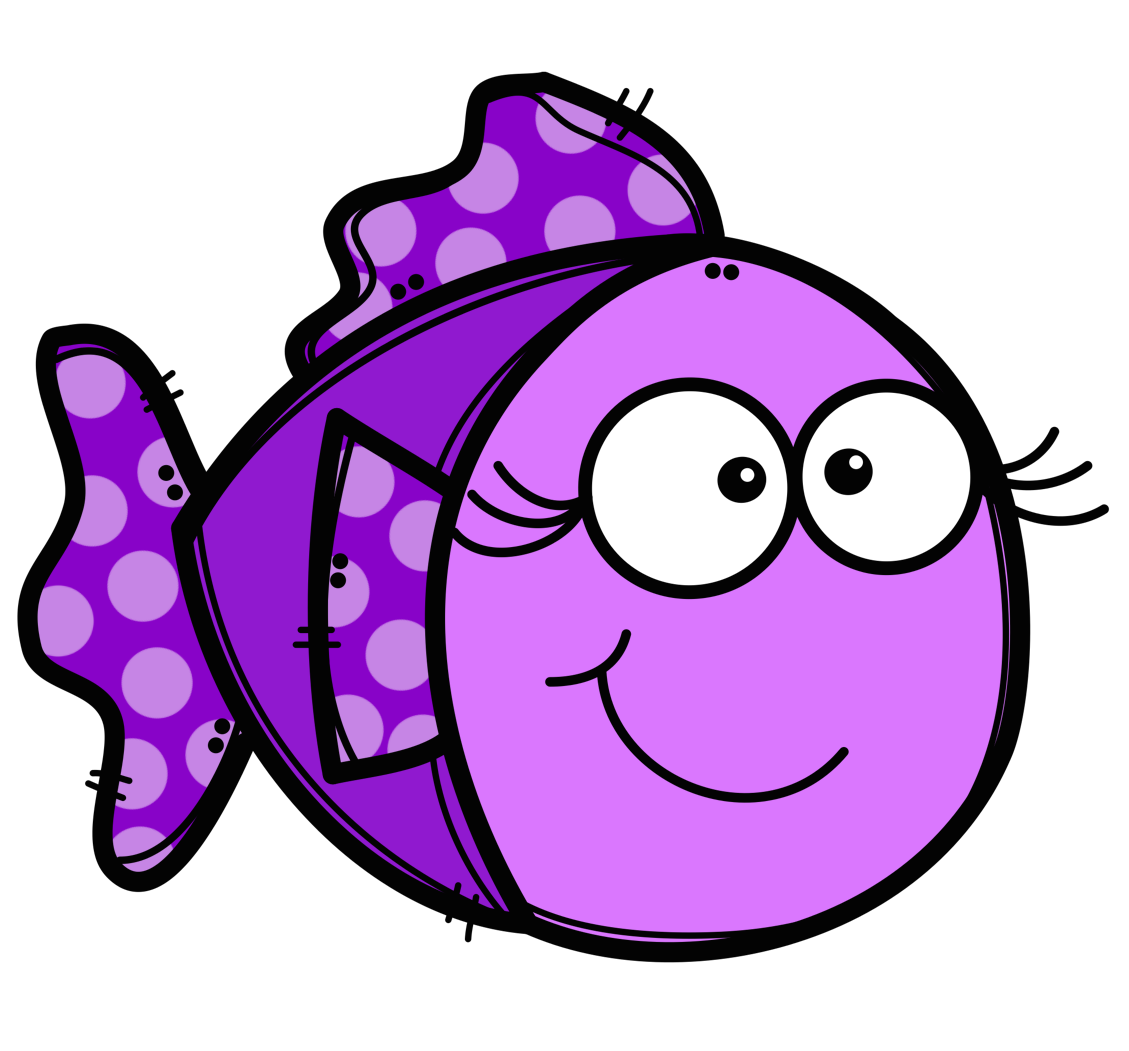 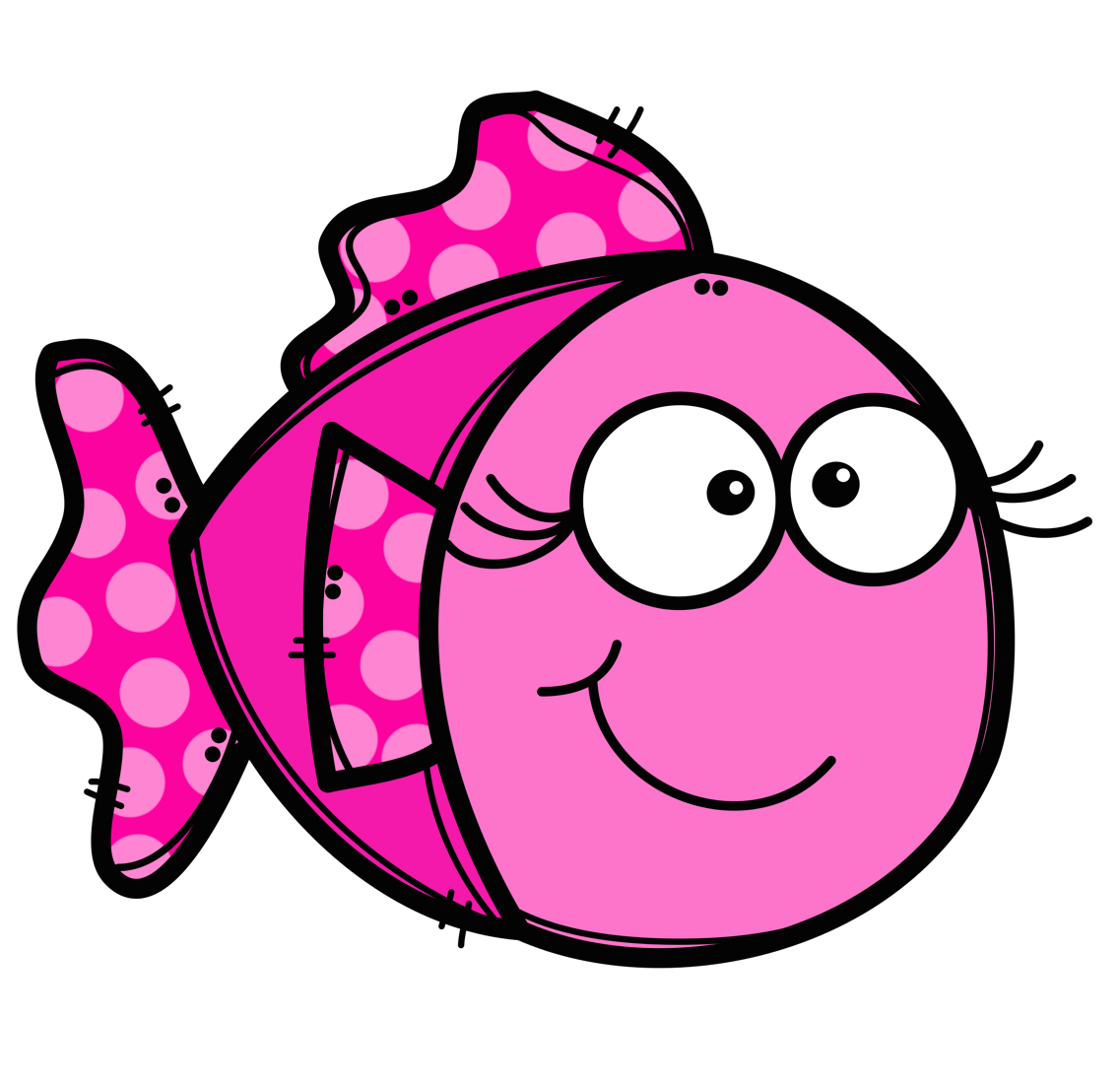 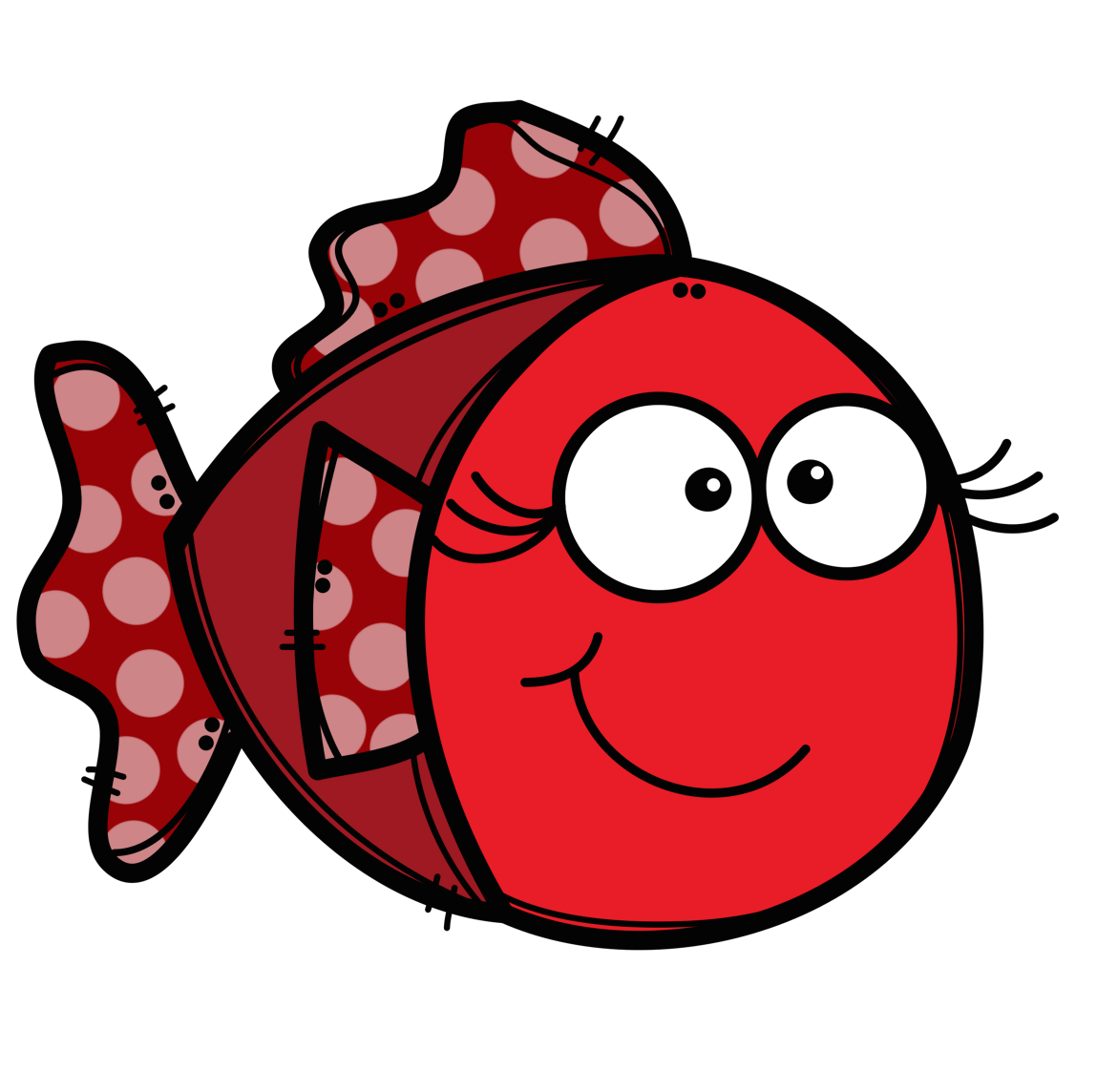 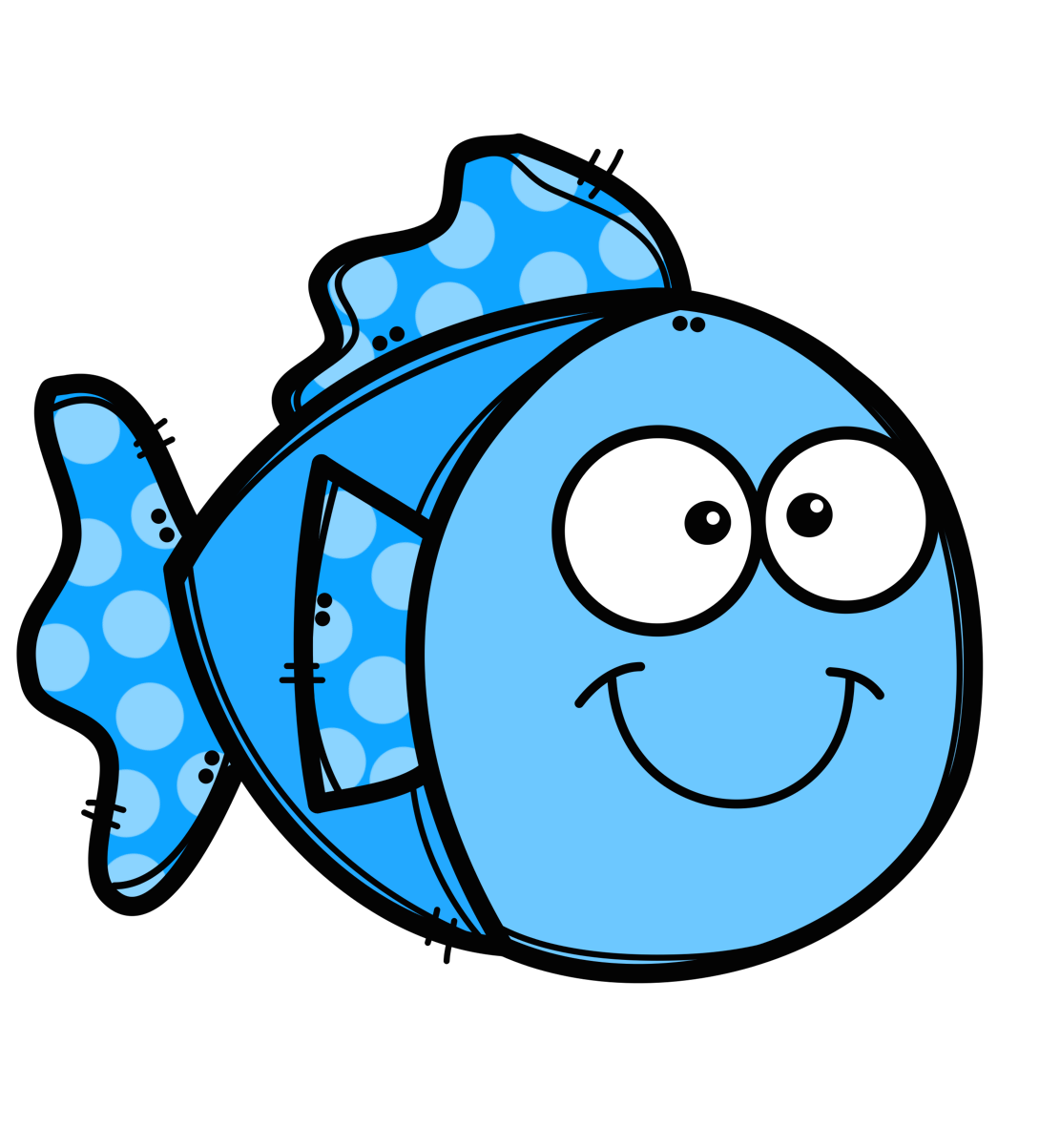 ضعي في أبسط صورة:
1
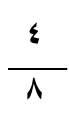 =
2
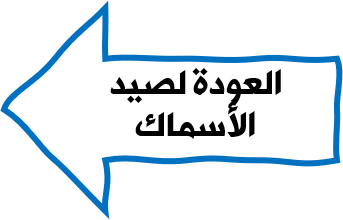 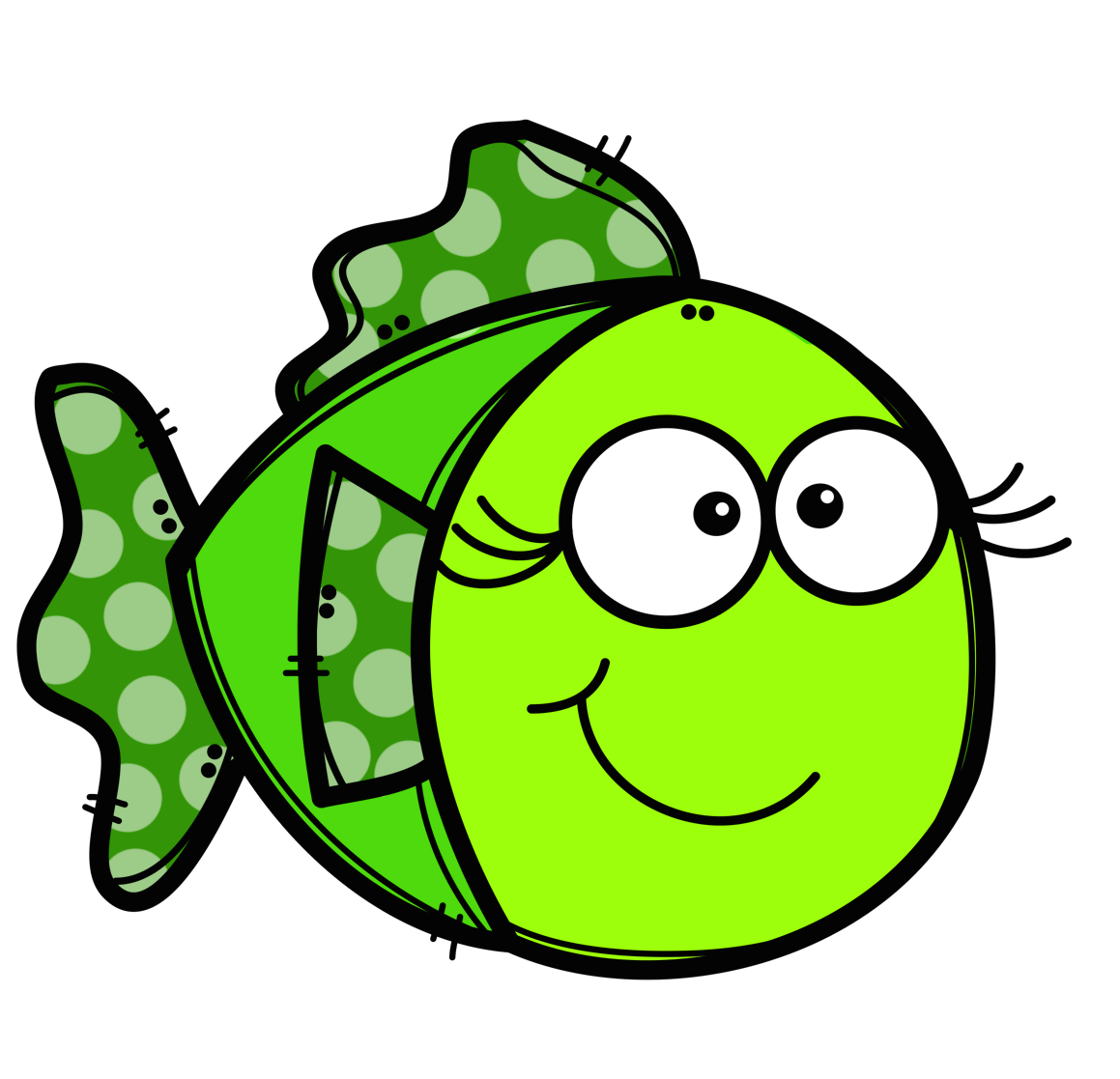 ضعي في أبسط صورة:
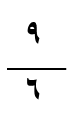 3
=
2
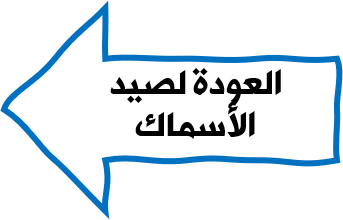 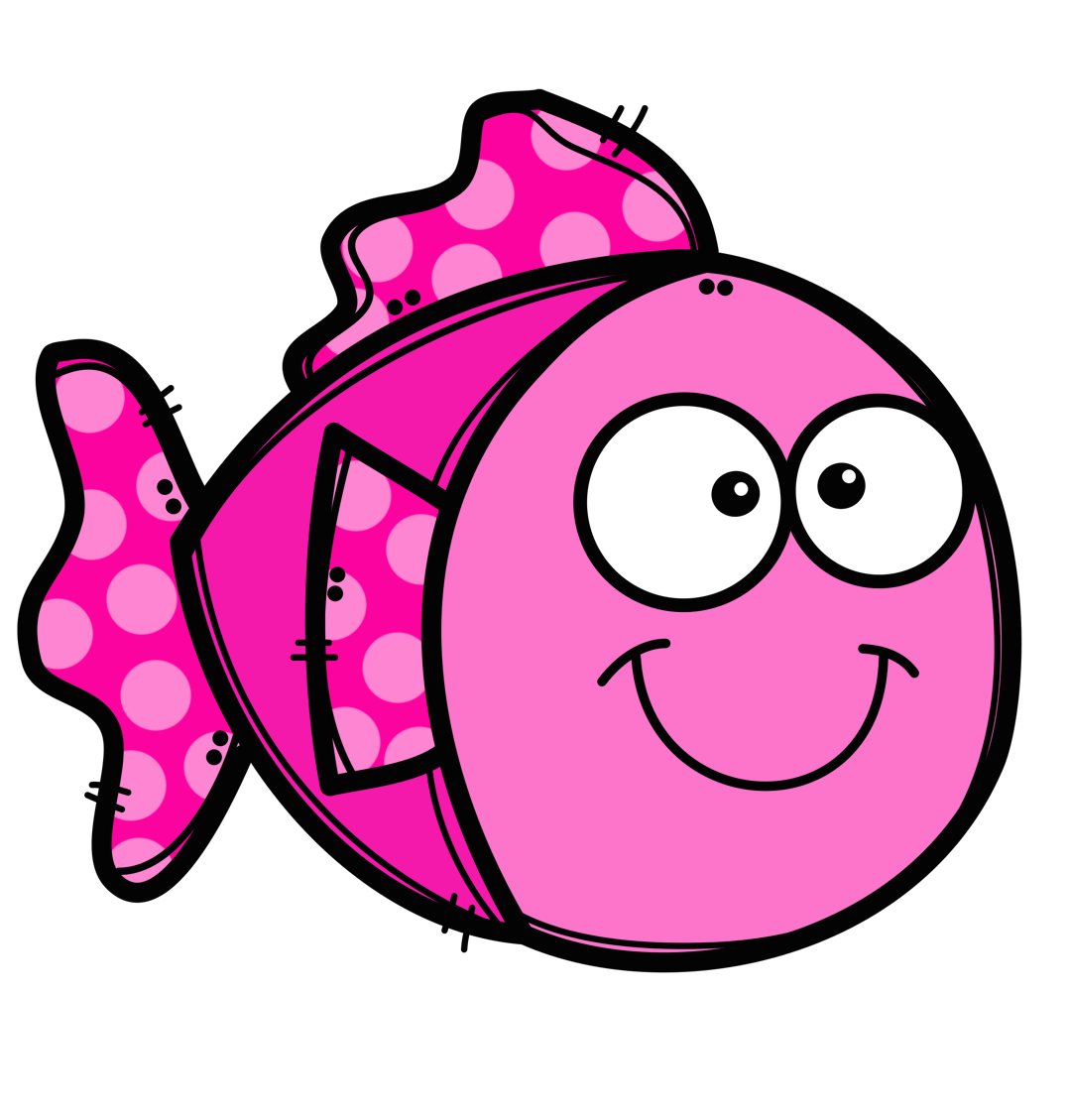 ضعي في أبسط صورة:
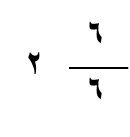 = 3
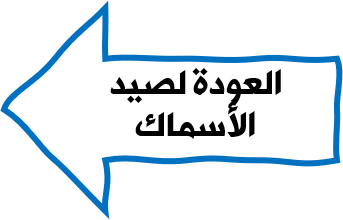 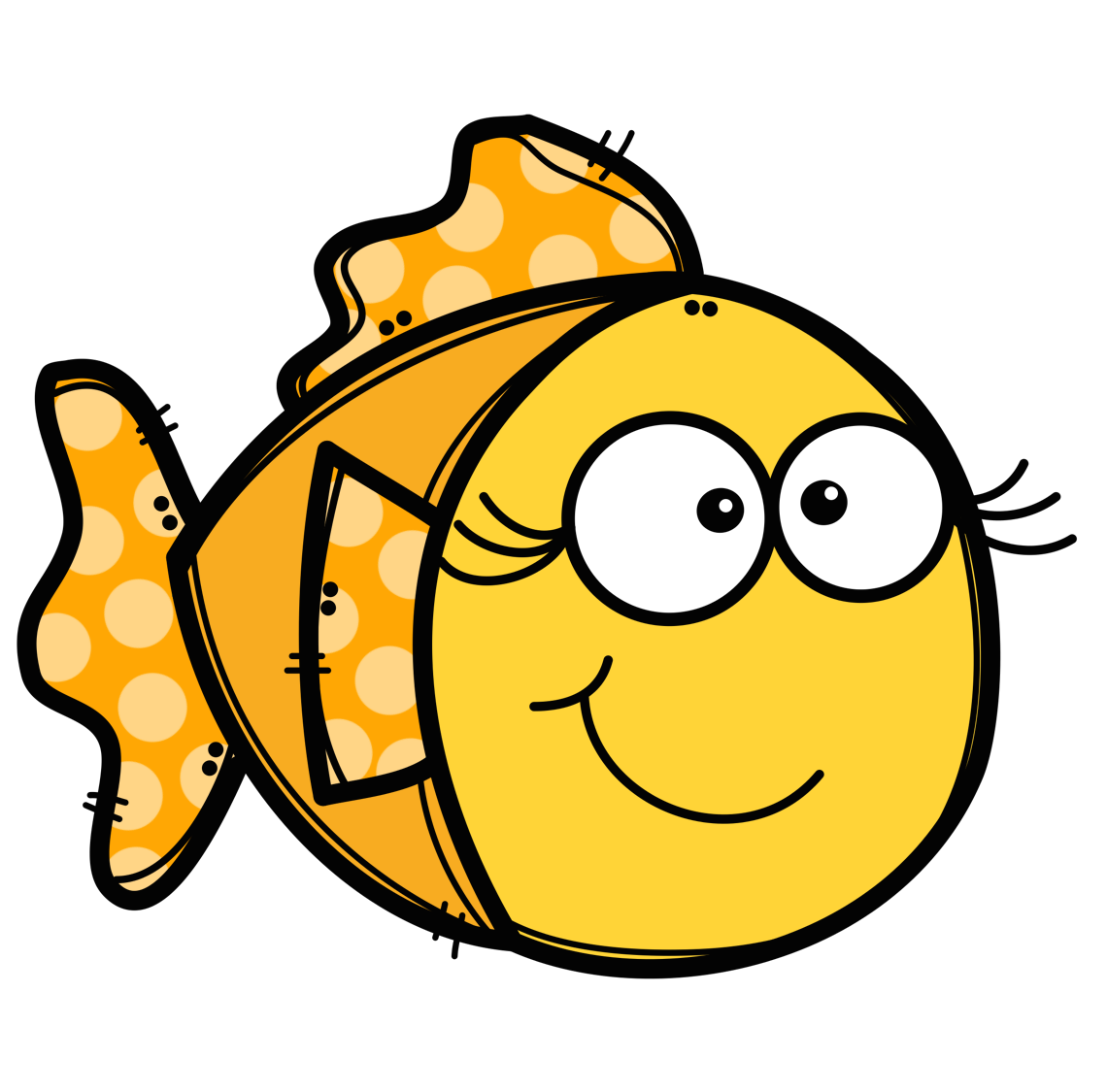 أوجدي ناتج ما يلي:
39
24 +  15 =
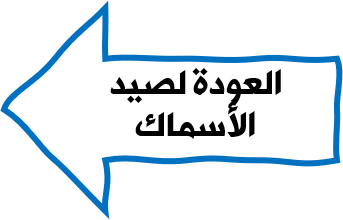 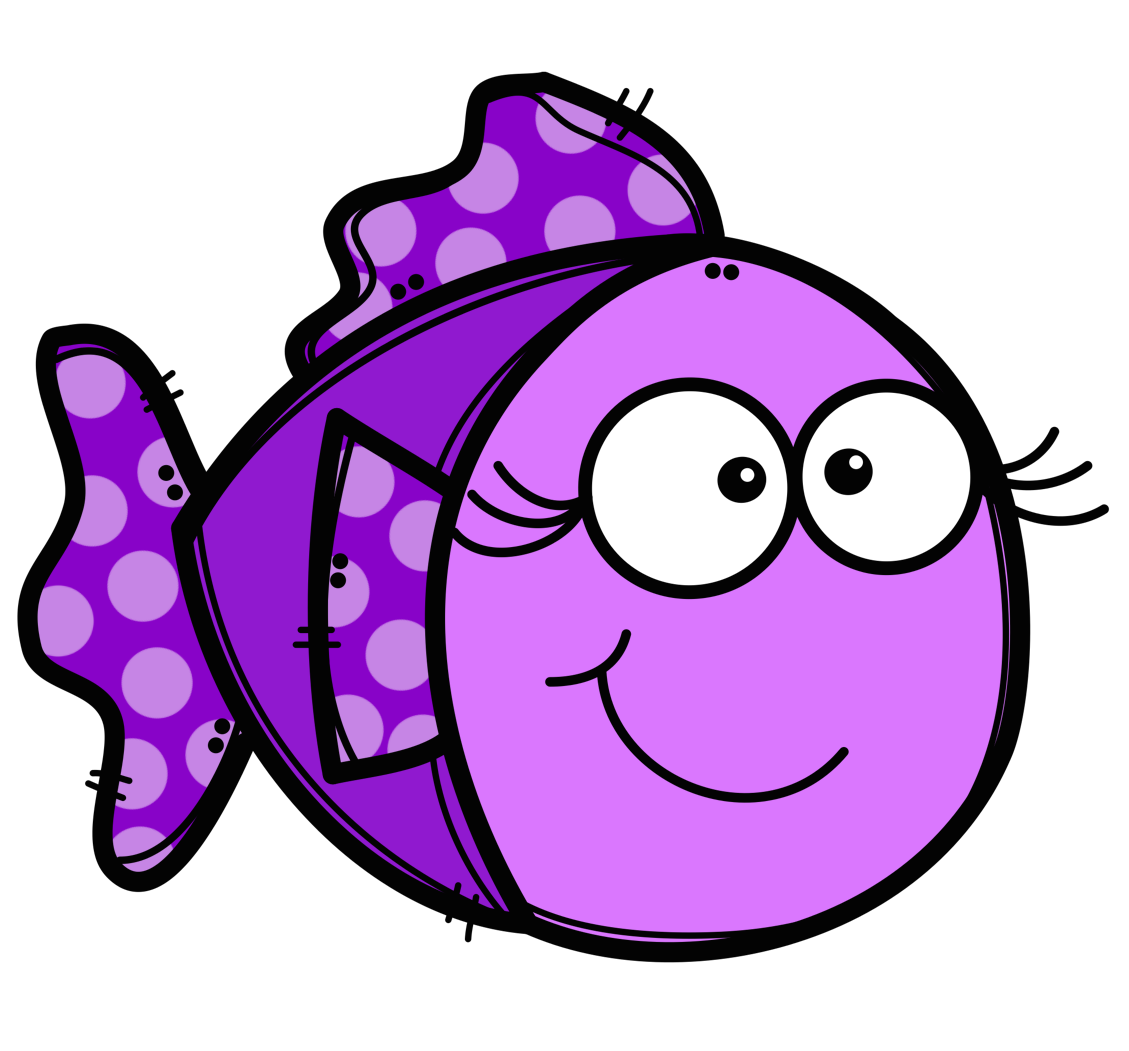 أوجدي ناتج ما يلي:
444
411 + 33  =
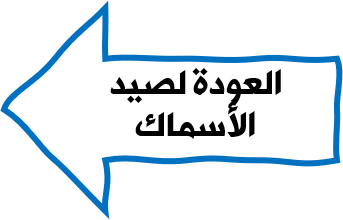 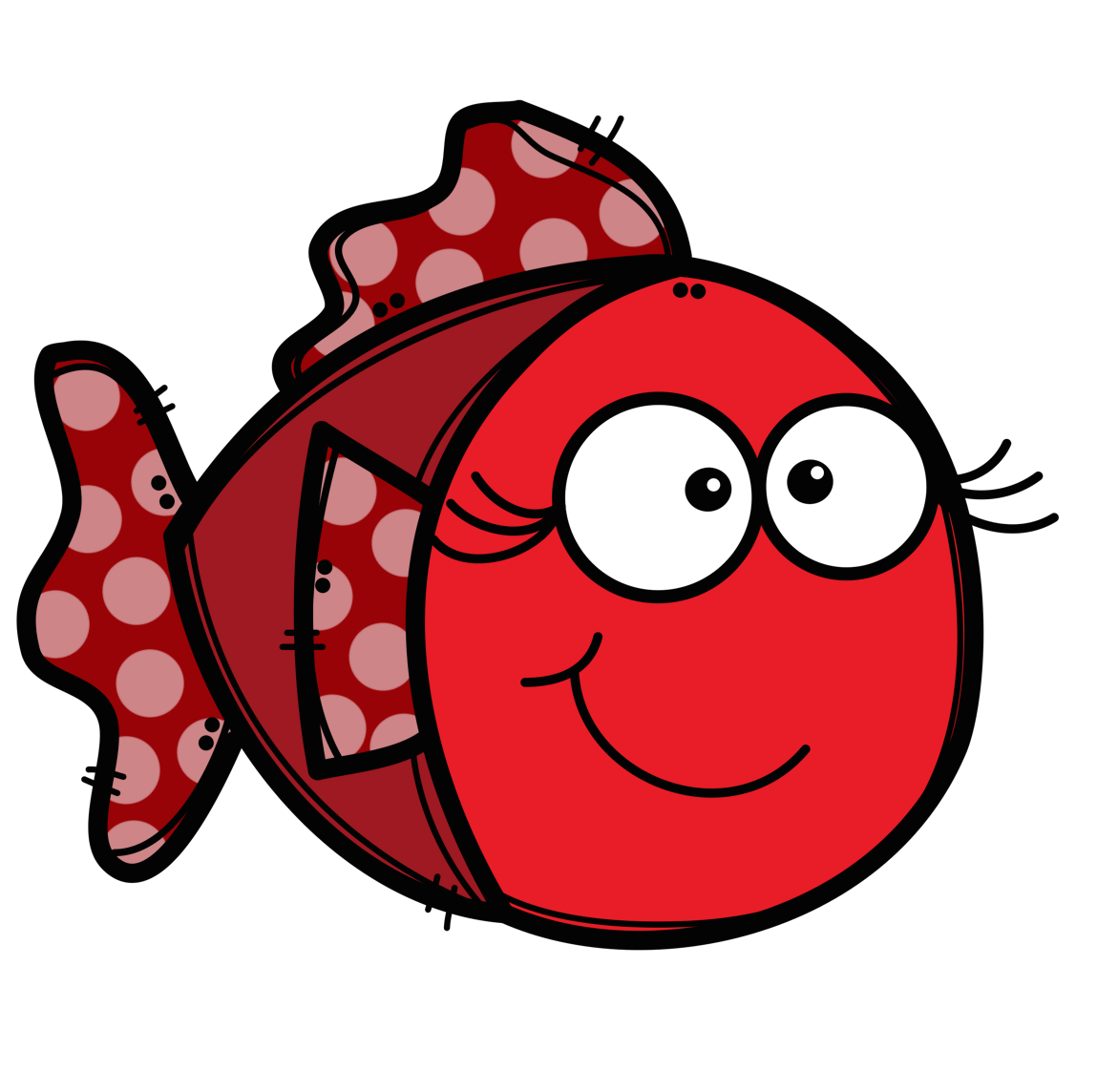 أوجدي ناتج ما يلي:
19
22 - 3  =
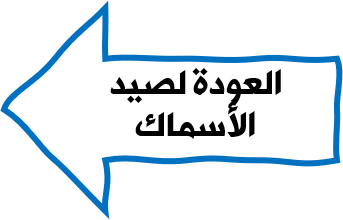 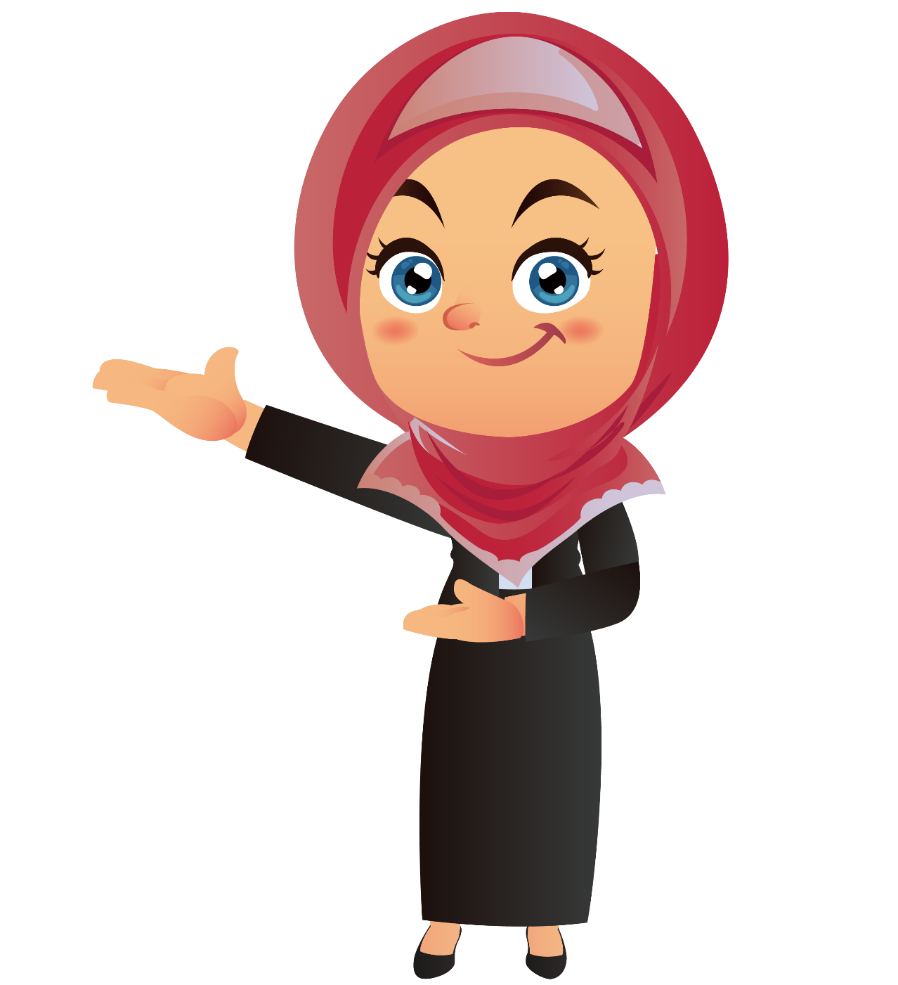 فاصل
نواصل
و
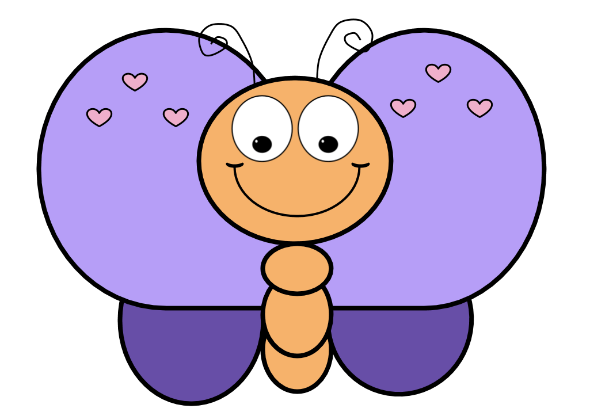 يمين
يسار
التالي
التالي
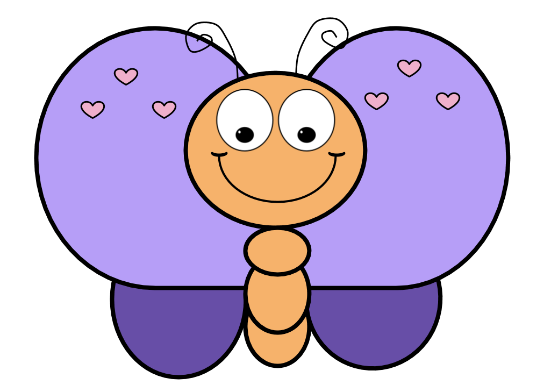 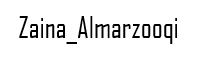 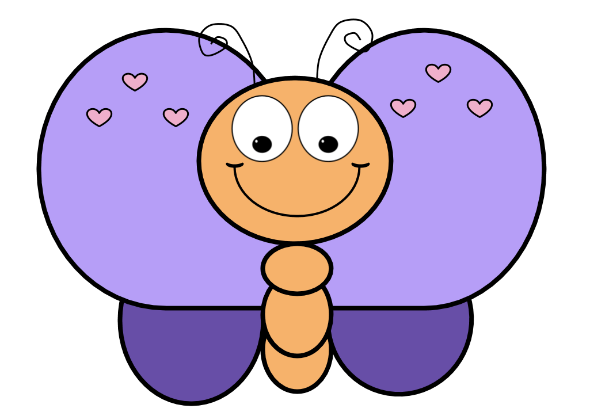 يمين
يسار
التالي
التالي
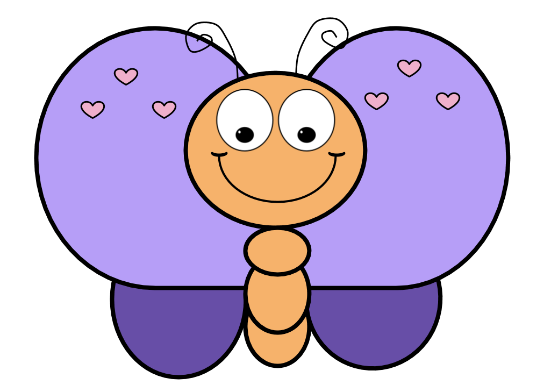 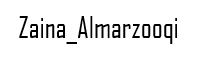 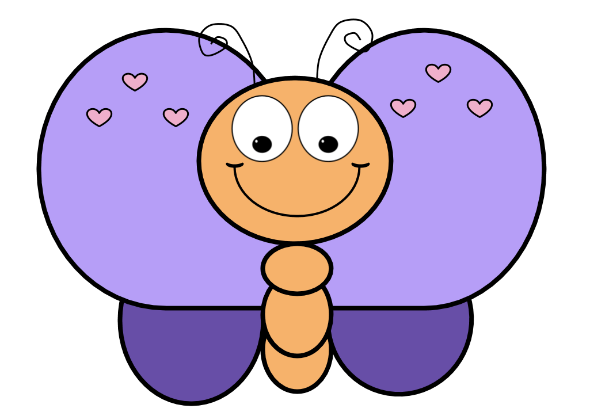 يمين
يسار
التالي
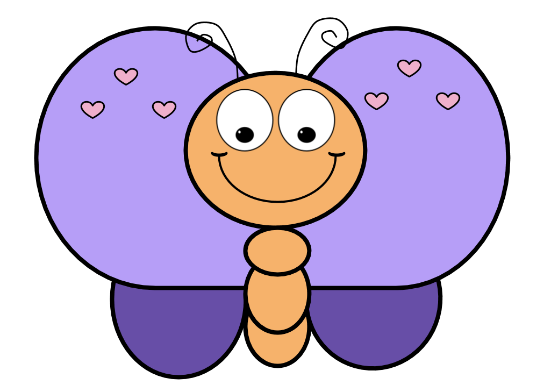 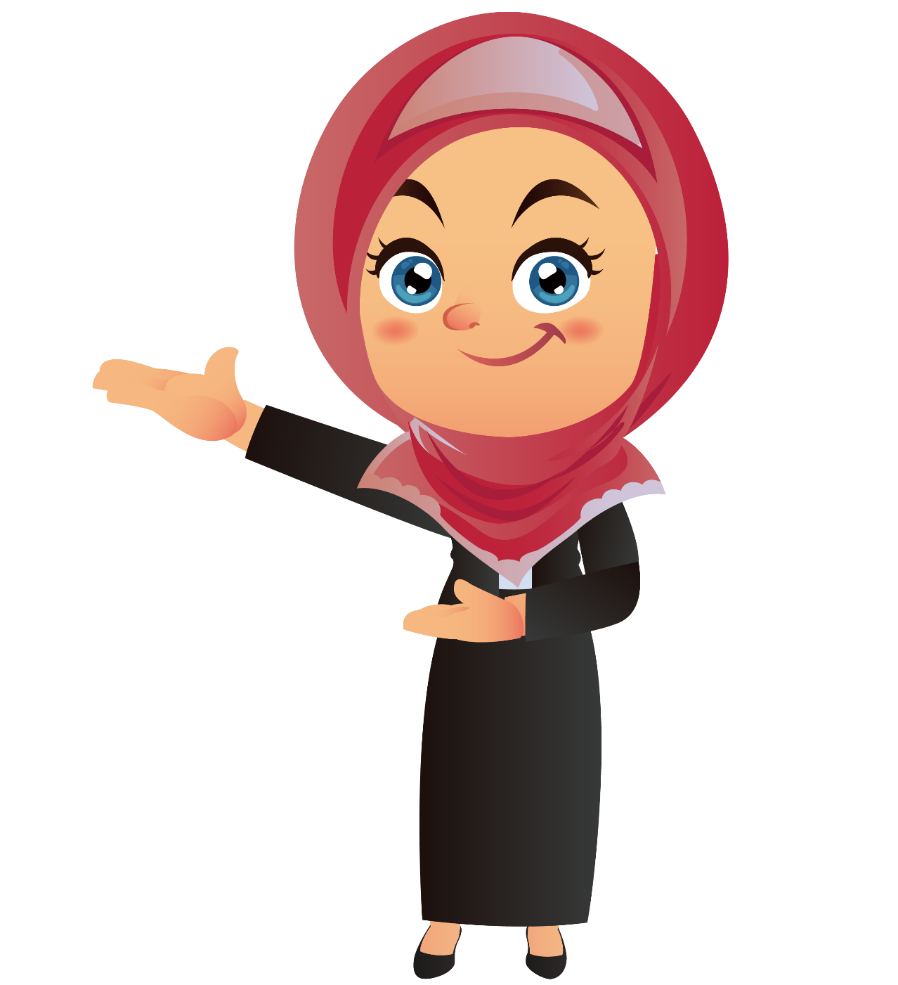 عرض
عرض
الدرس
الدرس
كتاب الطالب صفحة 22
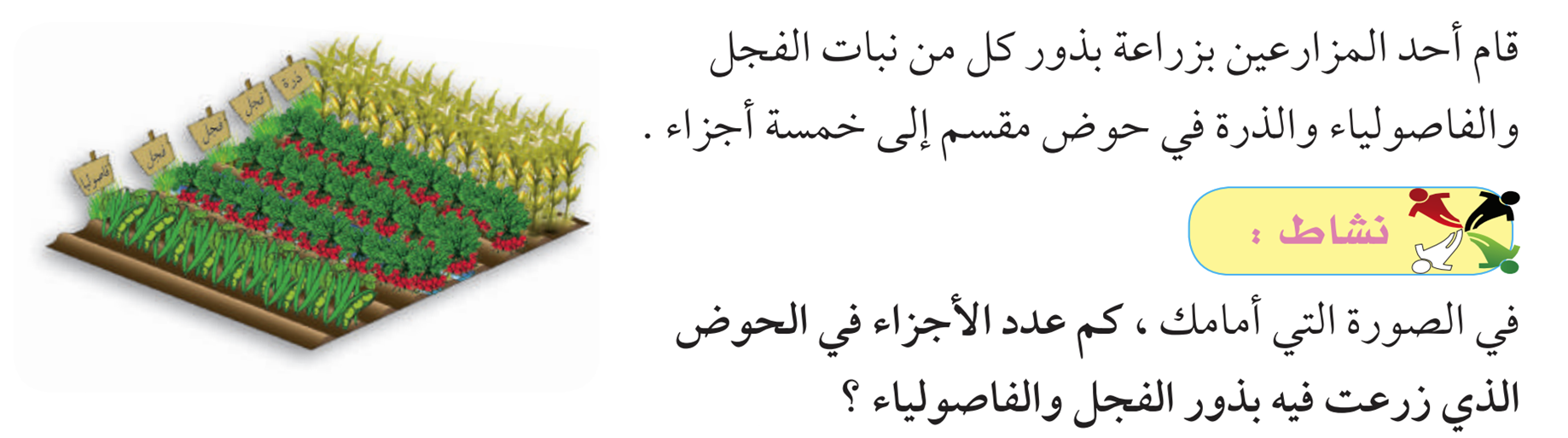 1
1
3
5
5
5
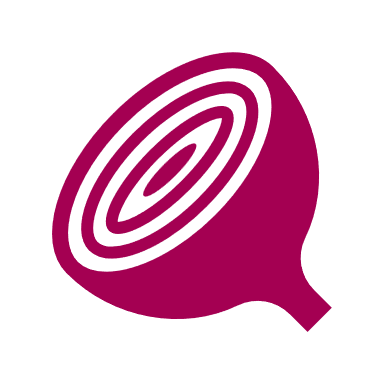 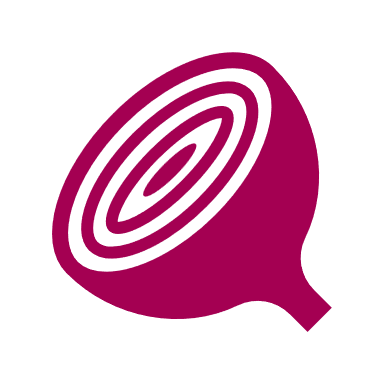 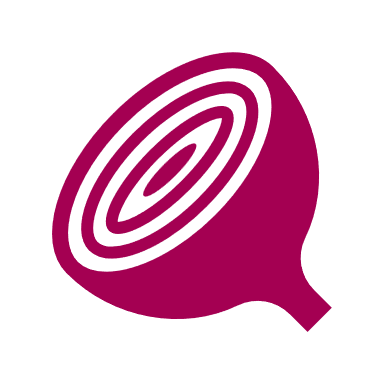 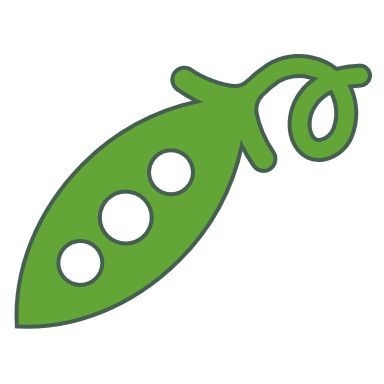 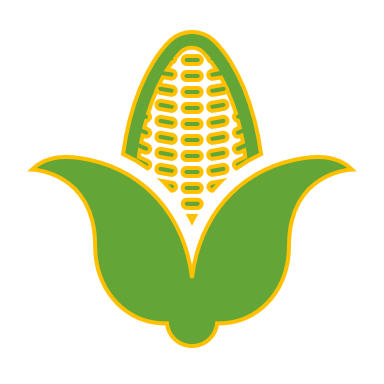 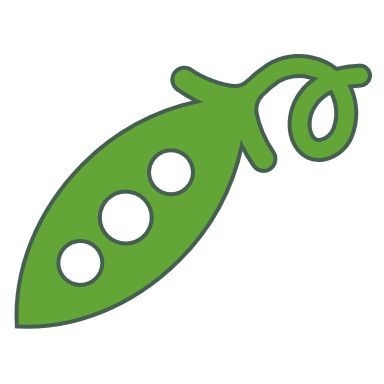 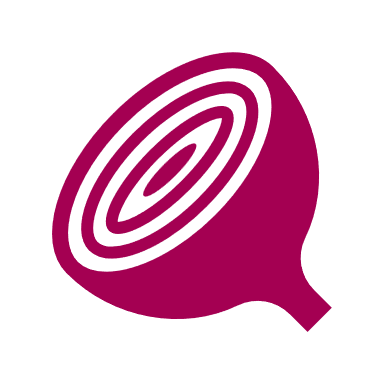 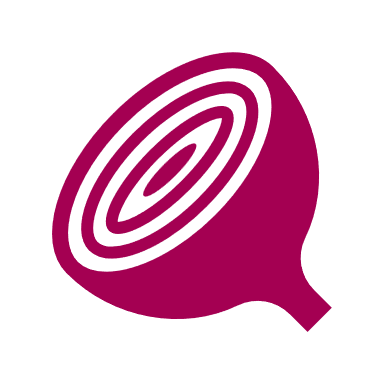 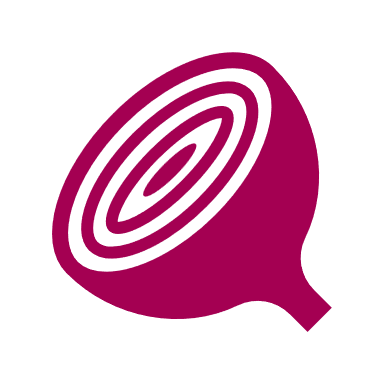 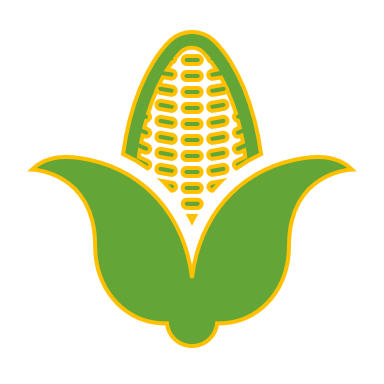 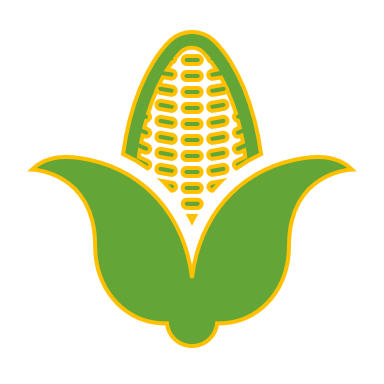 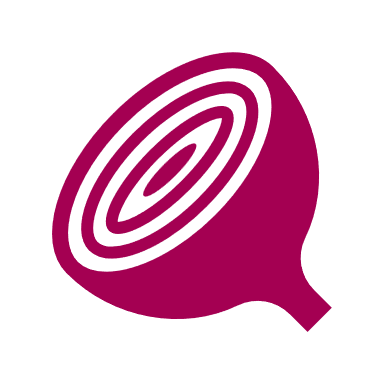 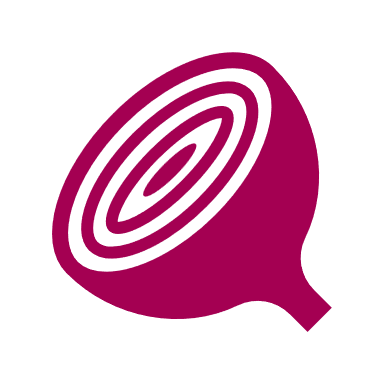 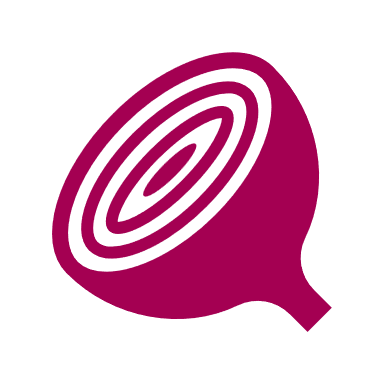 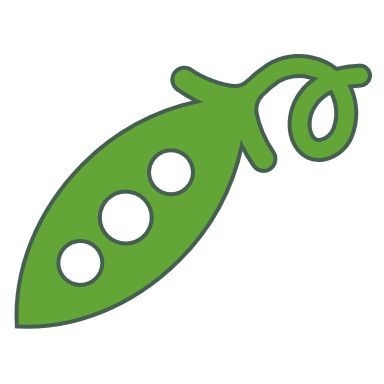 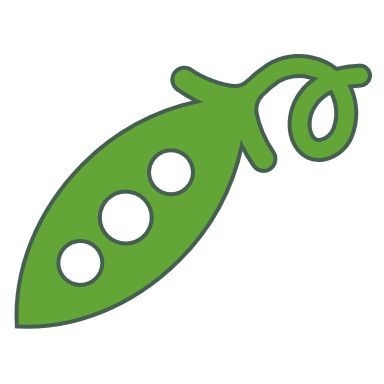 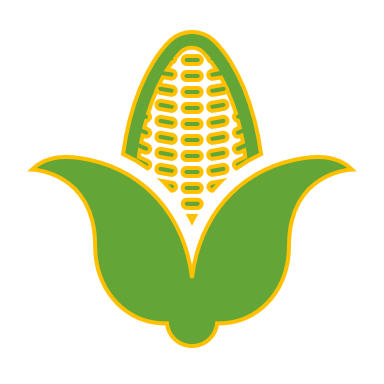 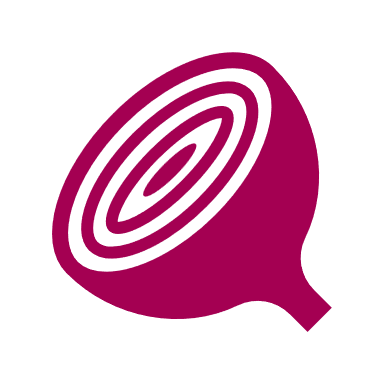 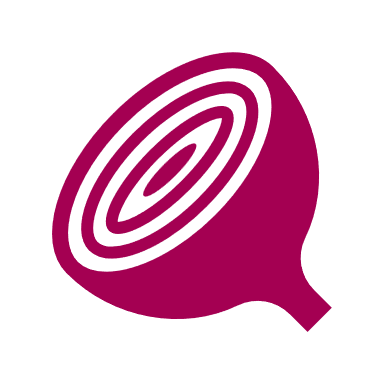 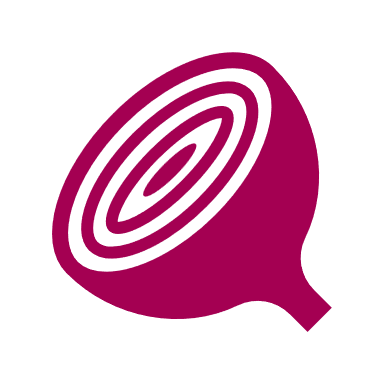 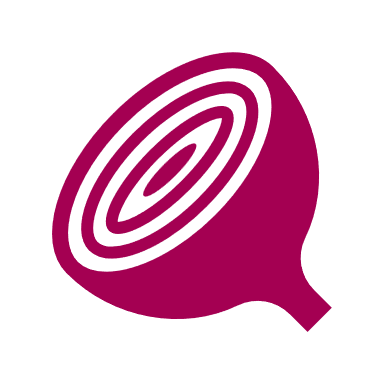 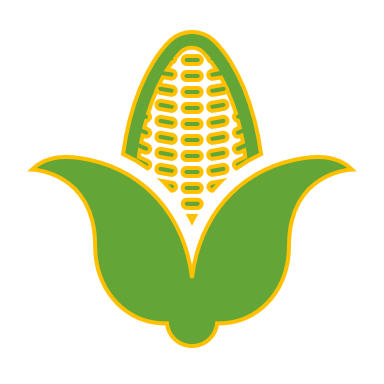 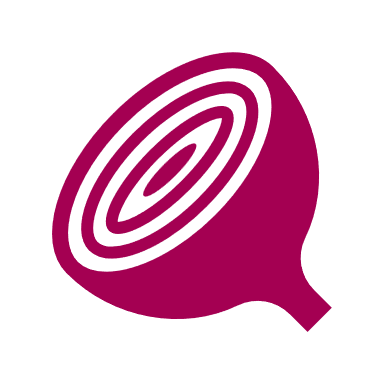 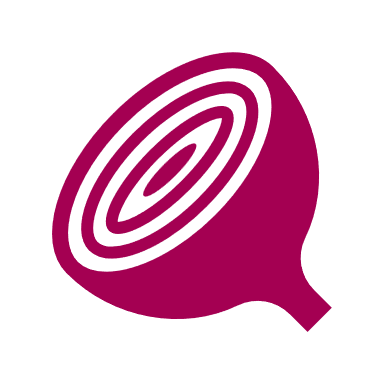 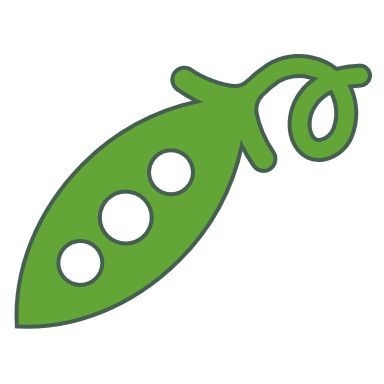 ذرة
فجل
فاصوليا
1
3
5
5
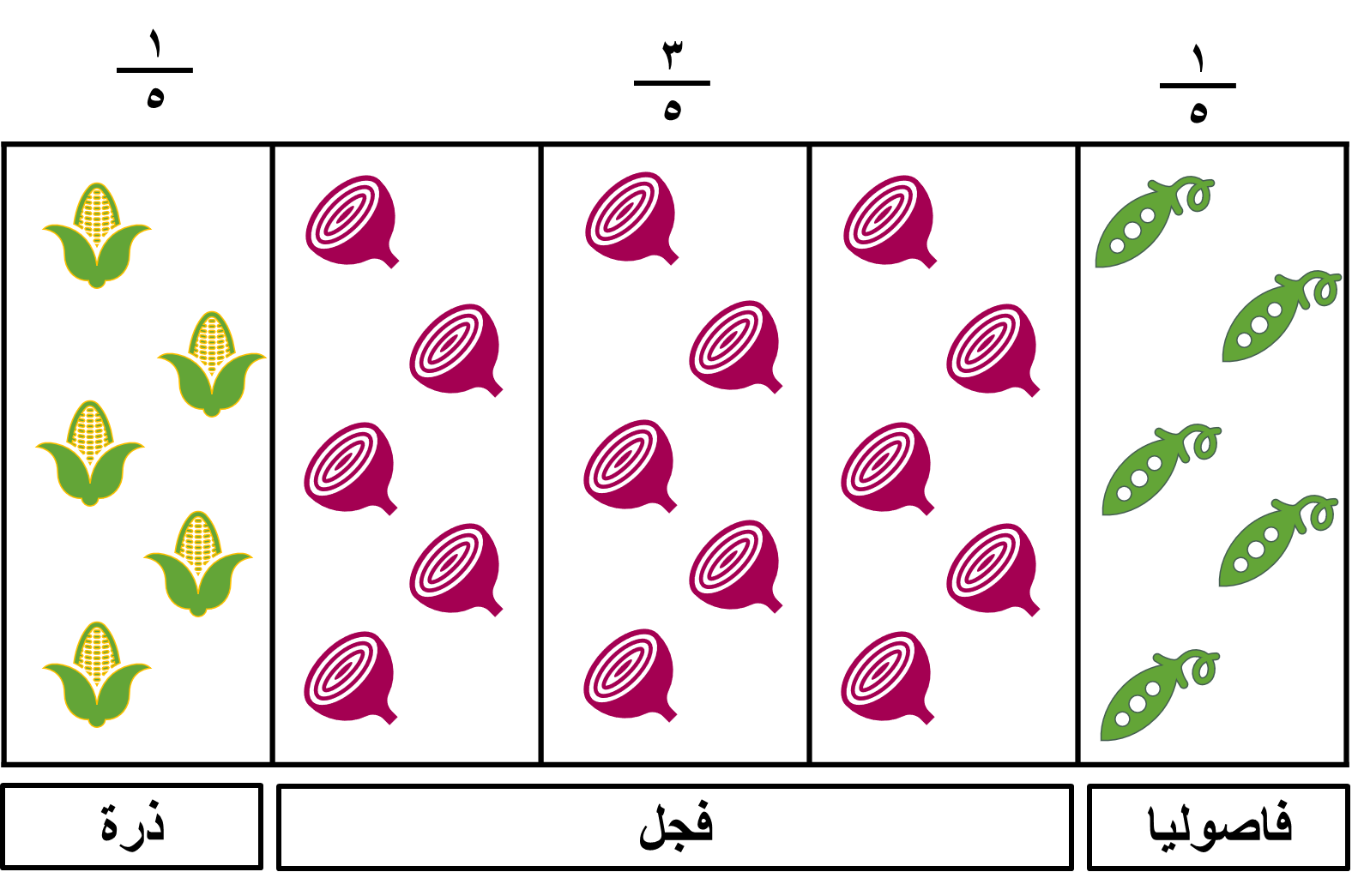 كم عدد الأجزاء التي زرع فيها الفجل والفاصوليا ؟
4
=
+
5
كتاب الطالب صفحة 22
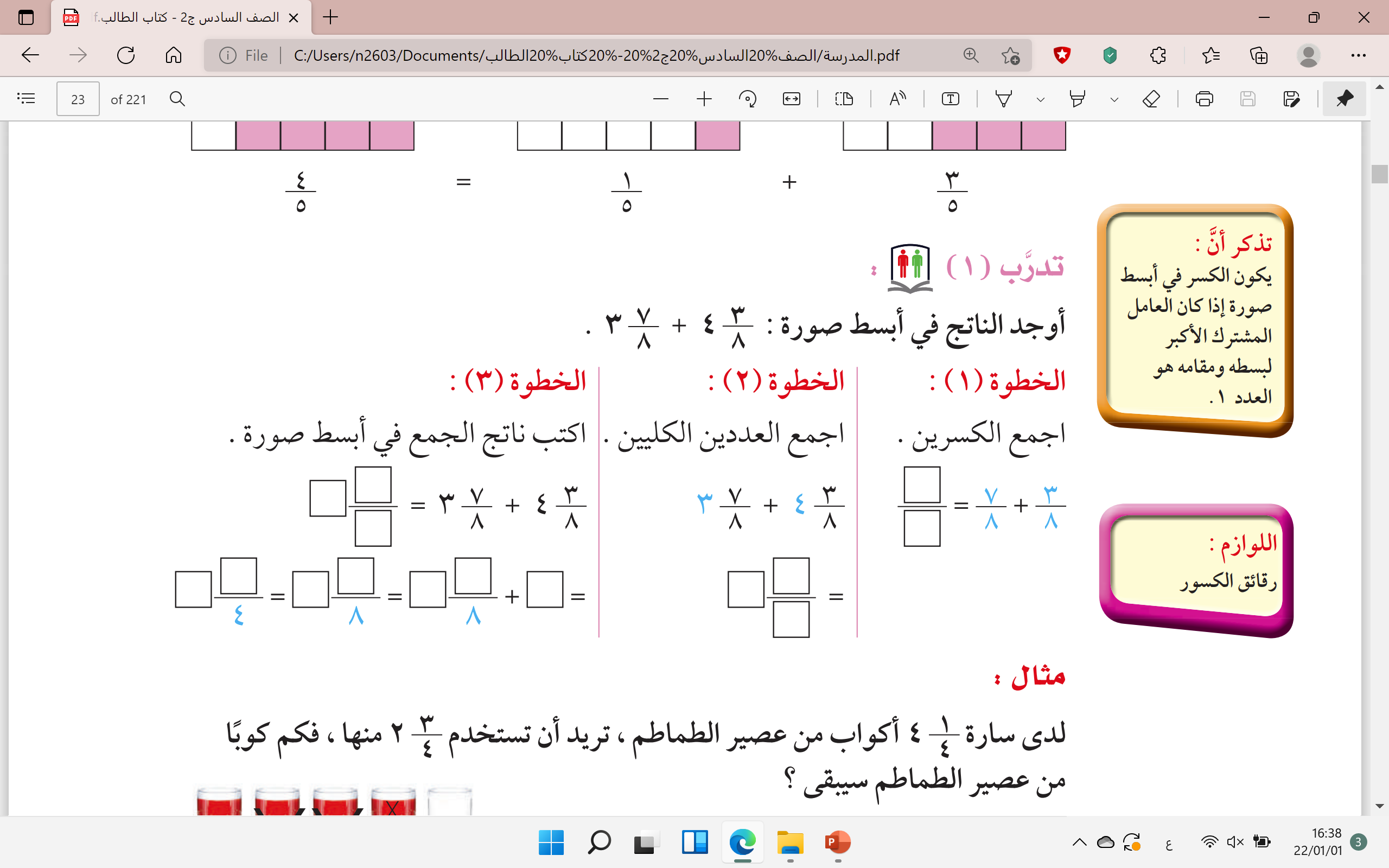 10
10
7
8
8
1
2
10
2
4
1
7
8
7
8
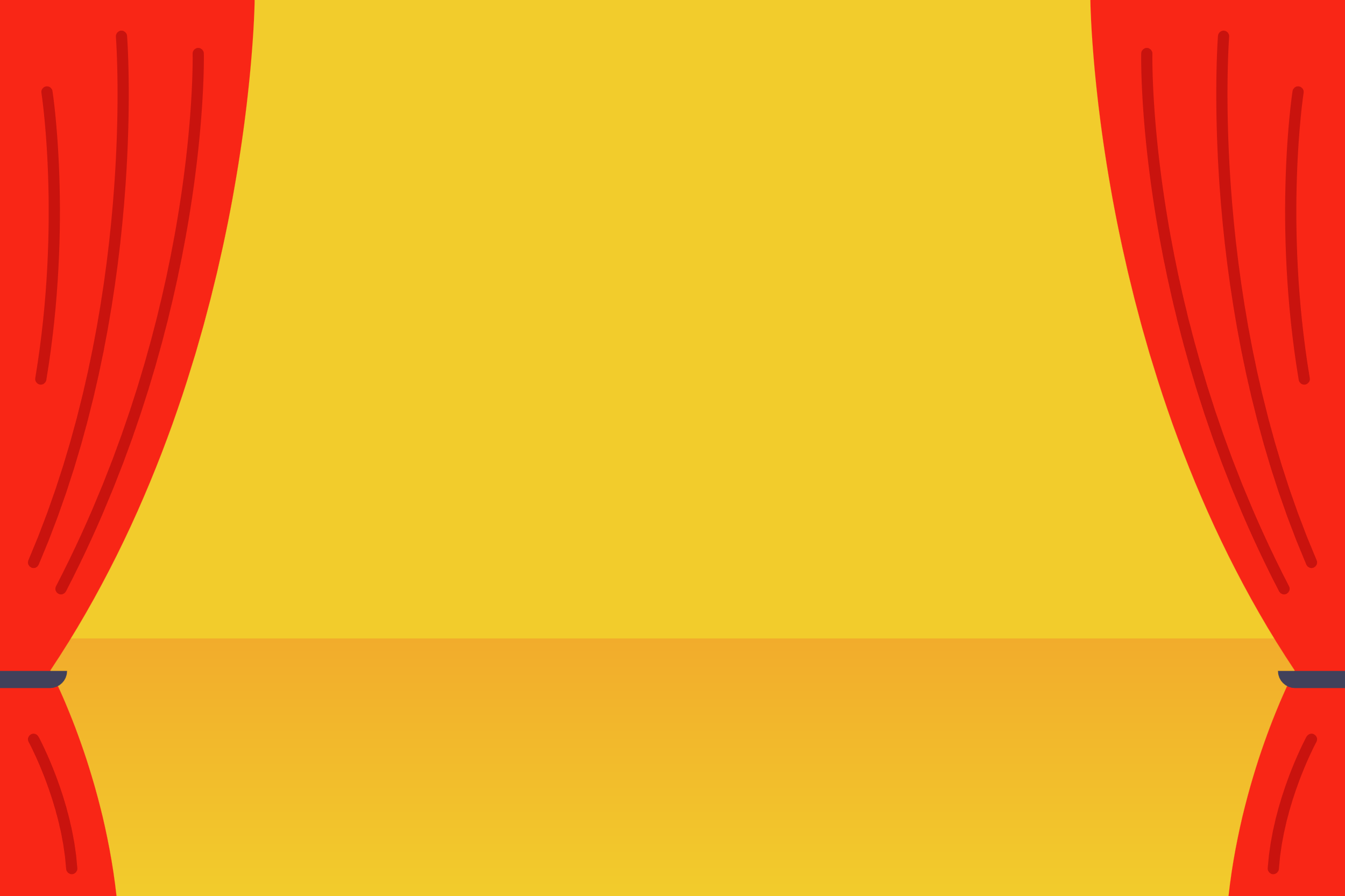 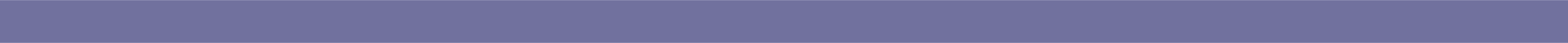 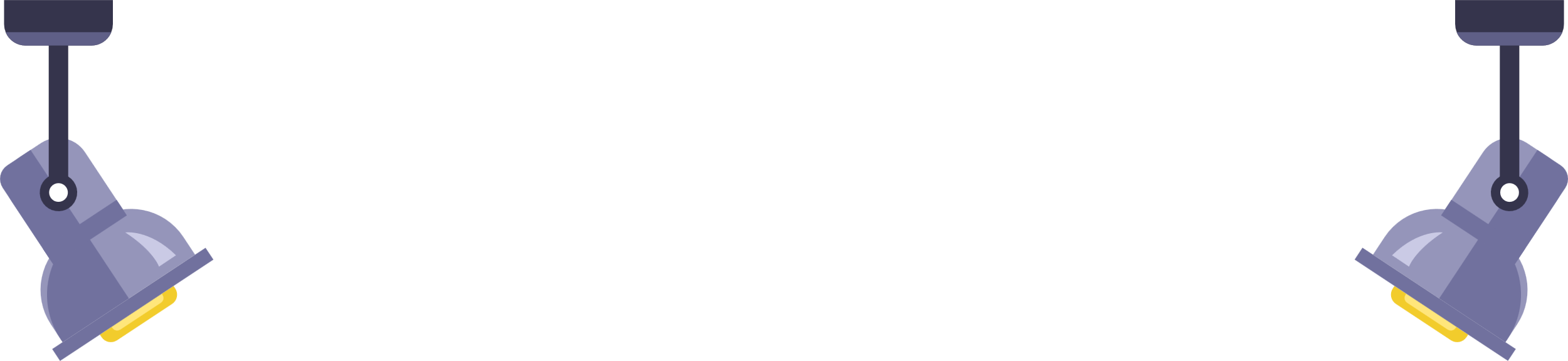 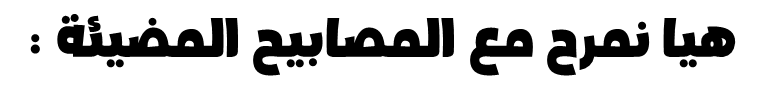 1
2
3
4
6
5
كتاب الطالب ص 23
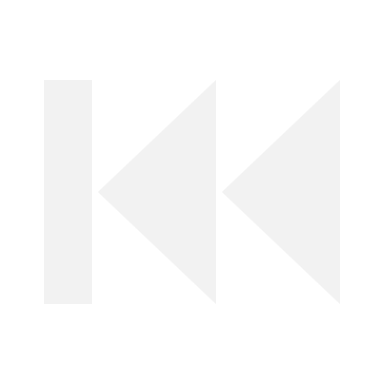 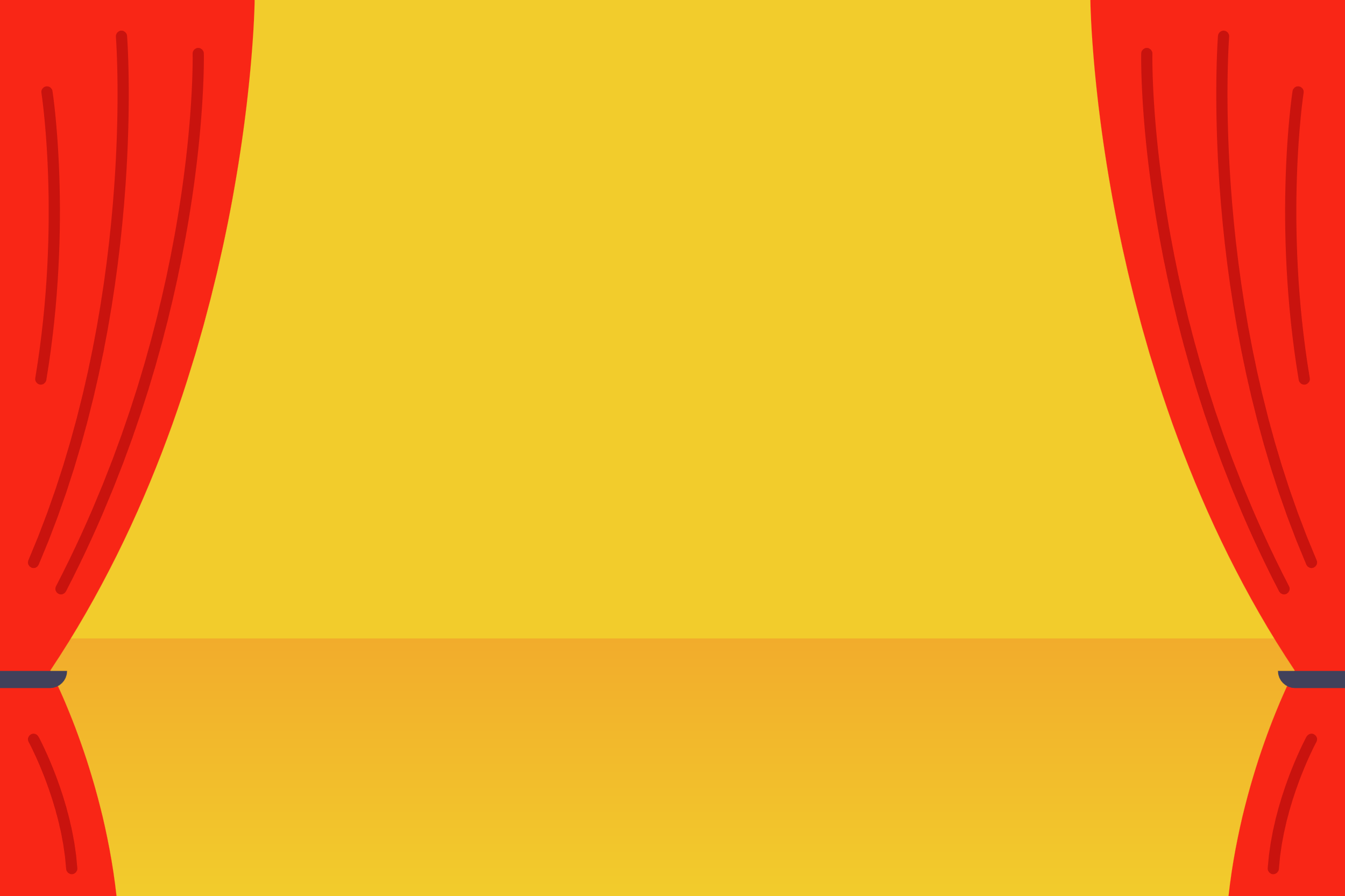 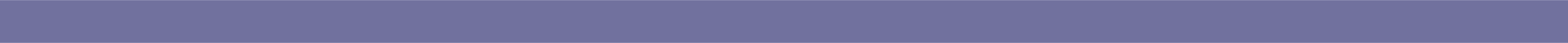 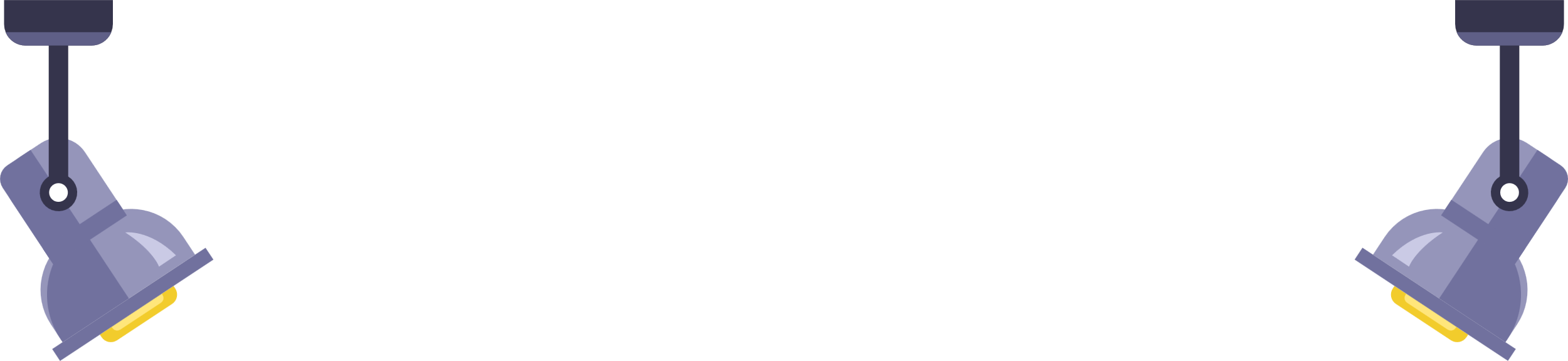 أوجدي ناتج كل مما يلي في أبسط صورة:
6
4
5
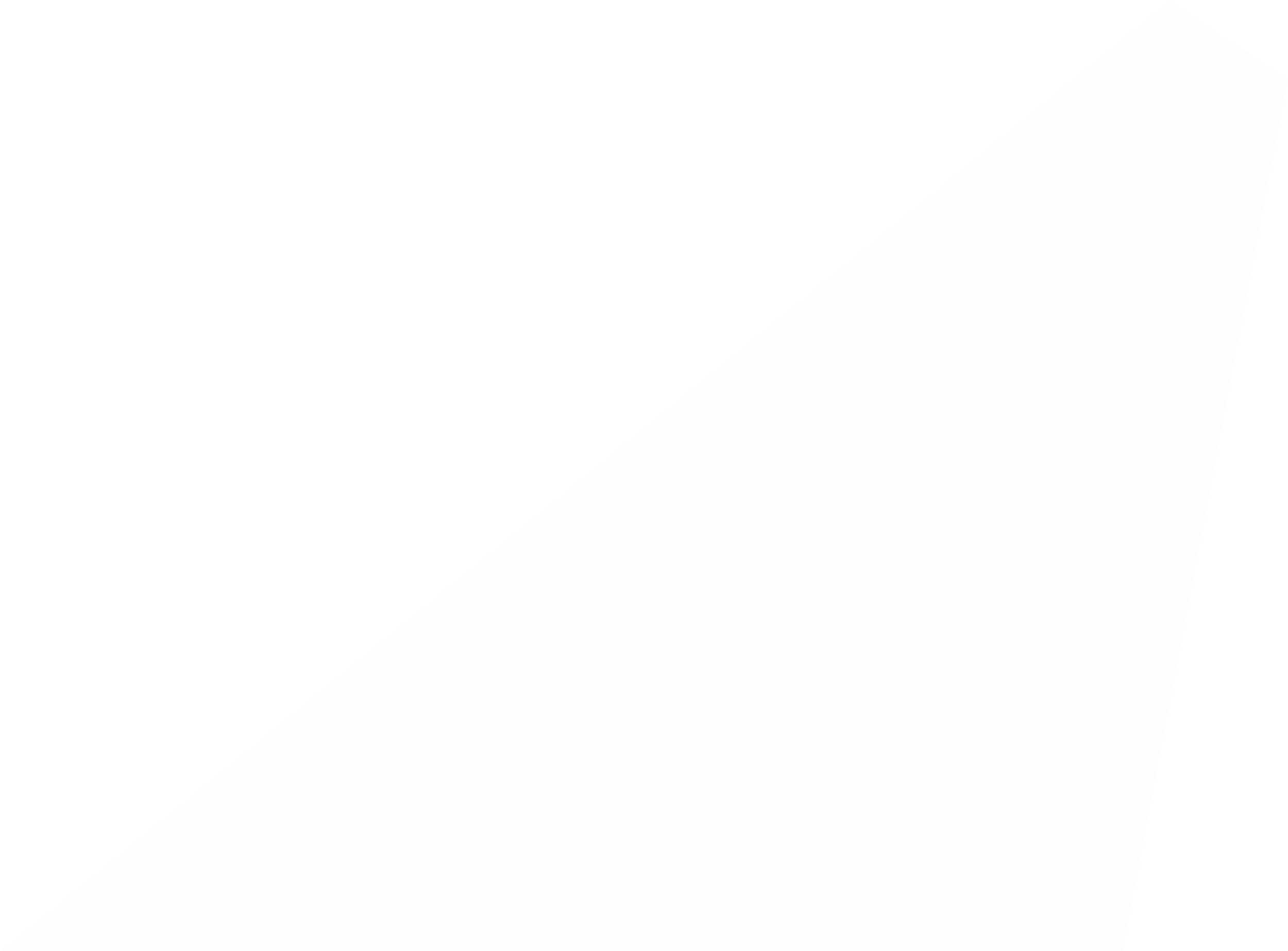 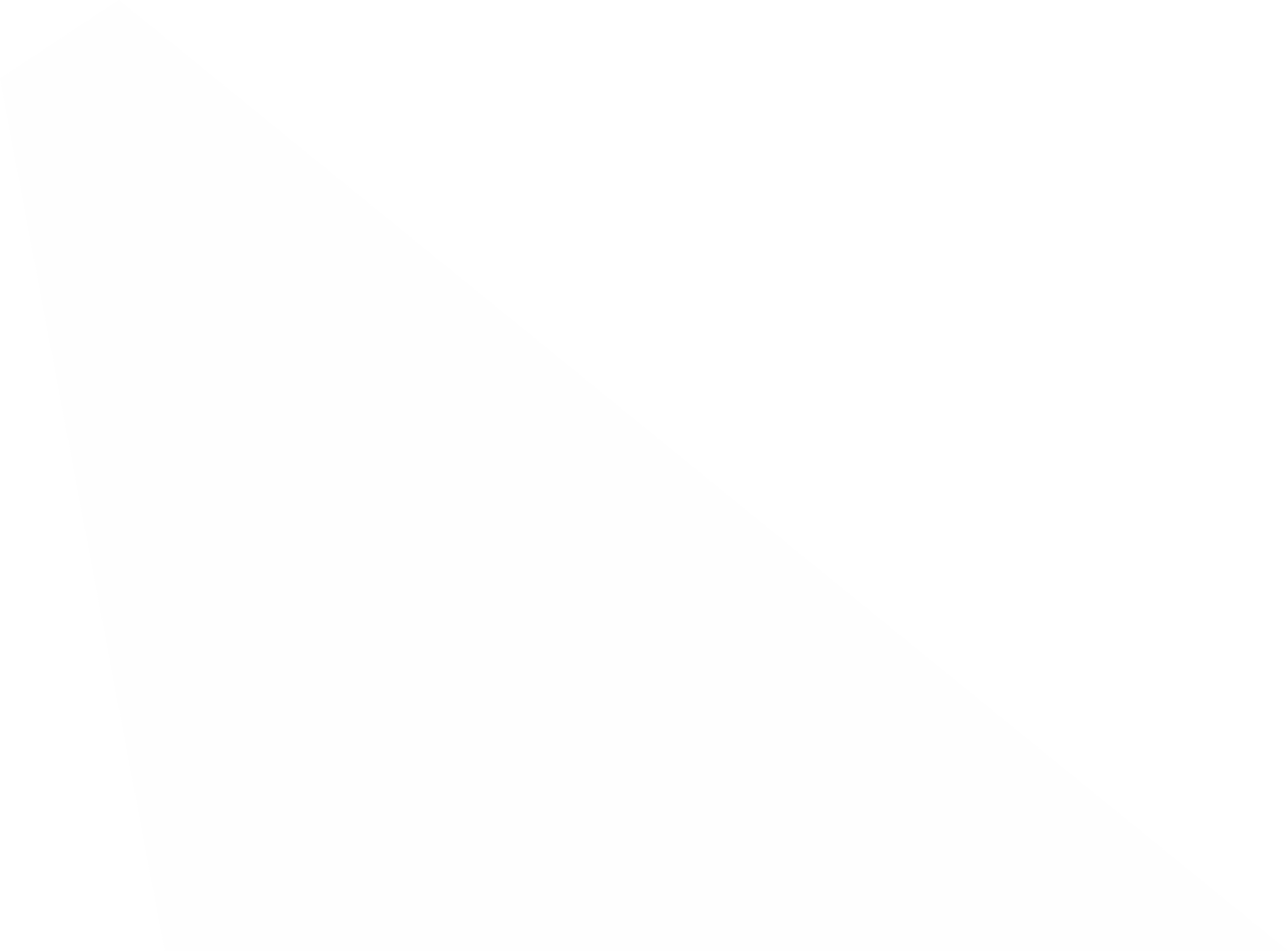 +
=
7
6
9
7
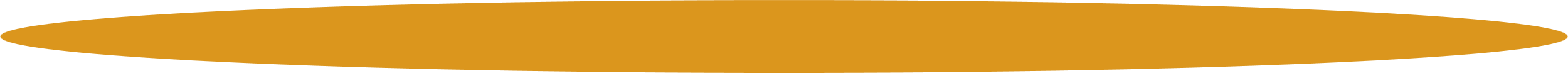 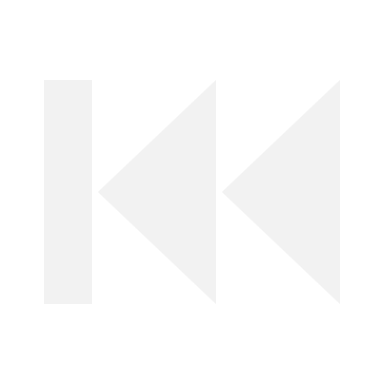 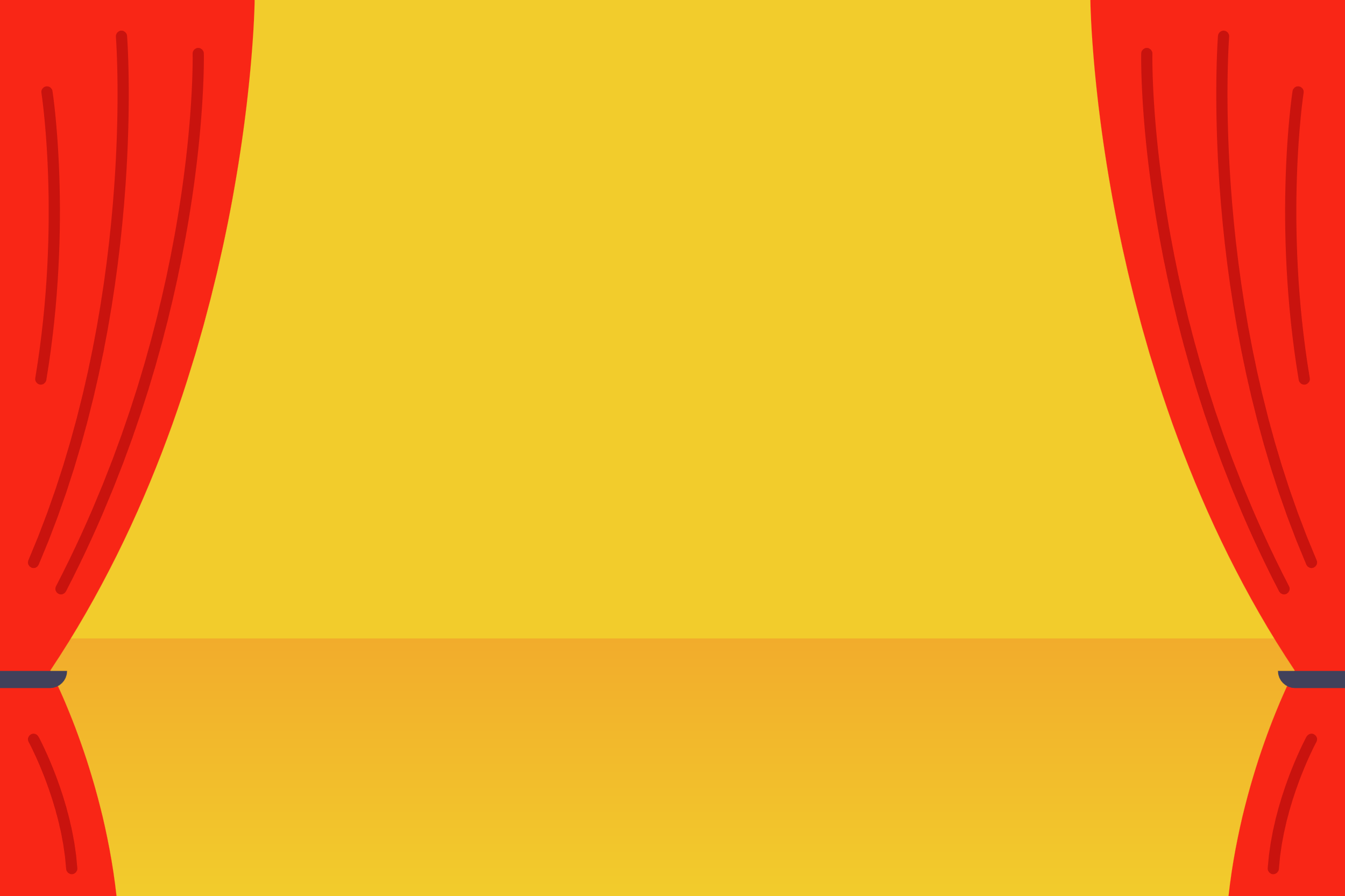 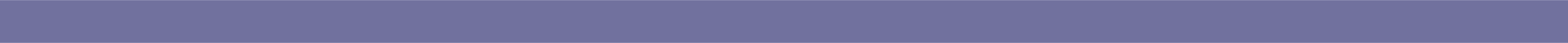 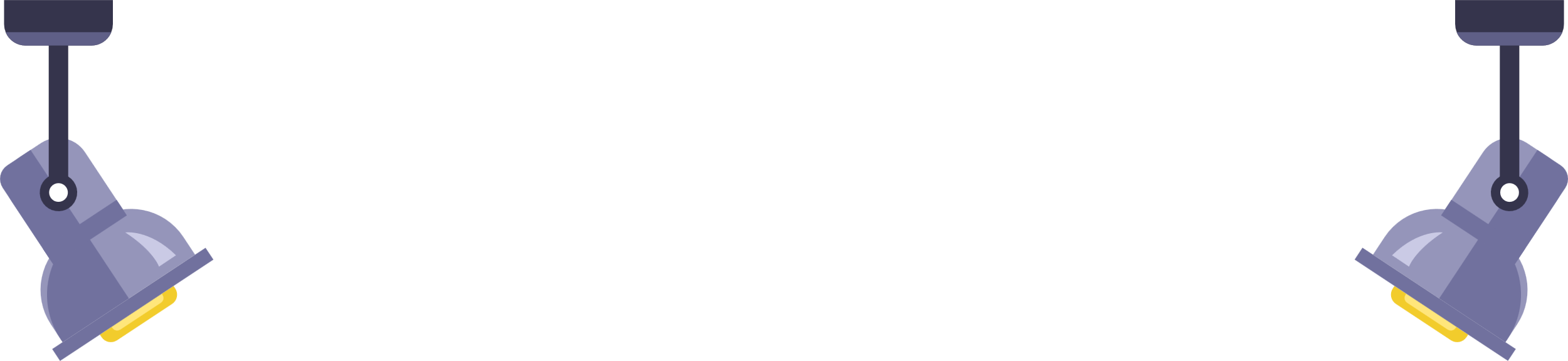 أوجدي ناتج كل مما يلي في أبسط صورة:
5
7
3
7
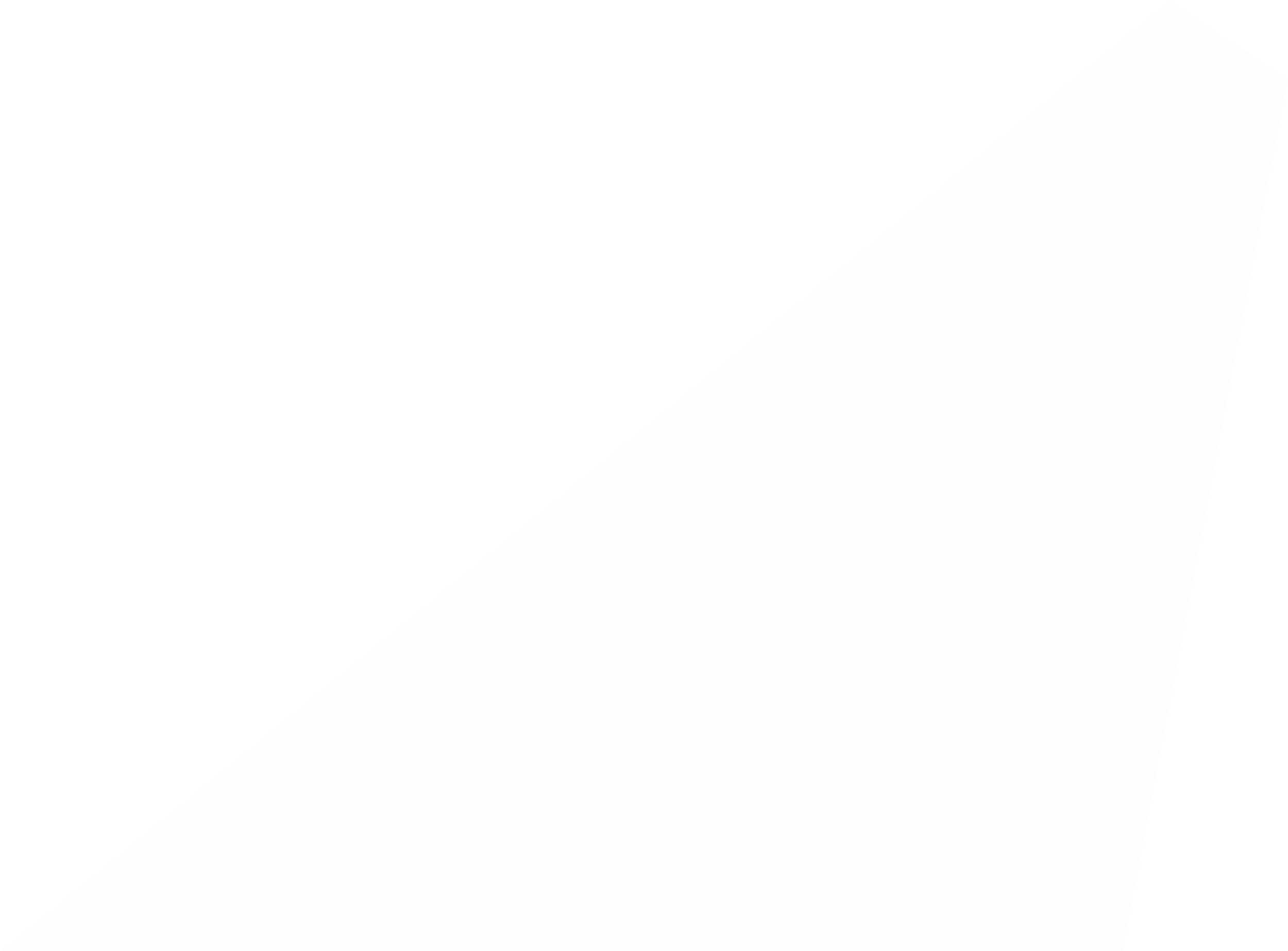 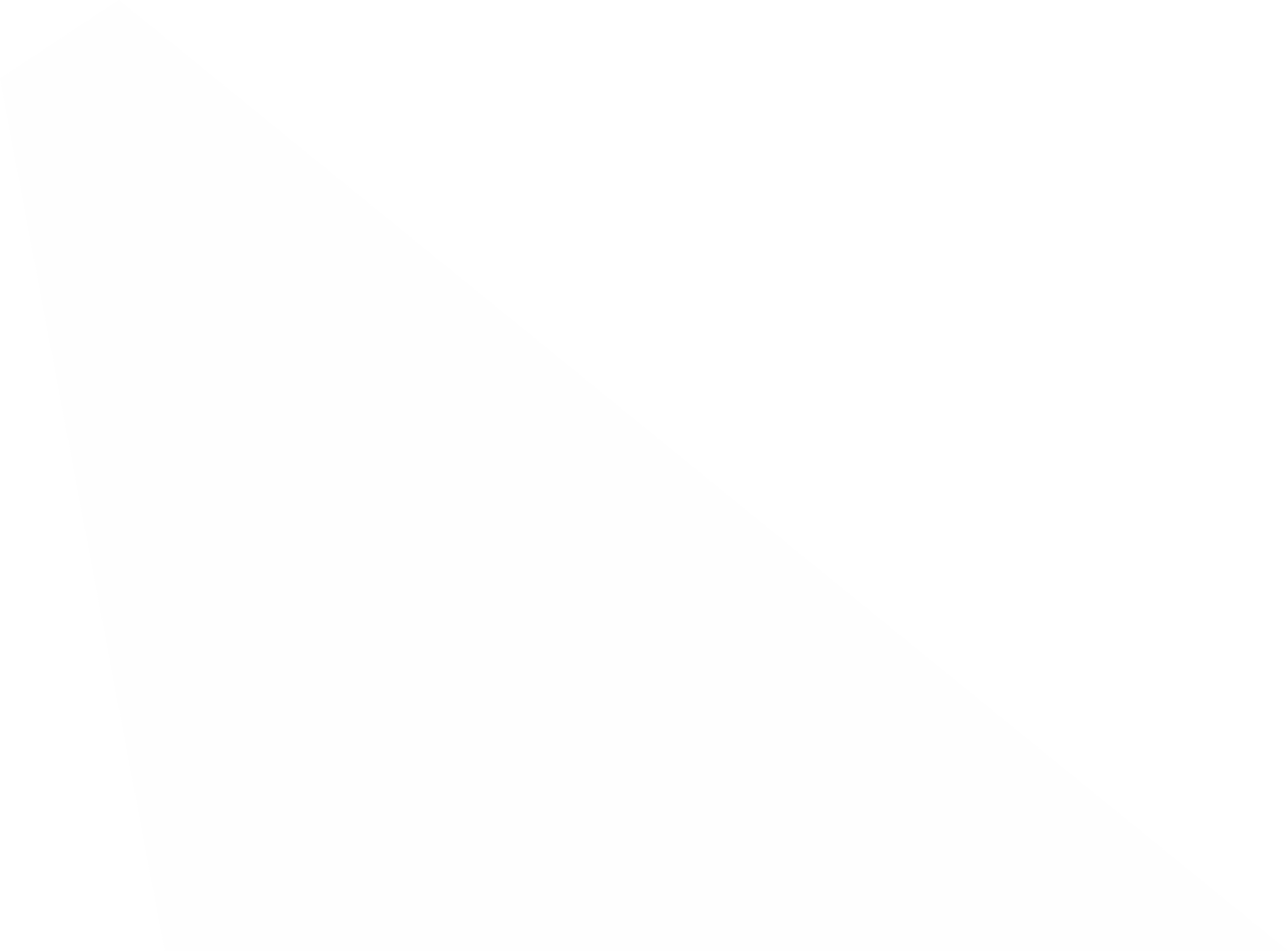 +
=
8
8
1
11
2
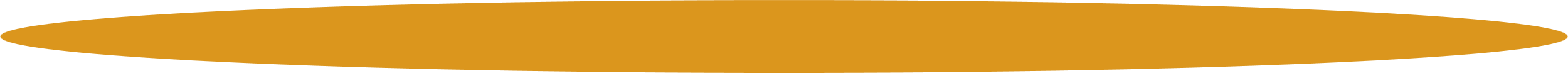 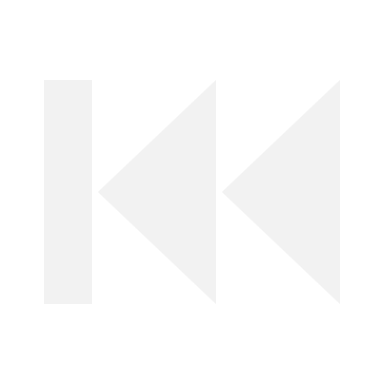 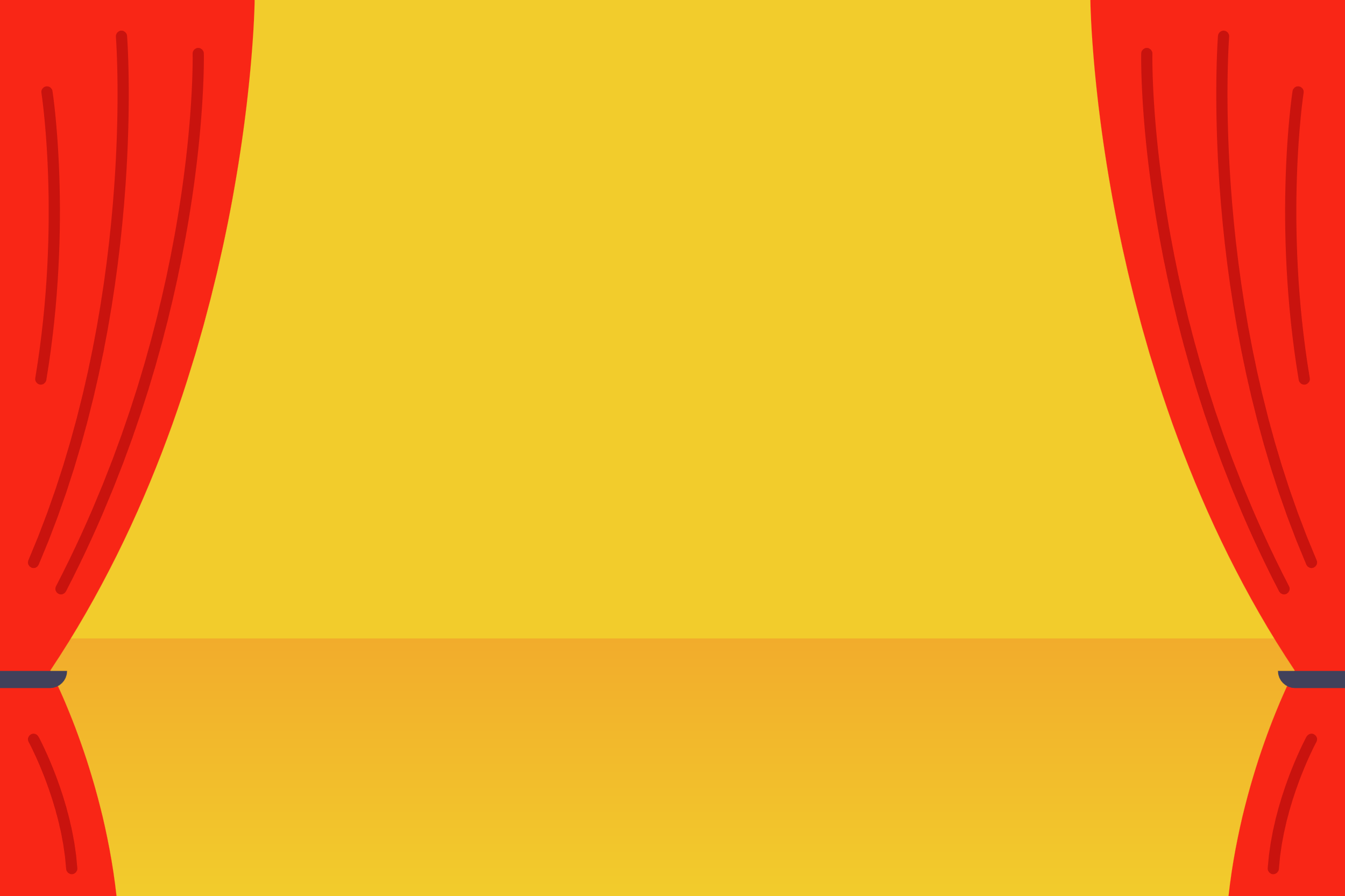 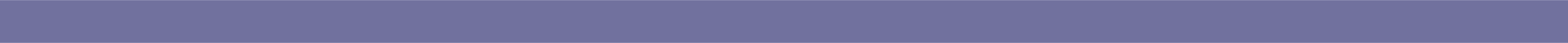 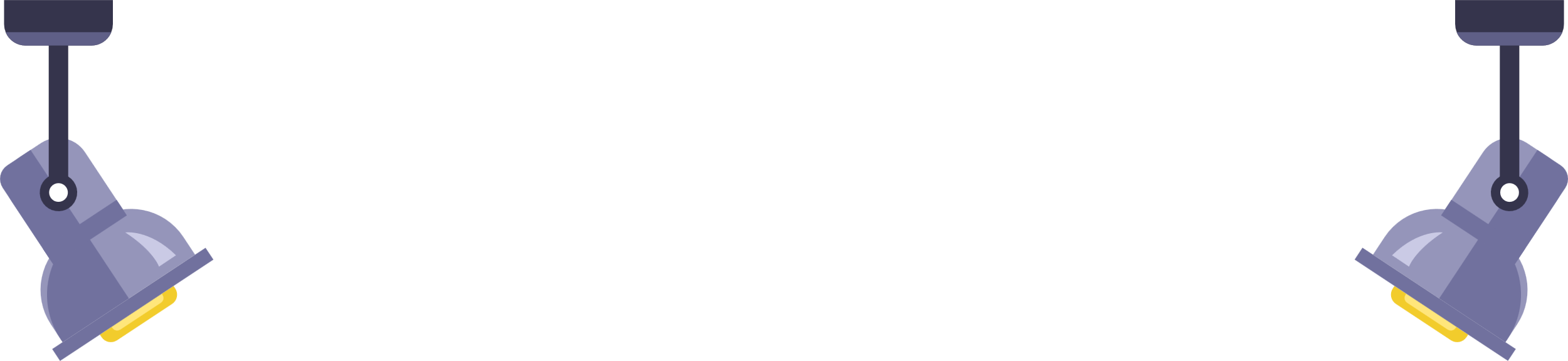 أوجدي ناتج كل مما يلي في أبسط صورة:
2
3
8
6
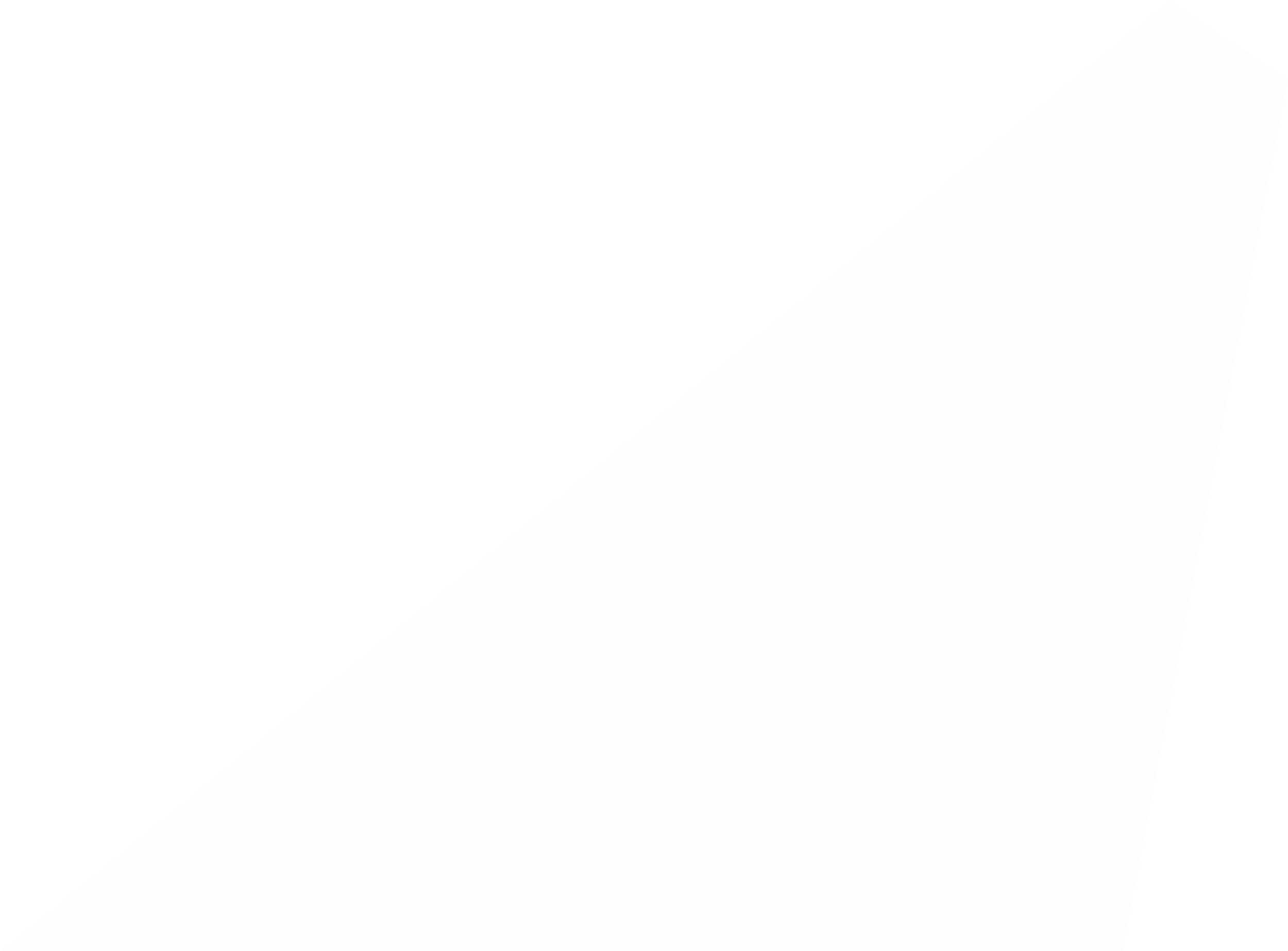 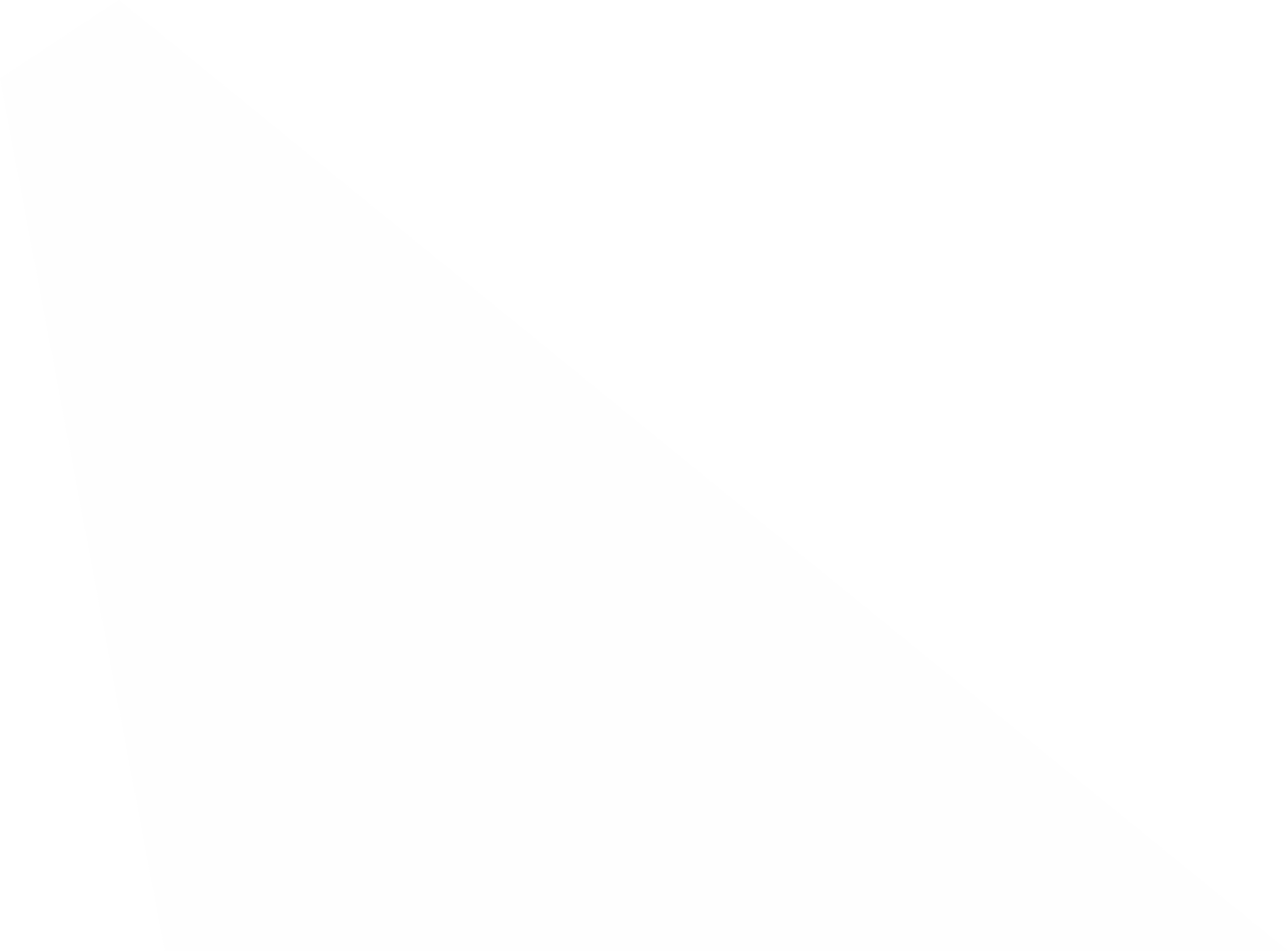 +
=
5
5
15
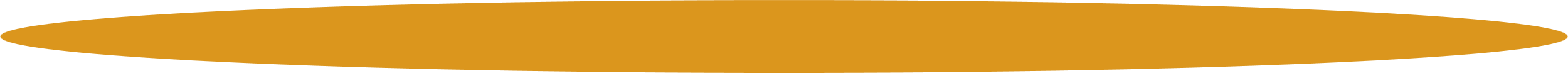 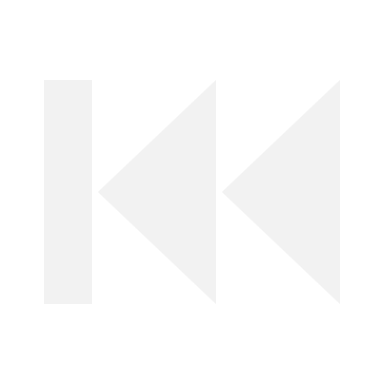 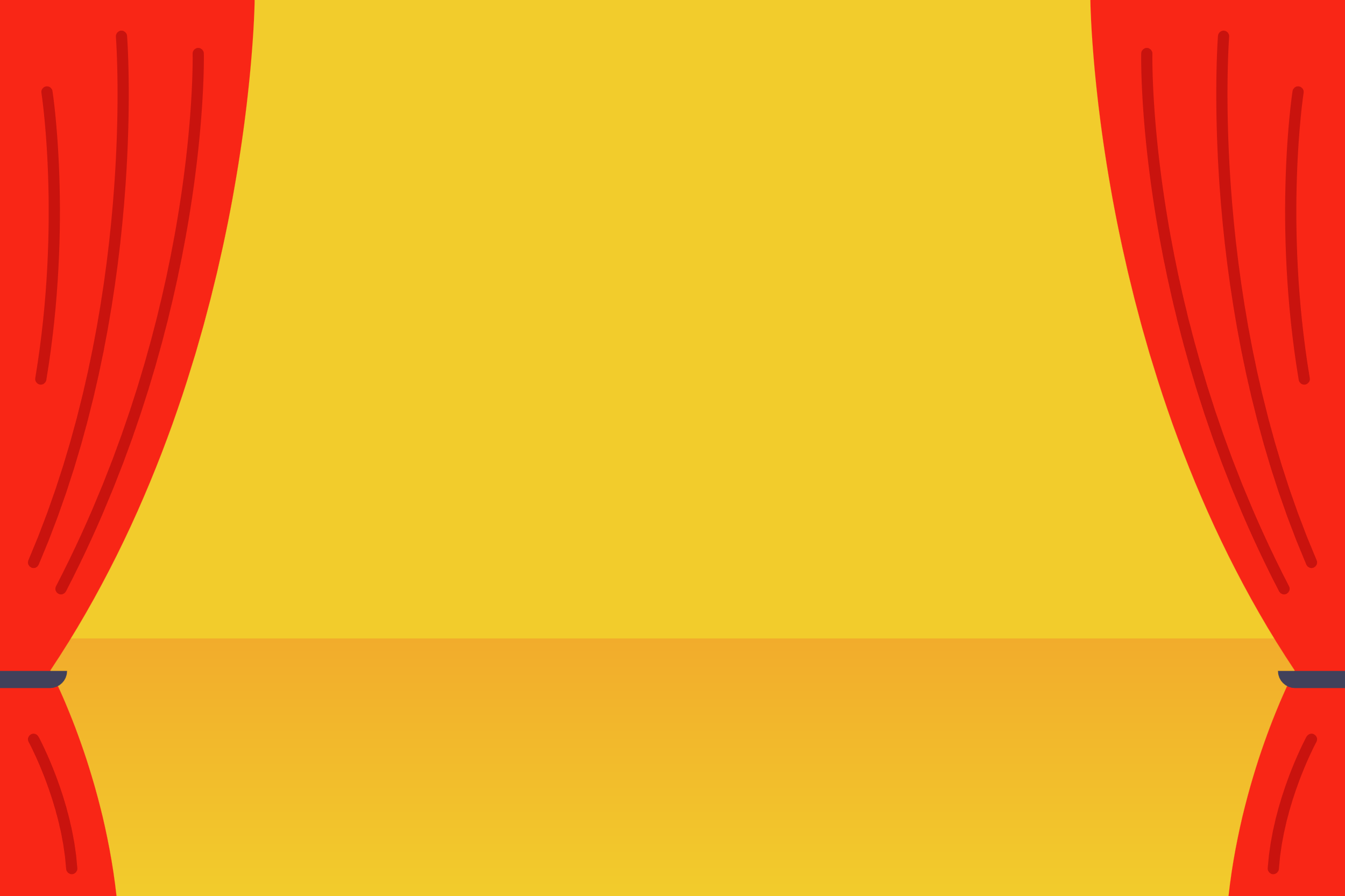 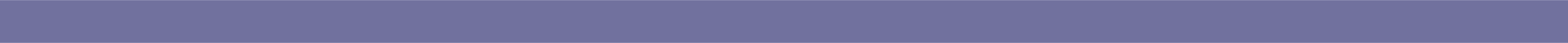 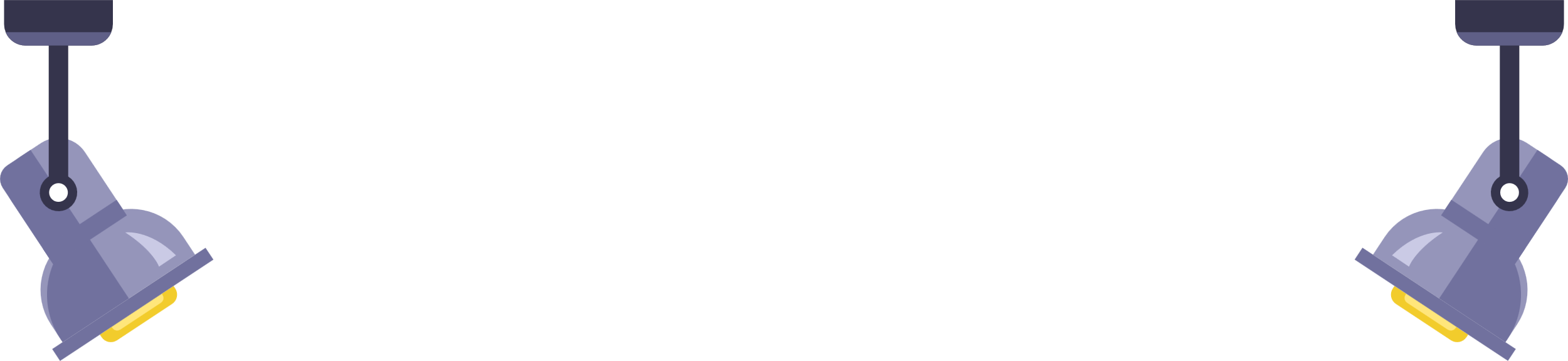 أوجدي ناتج كل مما يلي في أبسط صورة:
5
11
13
9
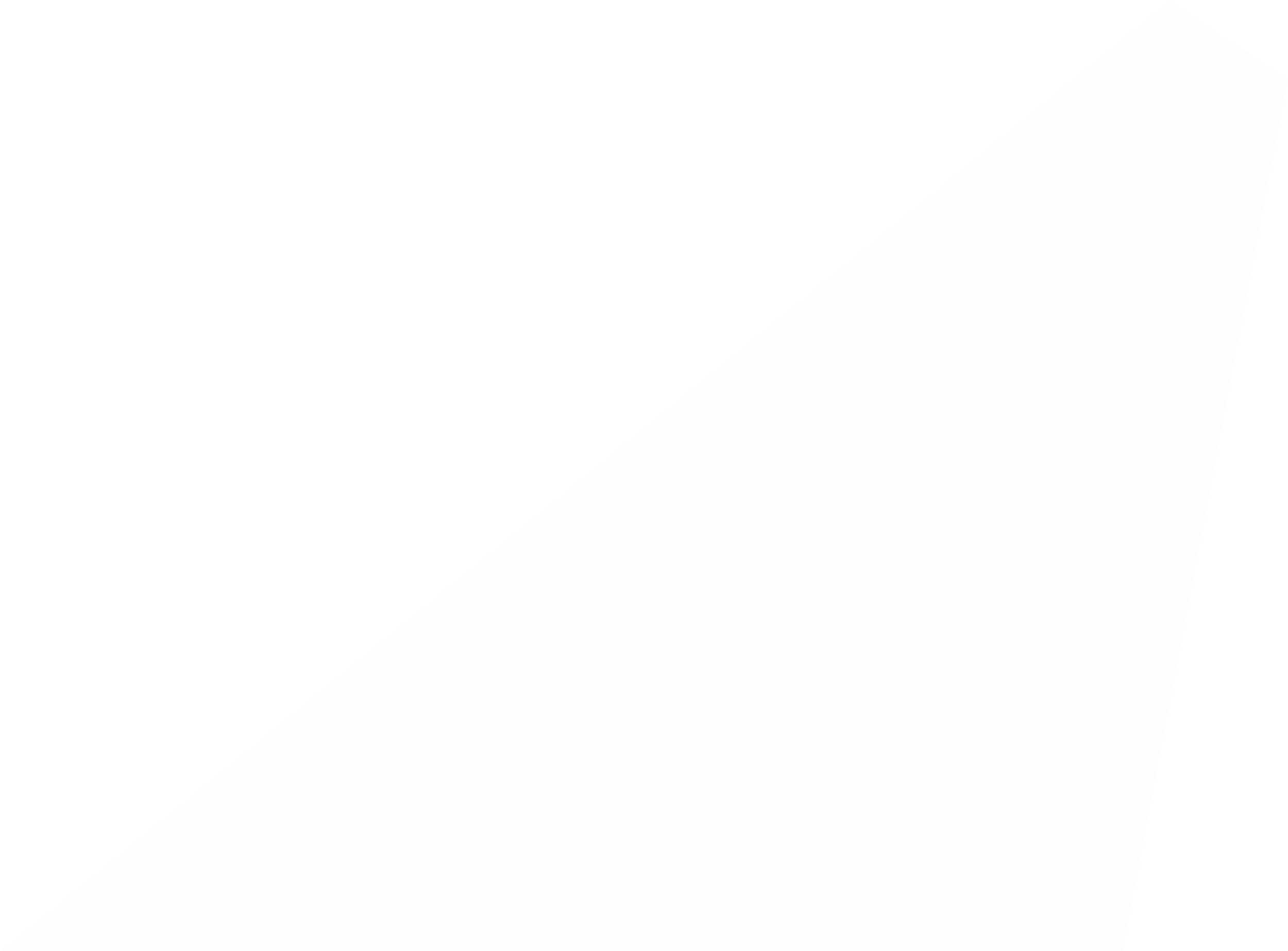 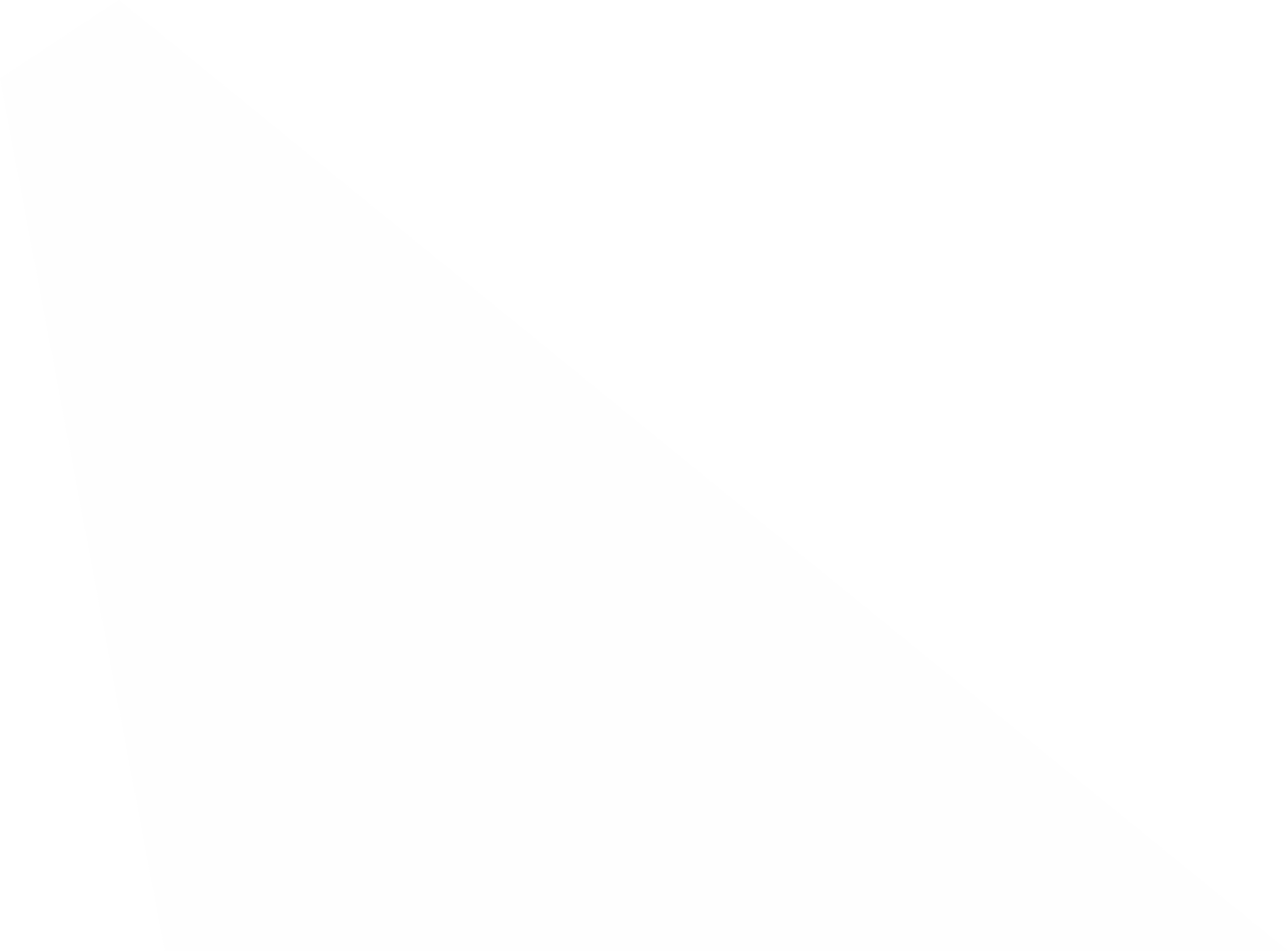 +
=
12
12
1
23
3
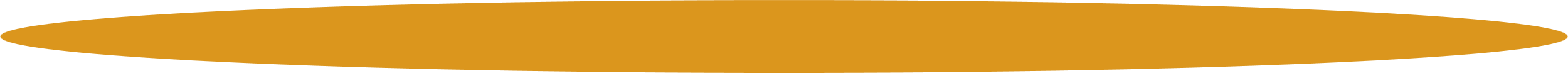 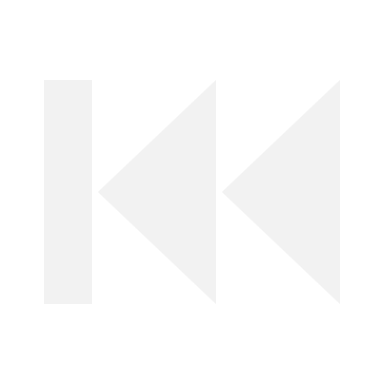 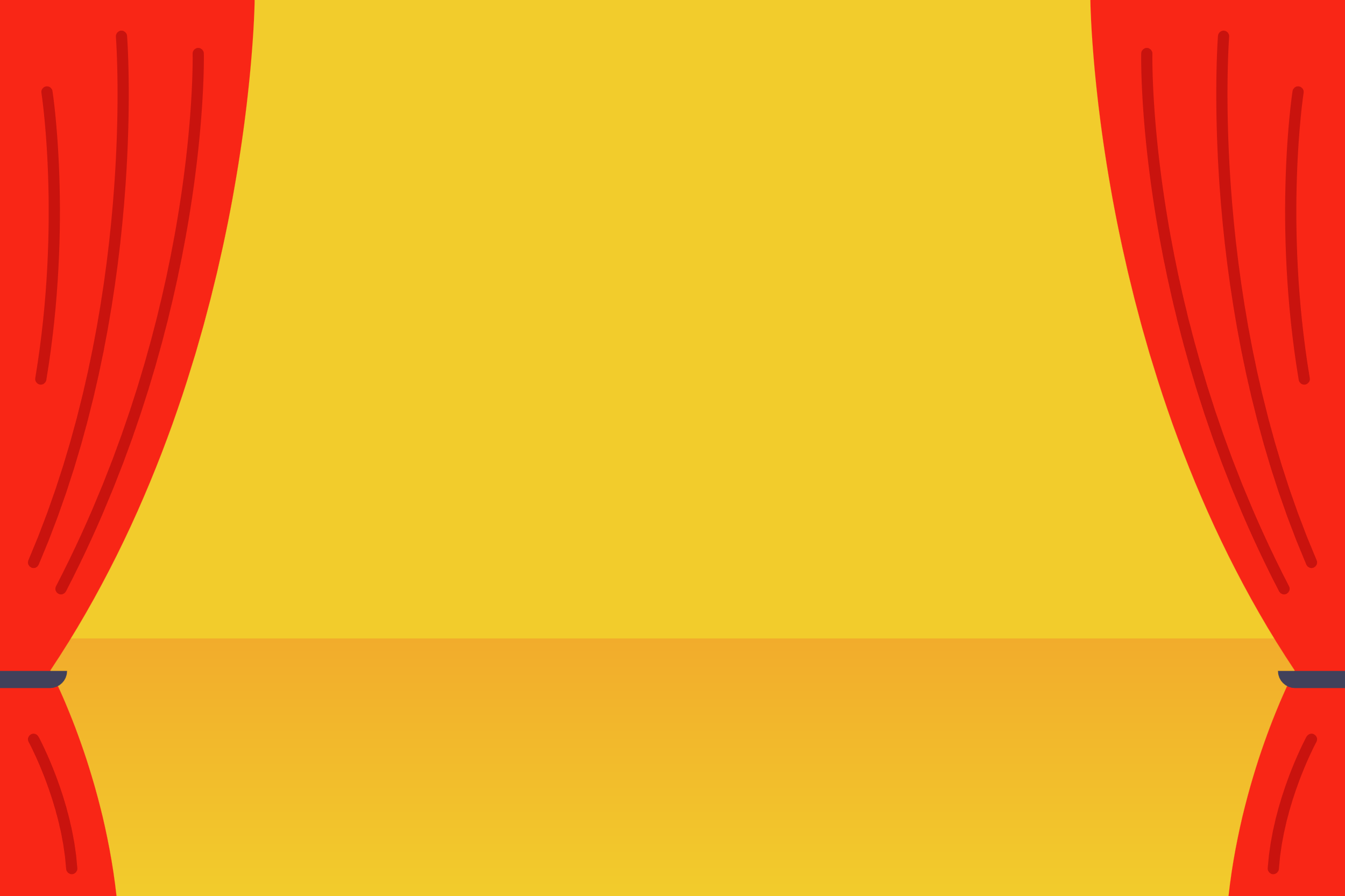 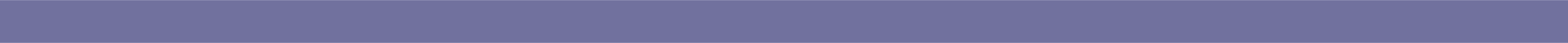 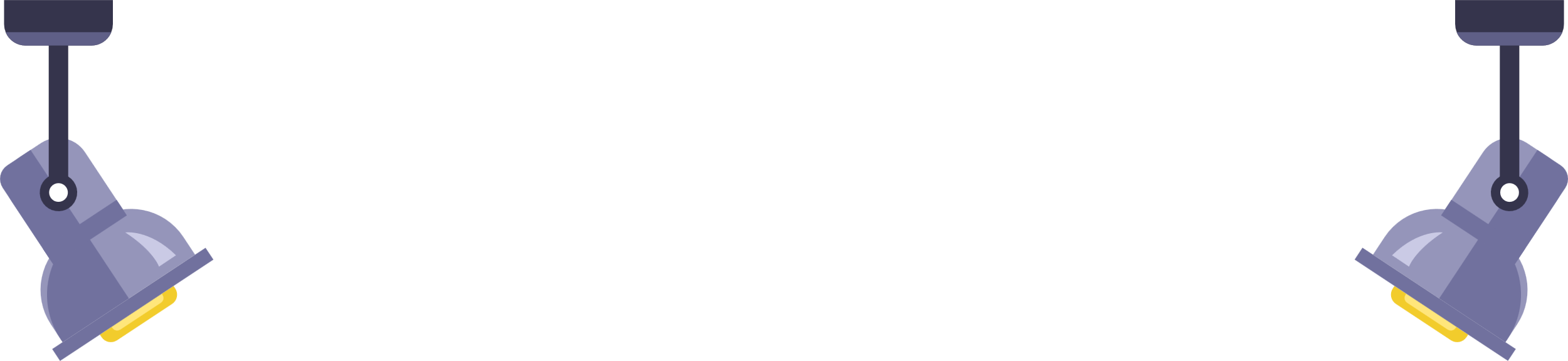 أوجدي ناتج كل مما يلي في أبسط صورة:
1
5
3
8
2
+
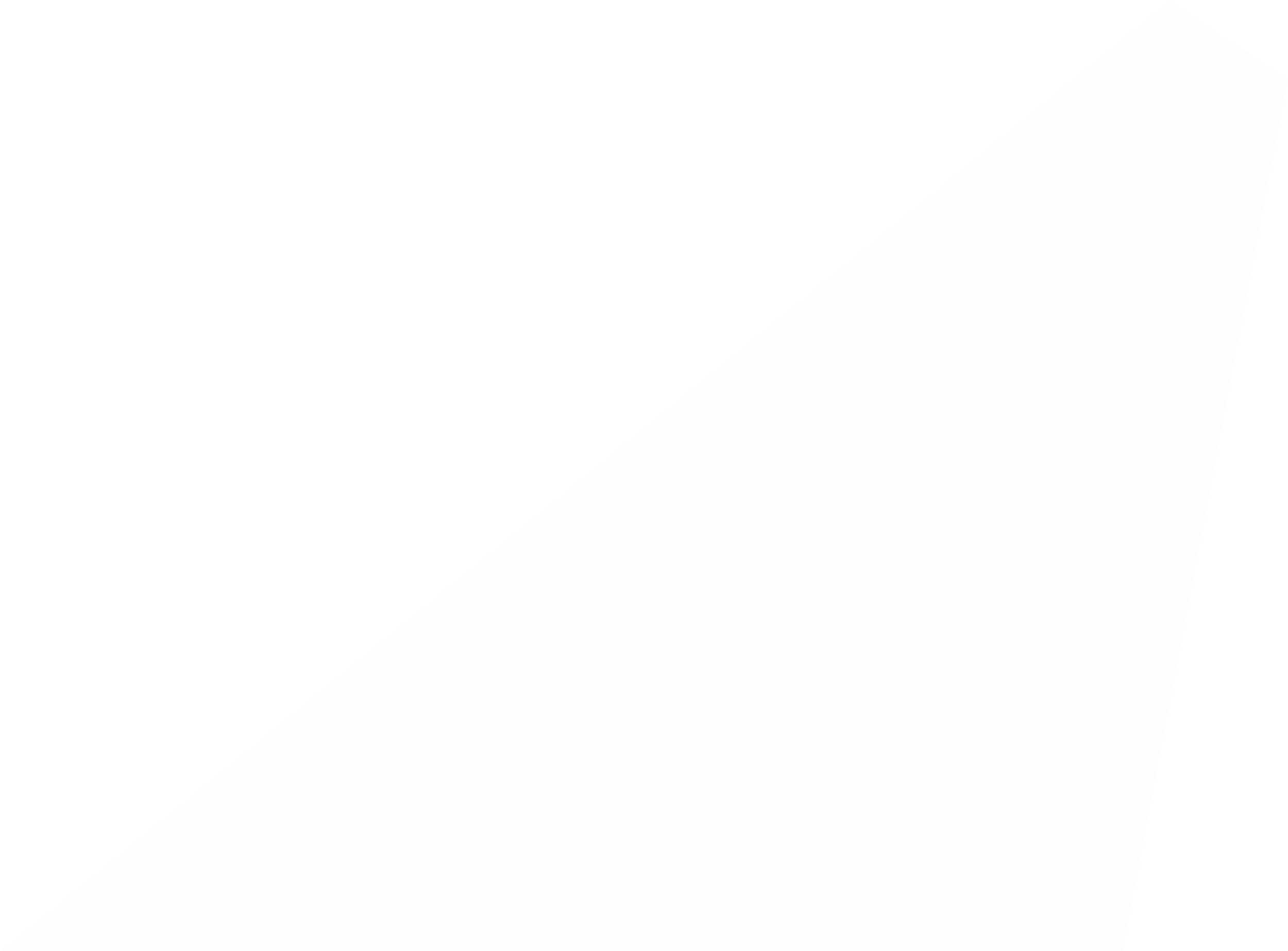 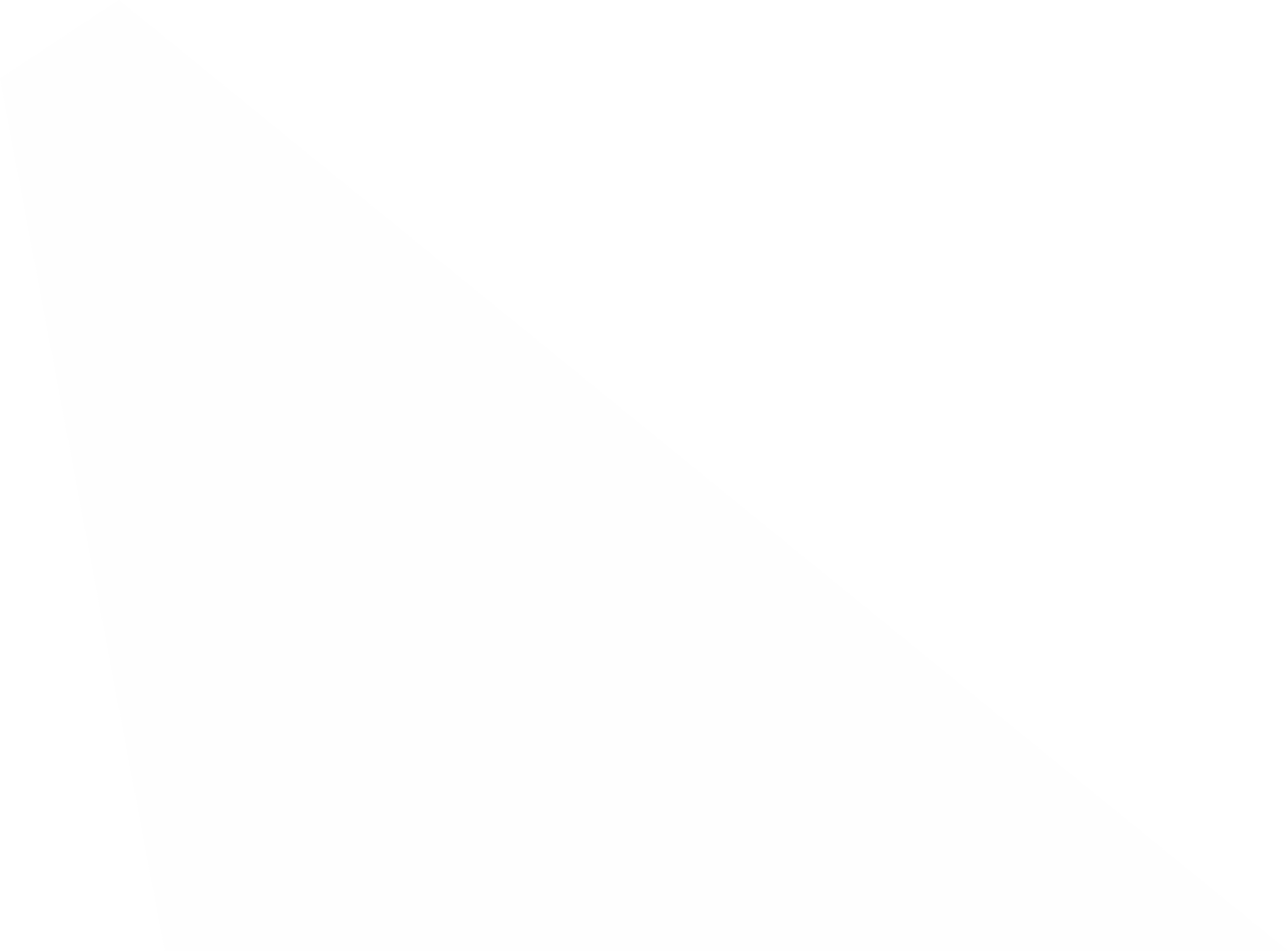 +
=
6
6
14
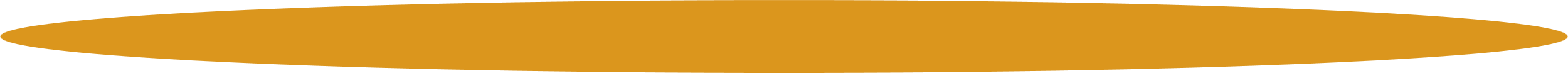 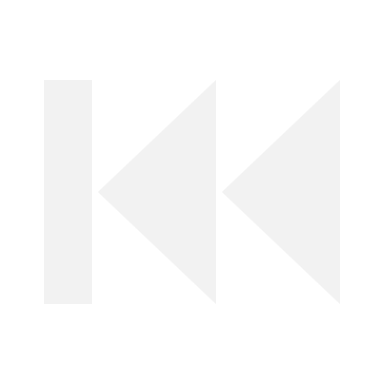 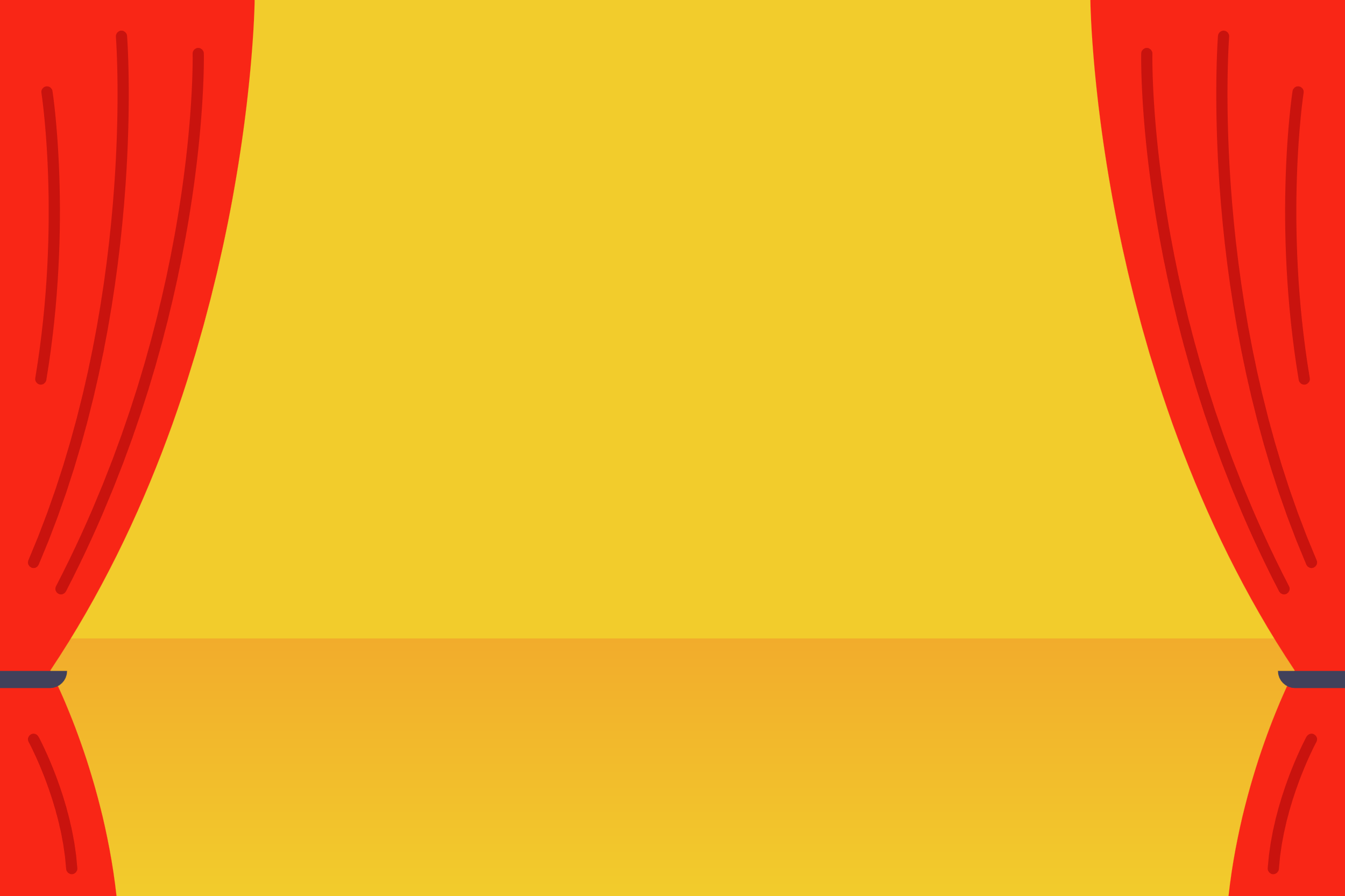 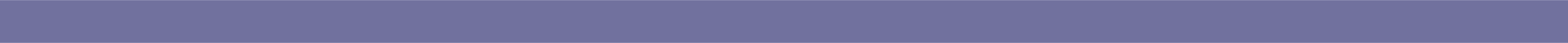 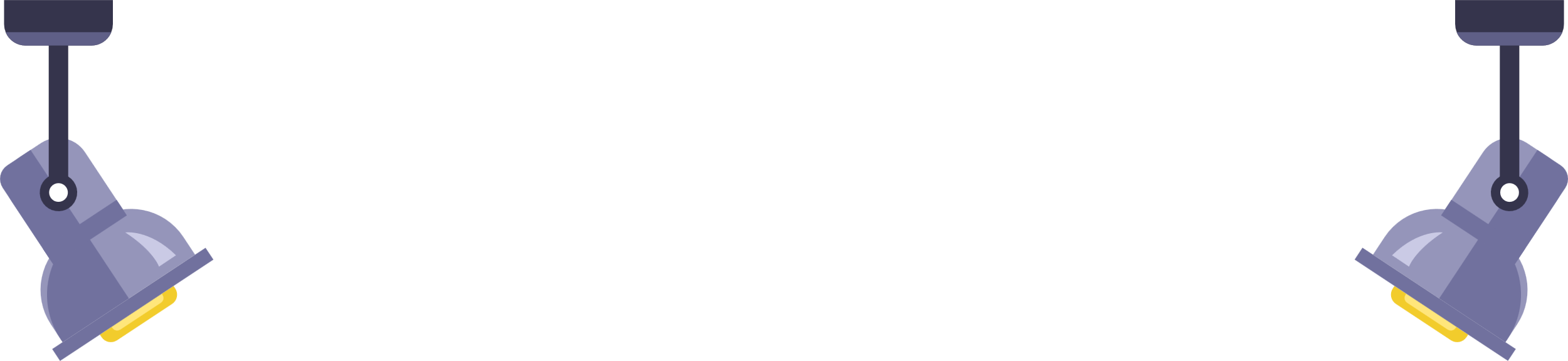 أوجدي ناتج كل مما يلي في أبسط صورة:
5
6
3
1
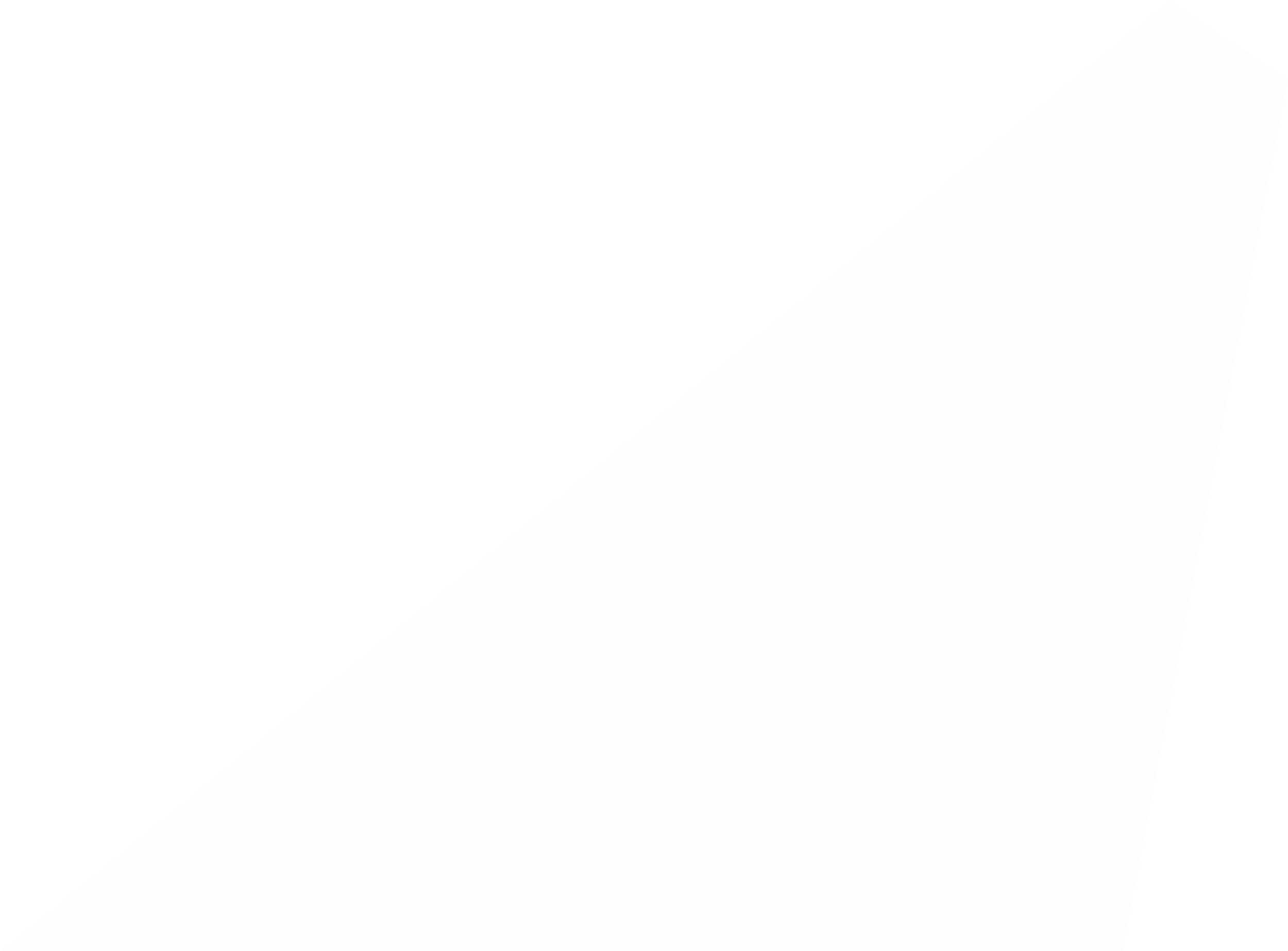 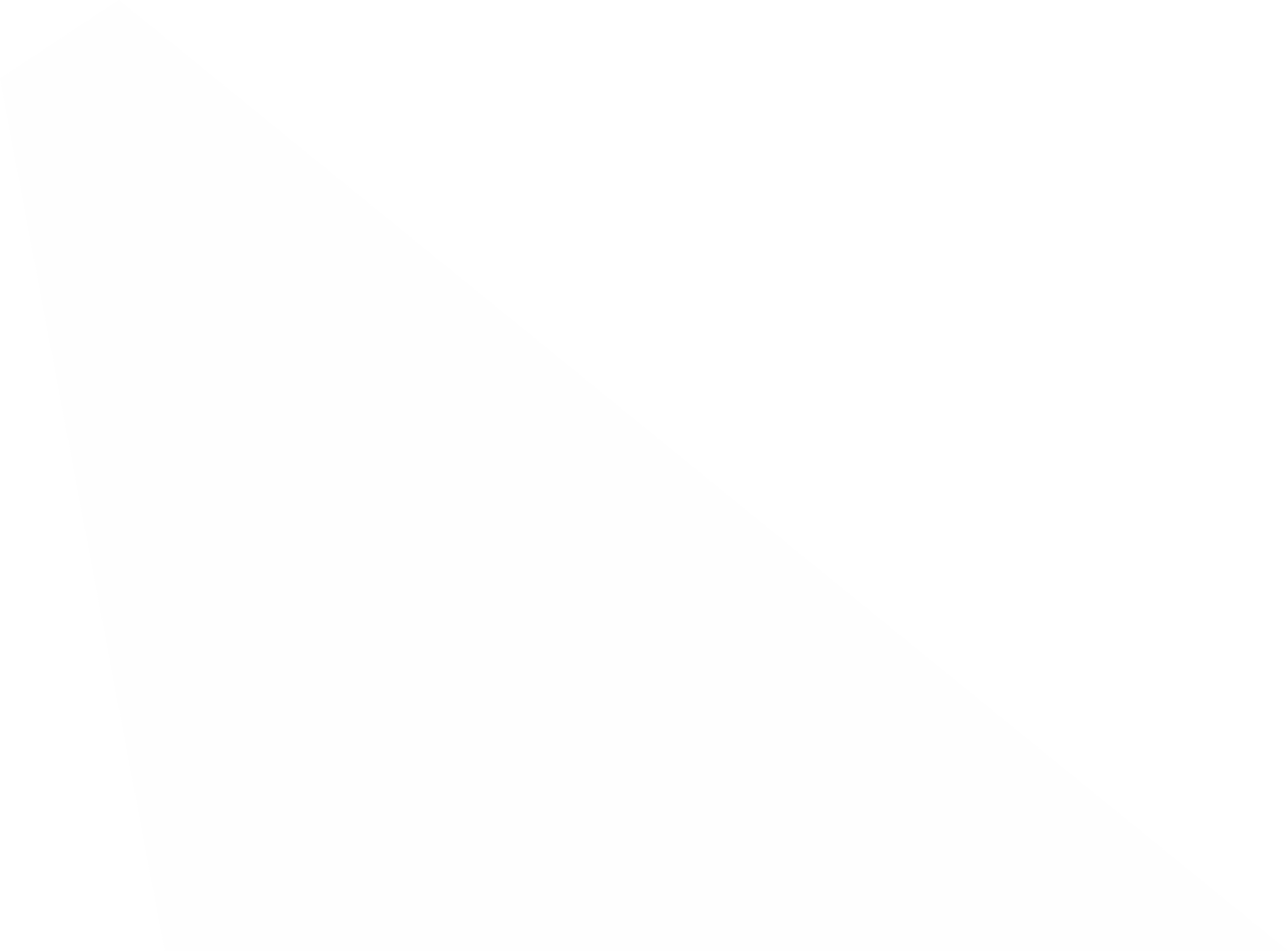 +
=
7
7
4
5
7
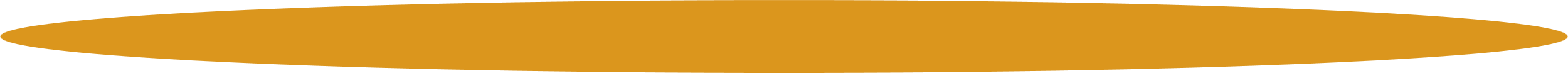 كتاب الطالب صفحة 22
1
4
أكواب من العصير، تريد استخدام
لدى سارة
4
3
2
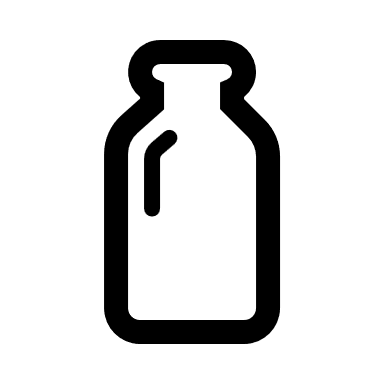 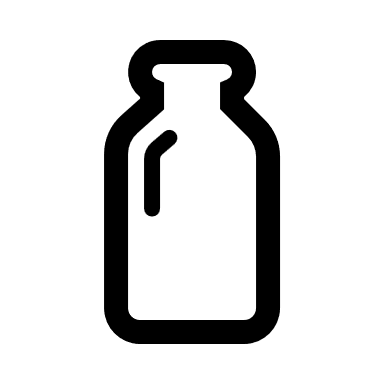 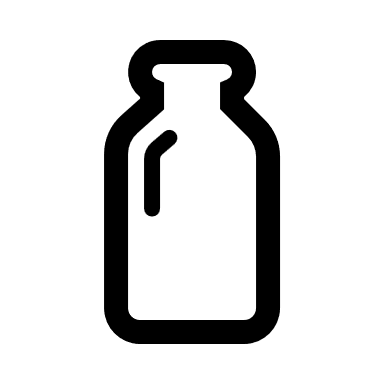 منهم، فكم كوباً من العصير سيبقى ؟
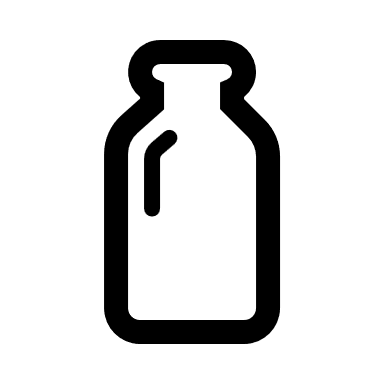 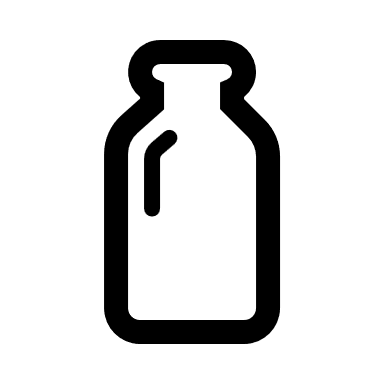 4
1
3
1
4
2
1
-
=
4
4
2
1
2
=
1
1
2
4
كتاب الطالب صفحة 23
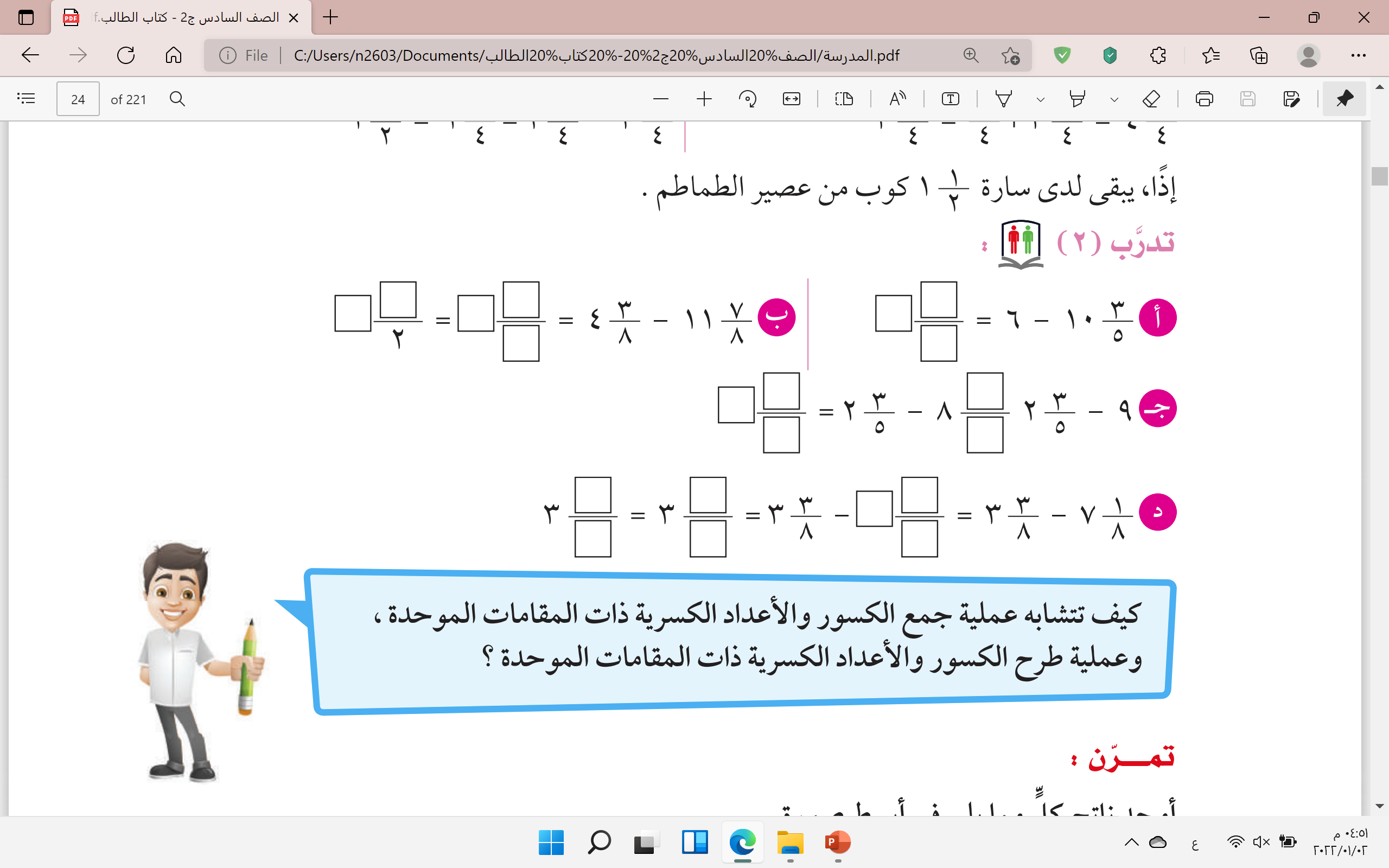 1
4
3
7
7
4
8
5
كتاب الطالب صفحة 23
تدرب (2)
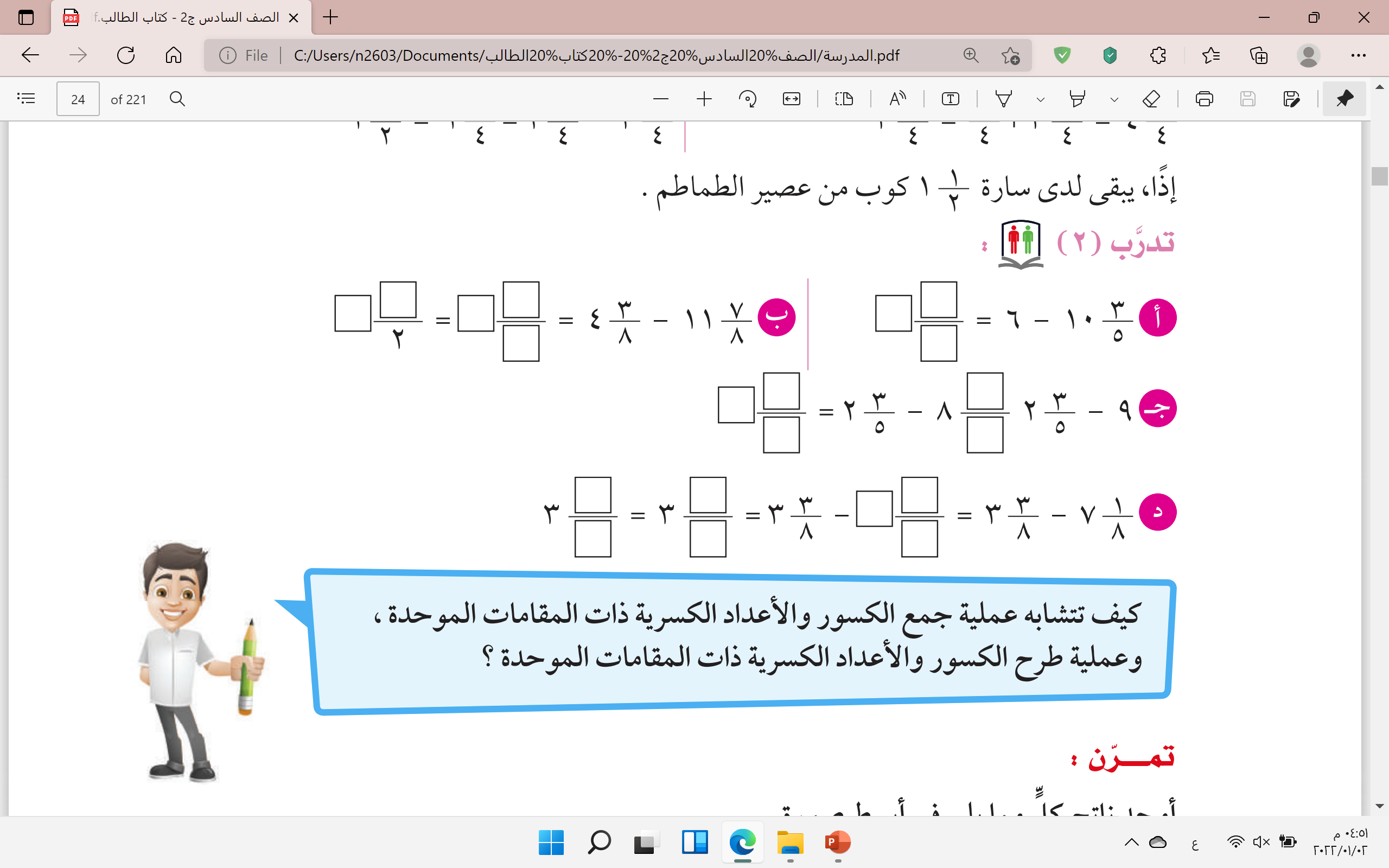 2
5
6
=
5
5
كتاب الطالب صفحة 23
تدرب (2)
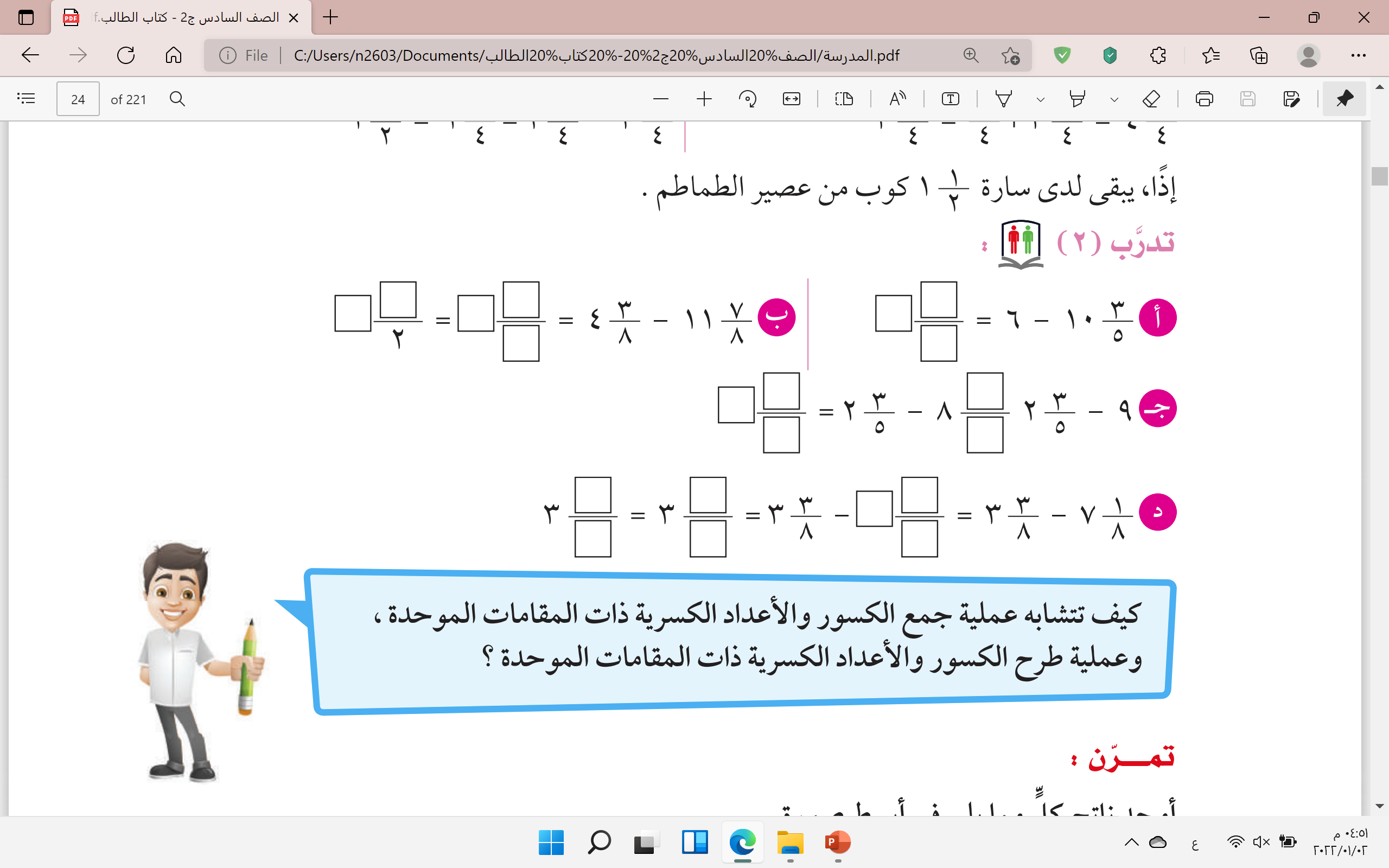 3
6
9
6
4
8
8
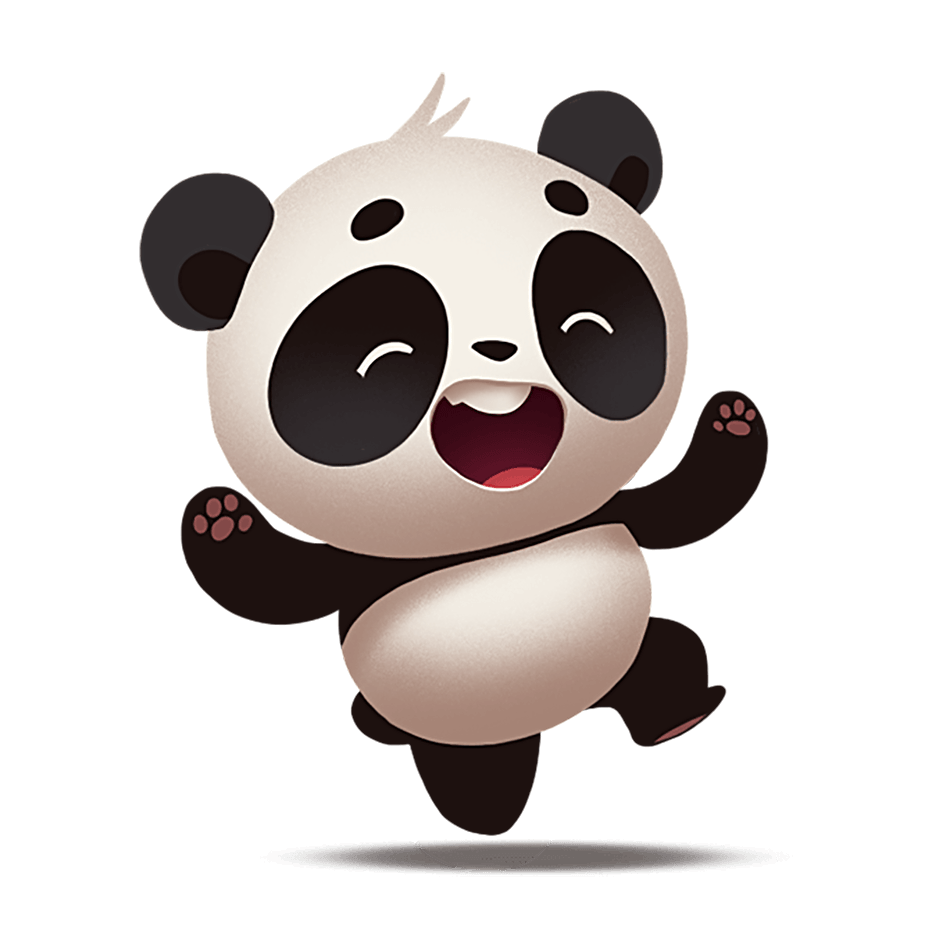 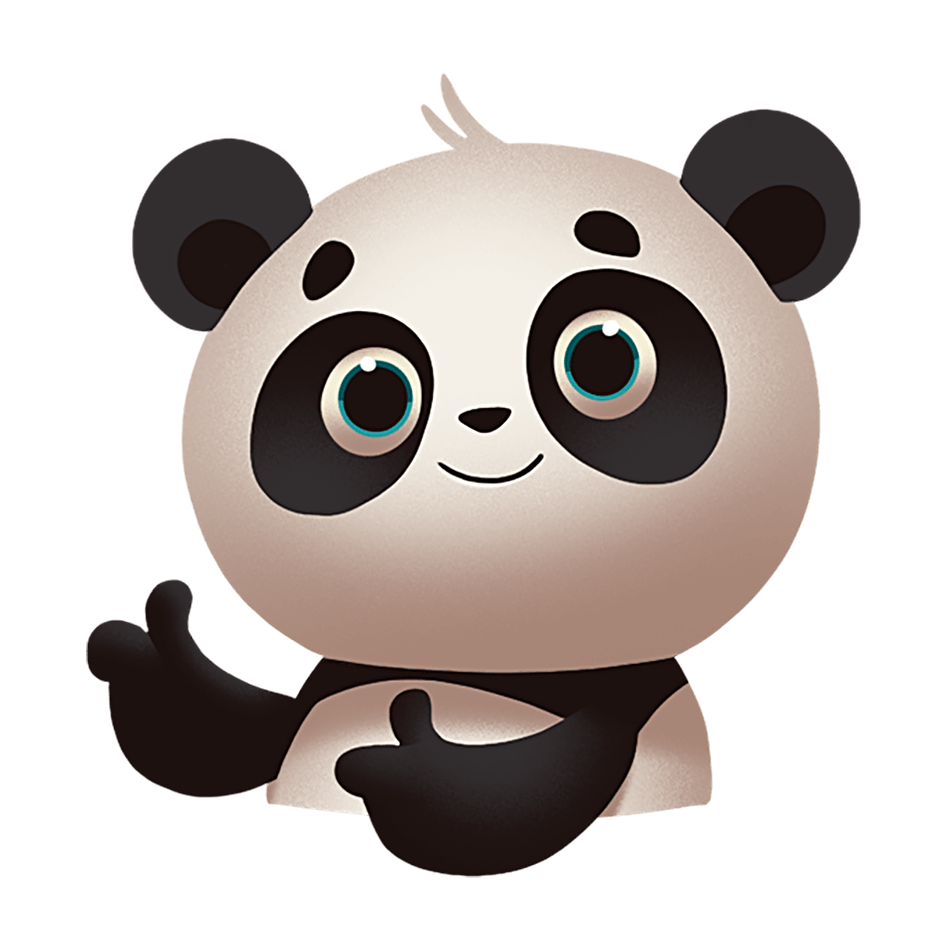 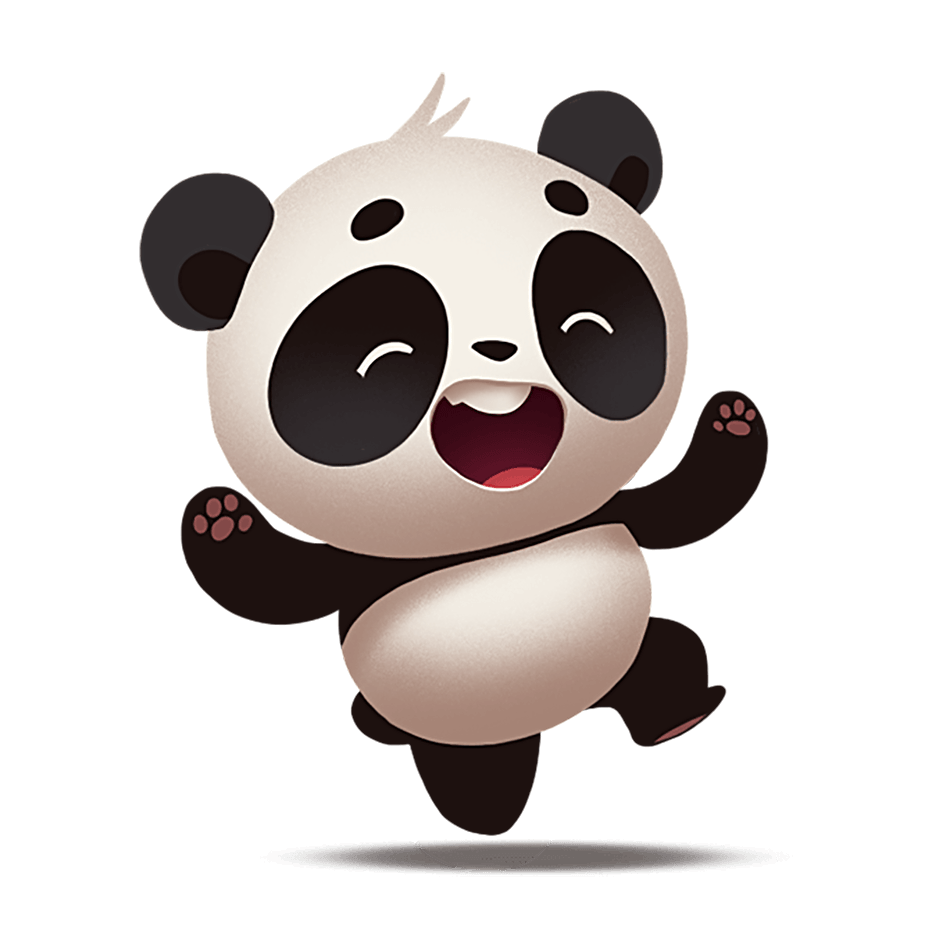 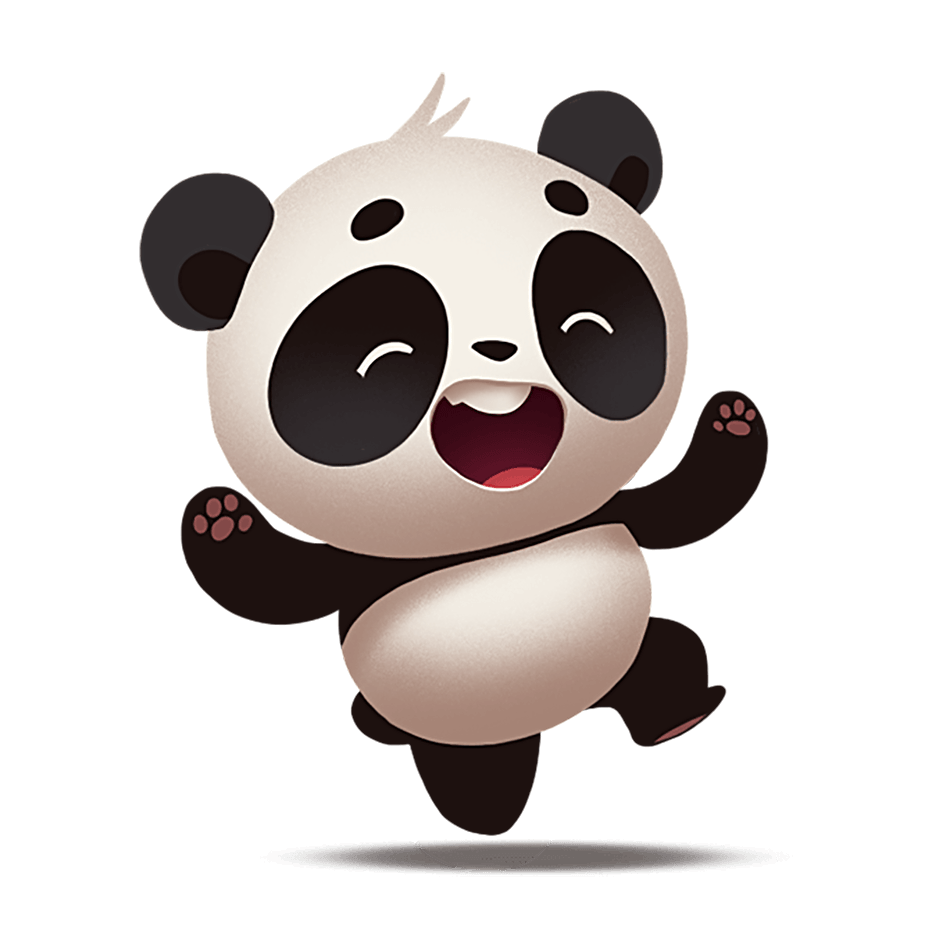 البحث
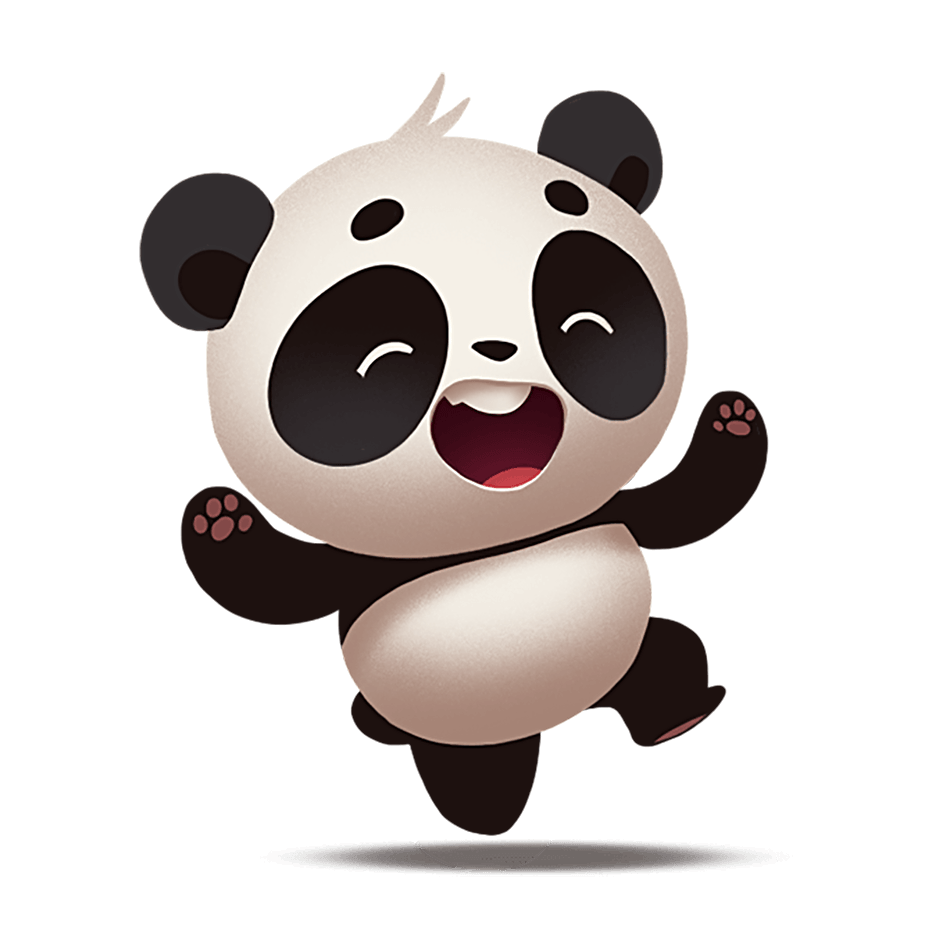 عن
المختلف
الشكل
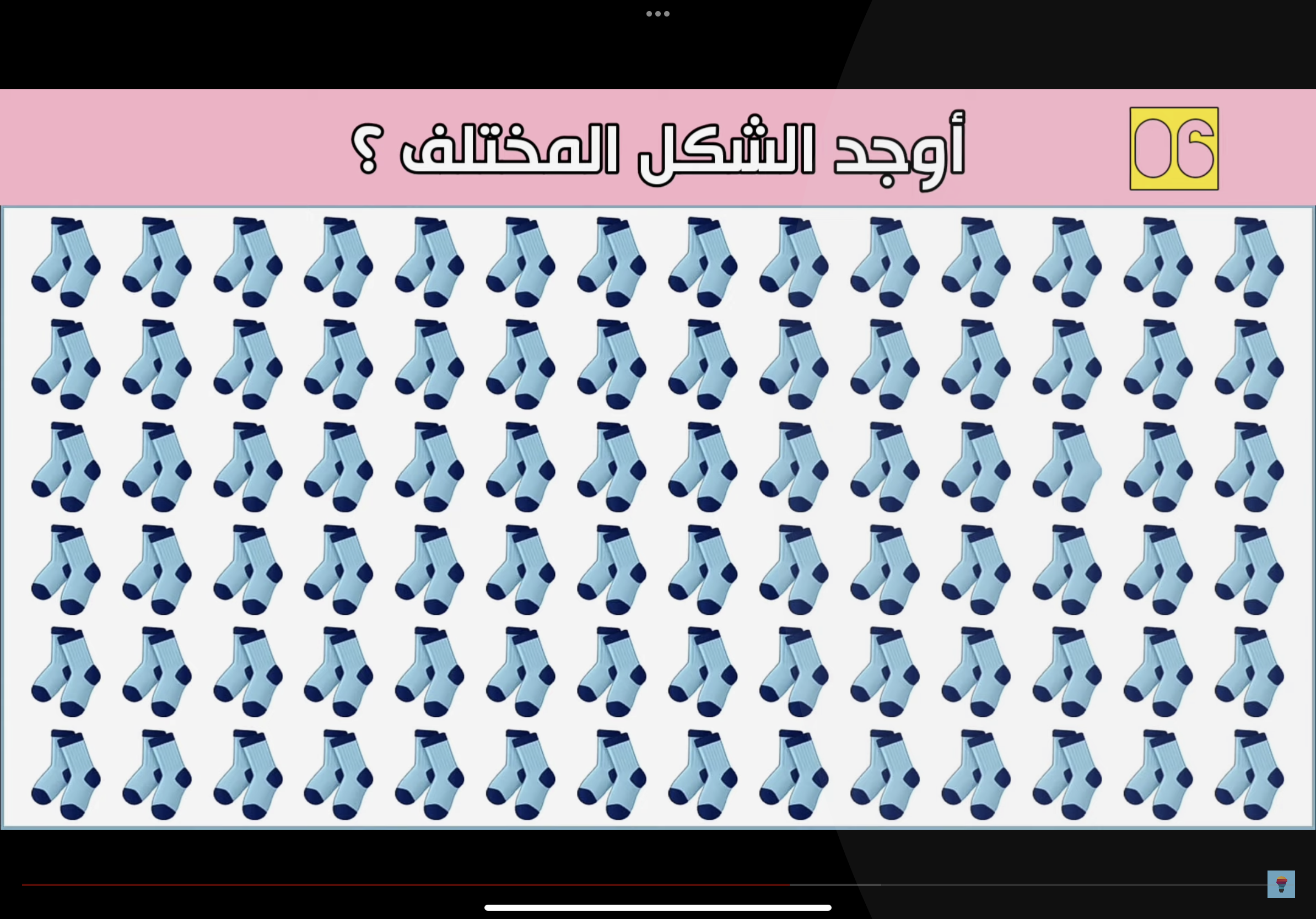 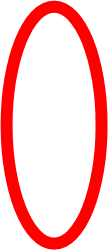 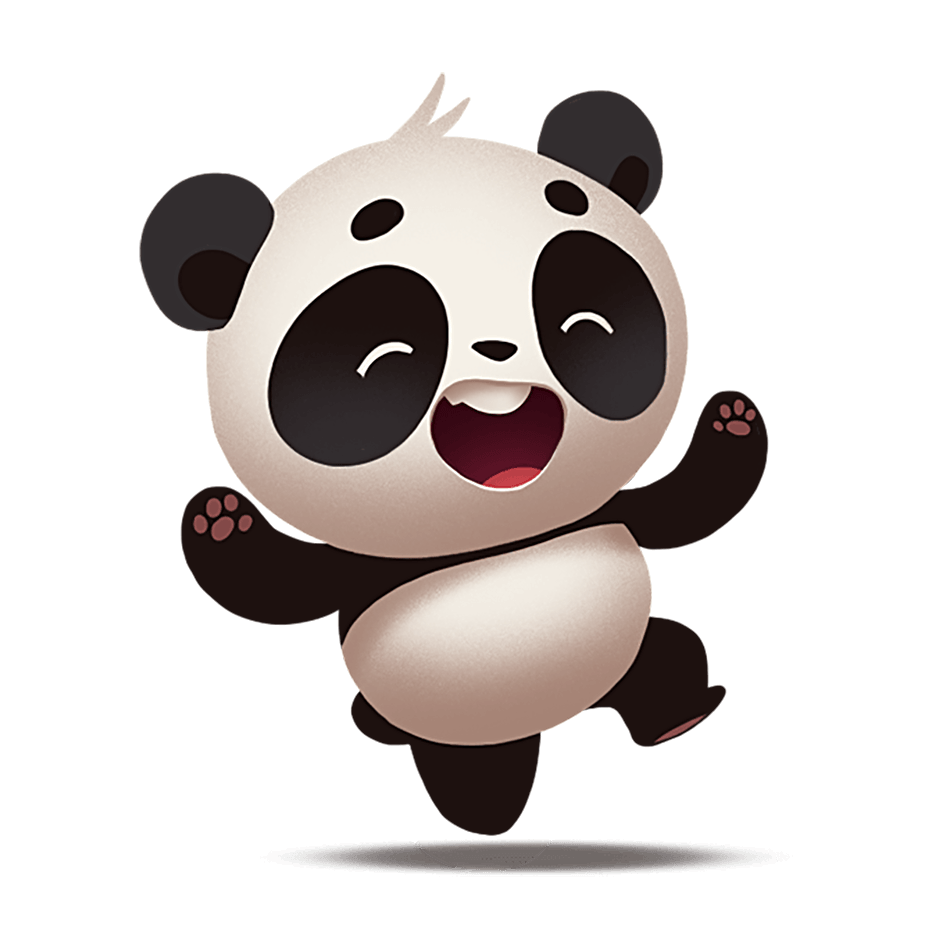 تمرن 
الكتاب ص 23
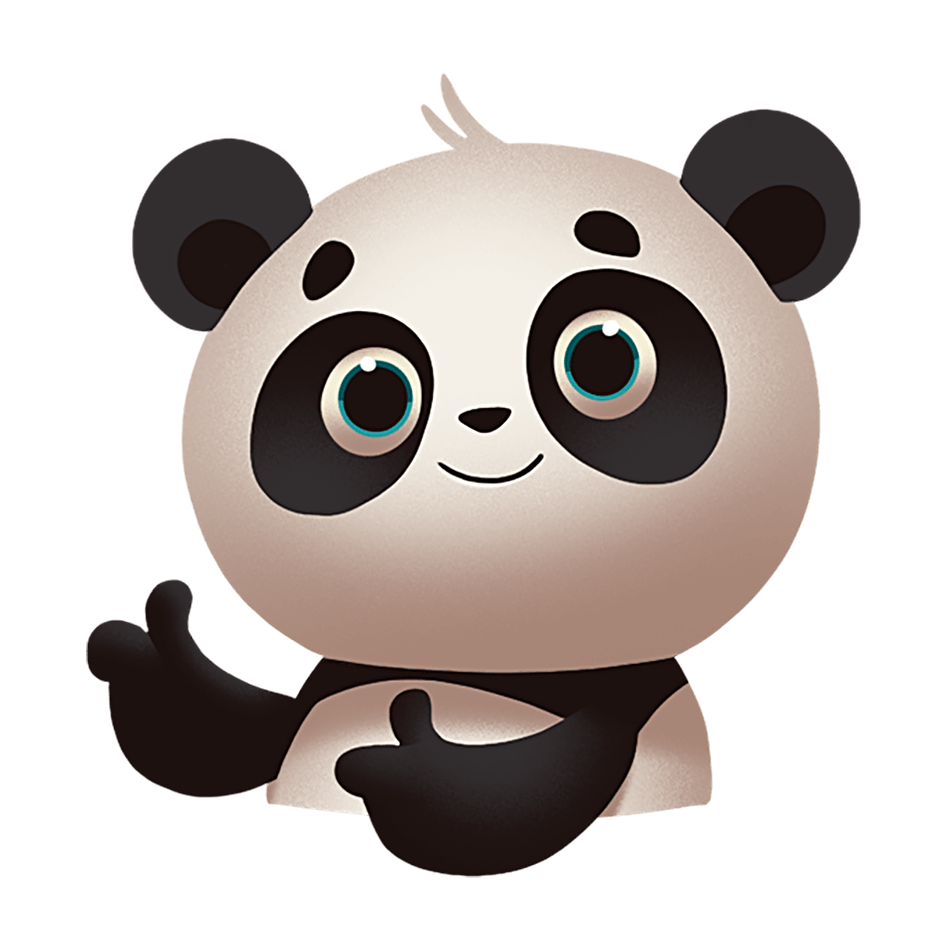 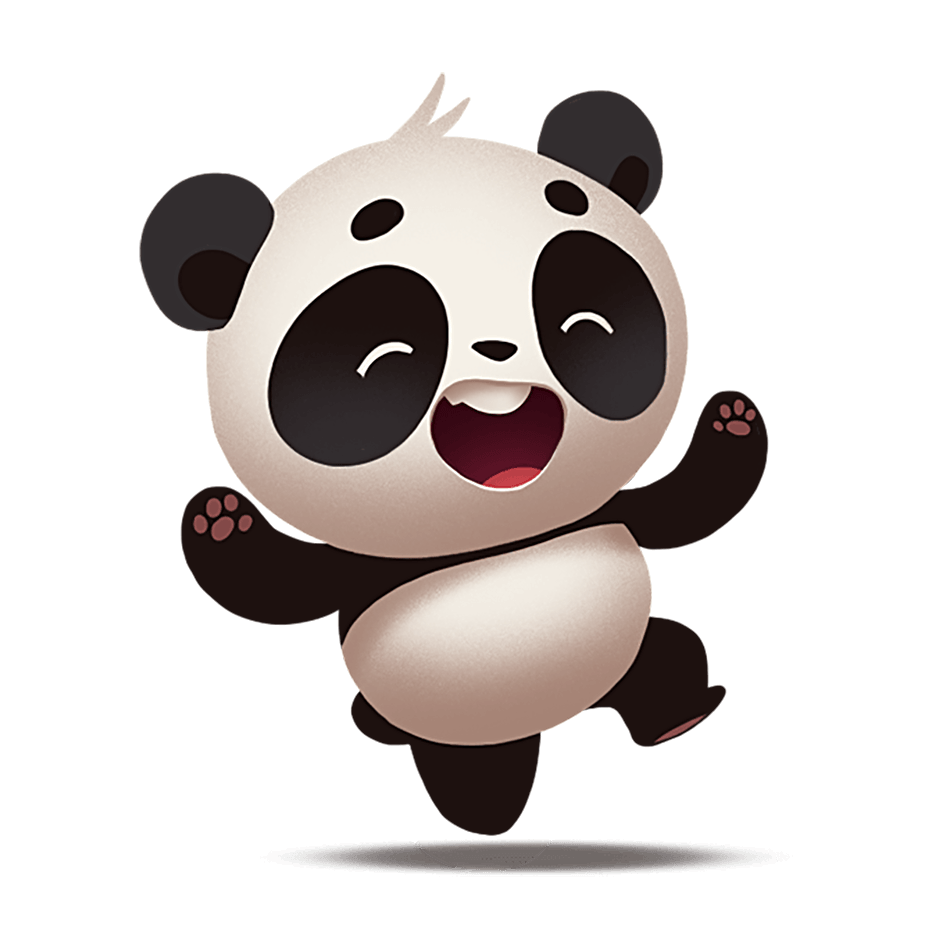 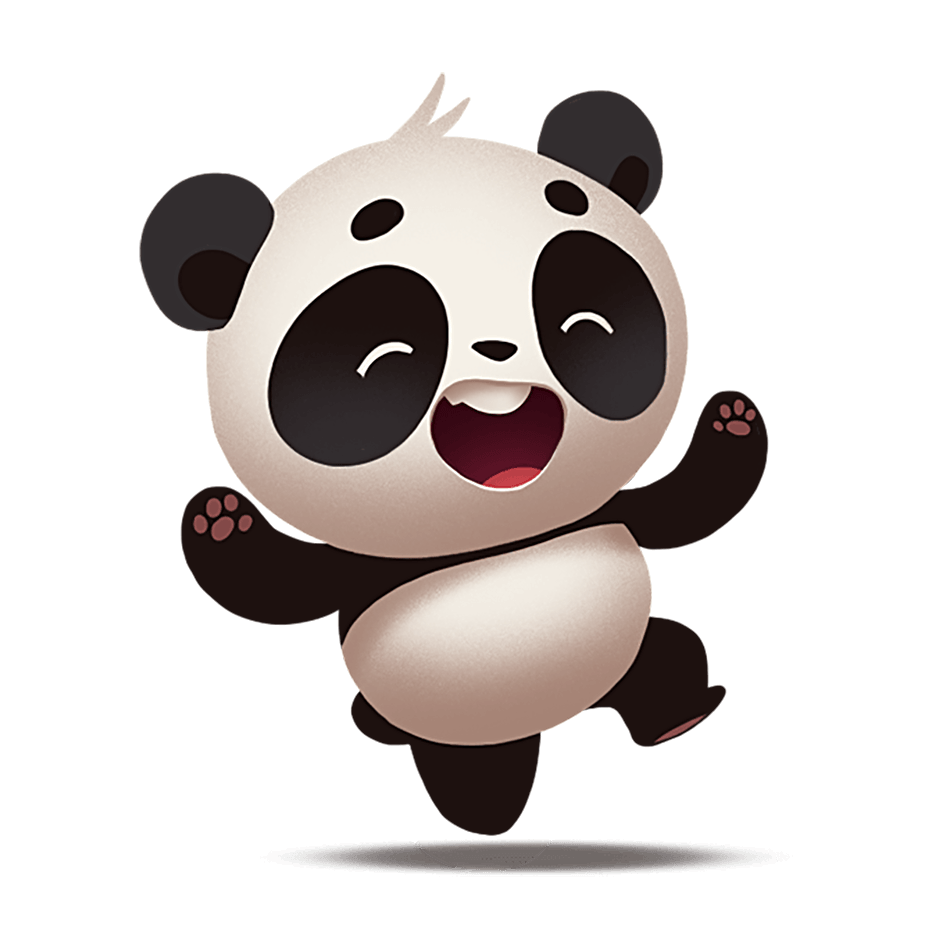 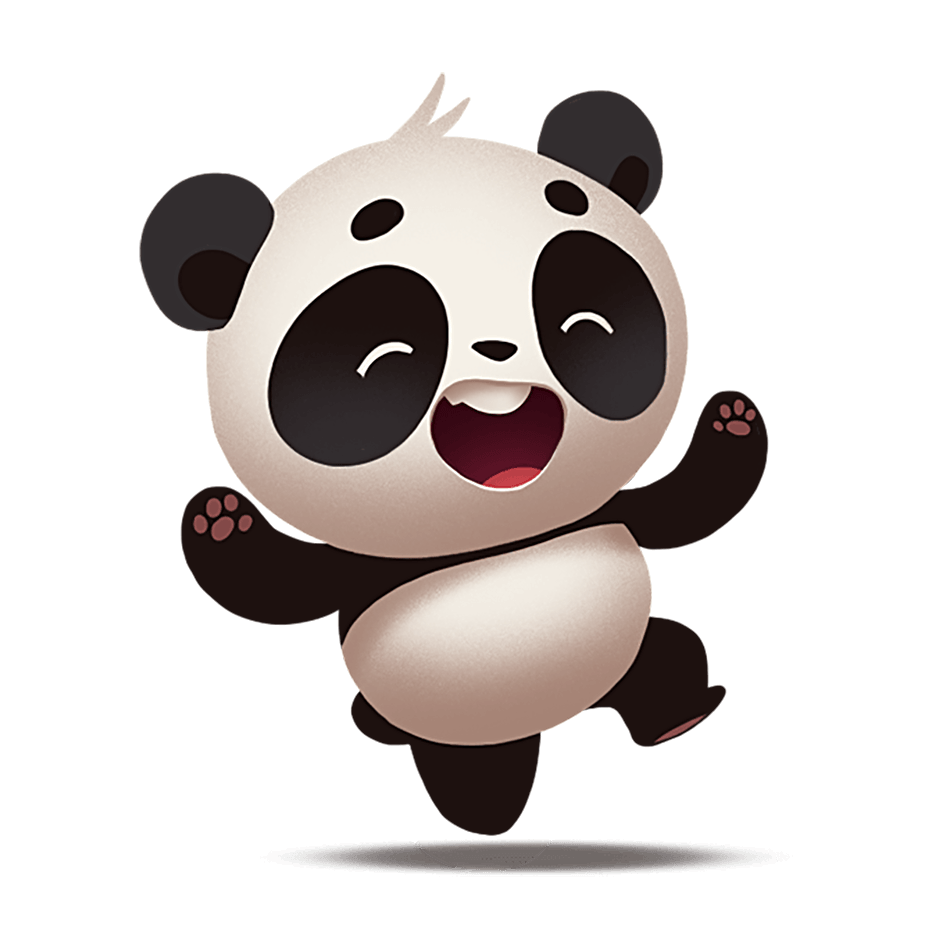 س2
س9
س7
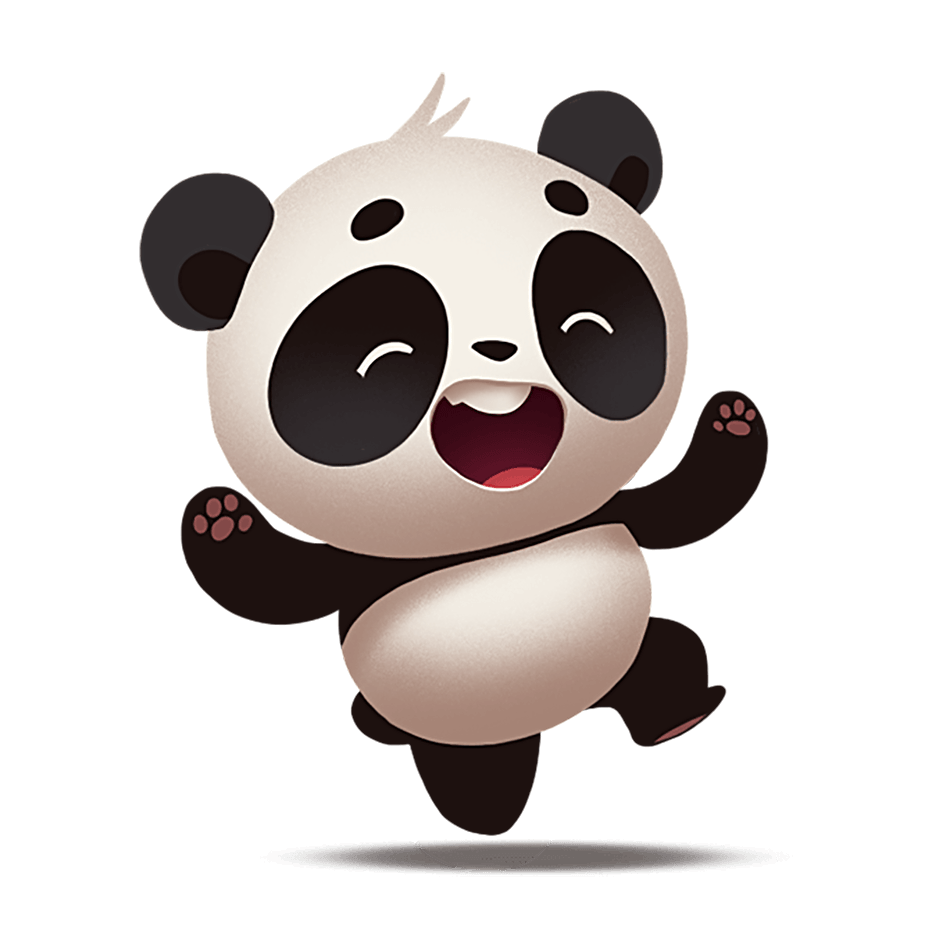 1
10
8
=
-
2
1
2
2
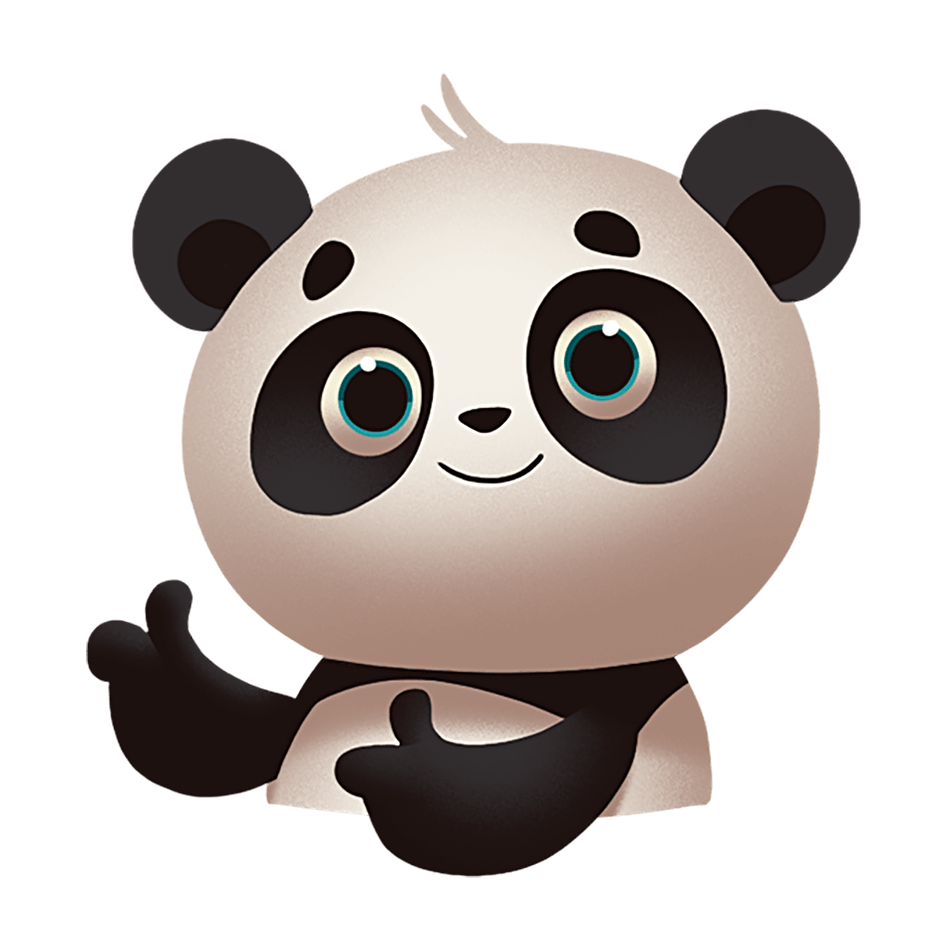 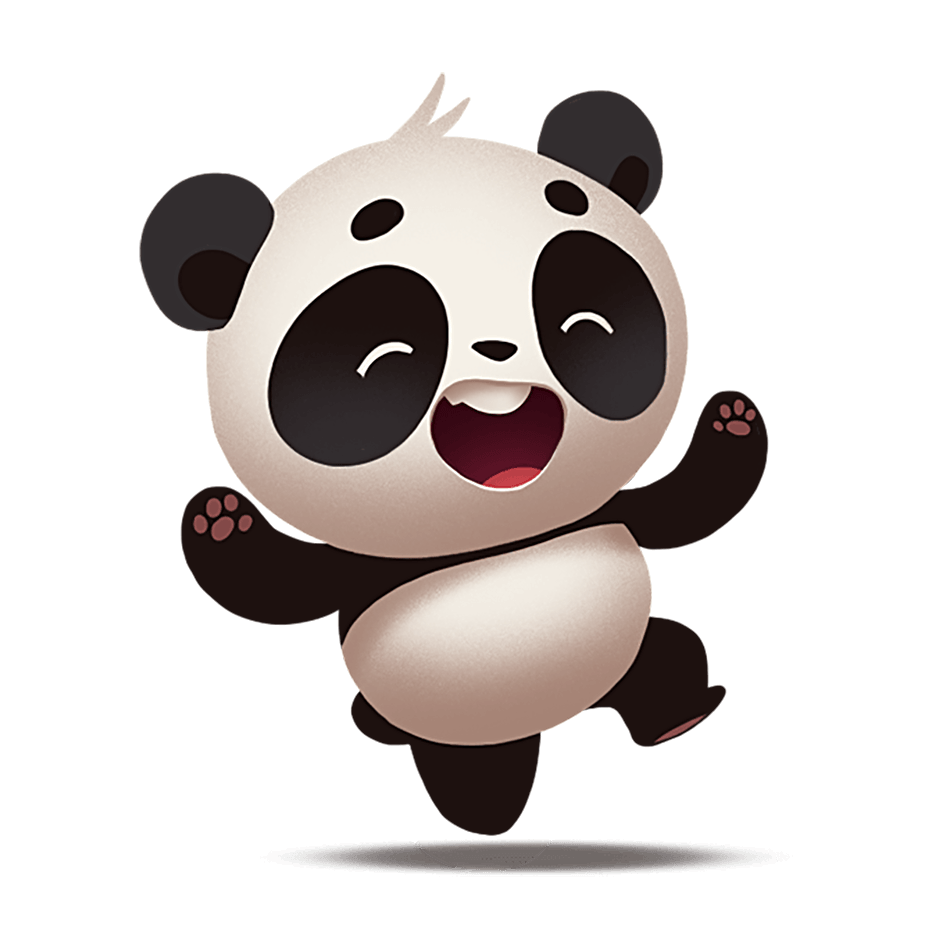 3
4
-
=
6
4
1
1
4
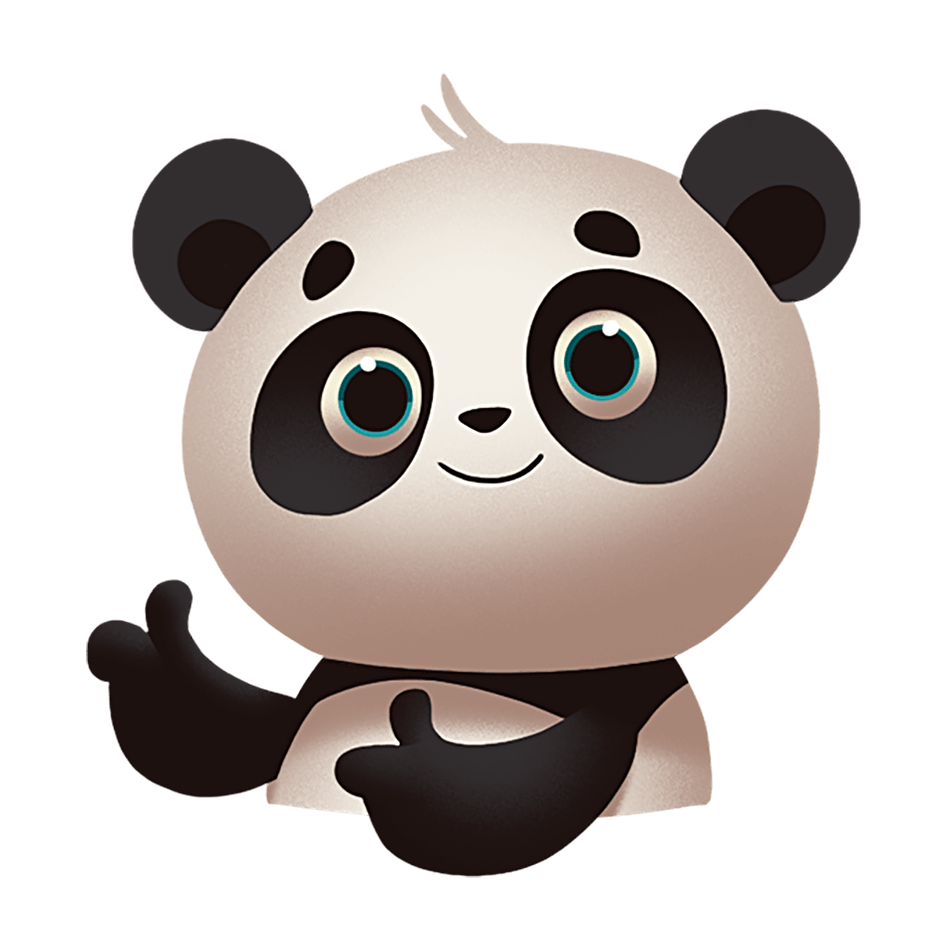 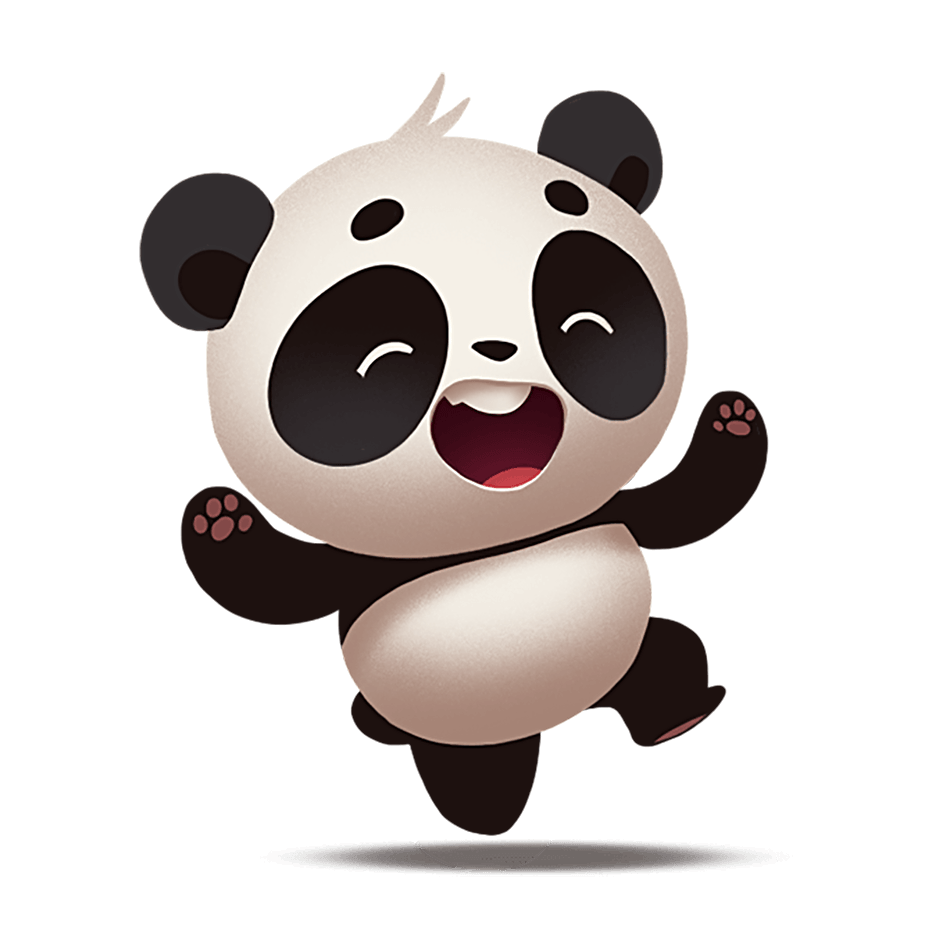 2
2
-
=
3
2
1
3
1
4
3
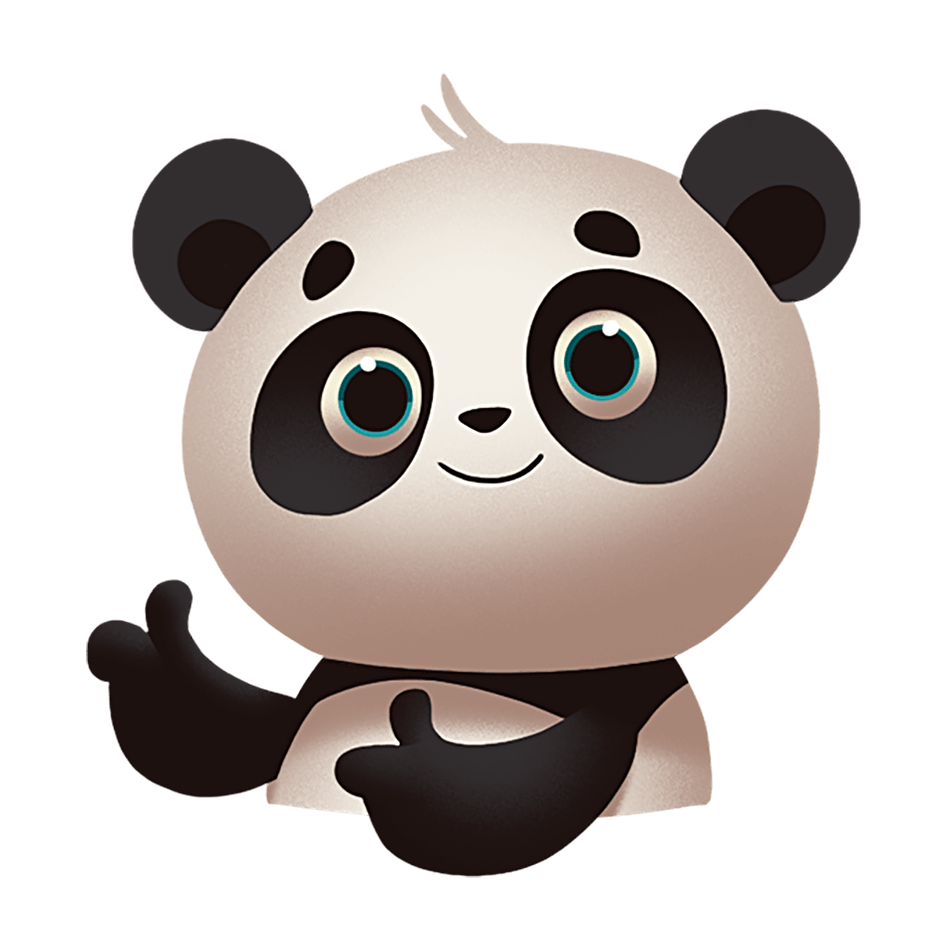 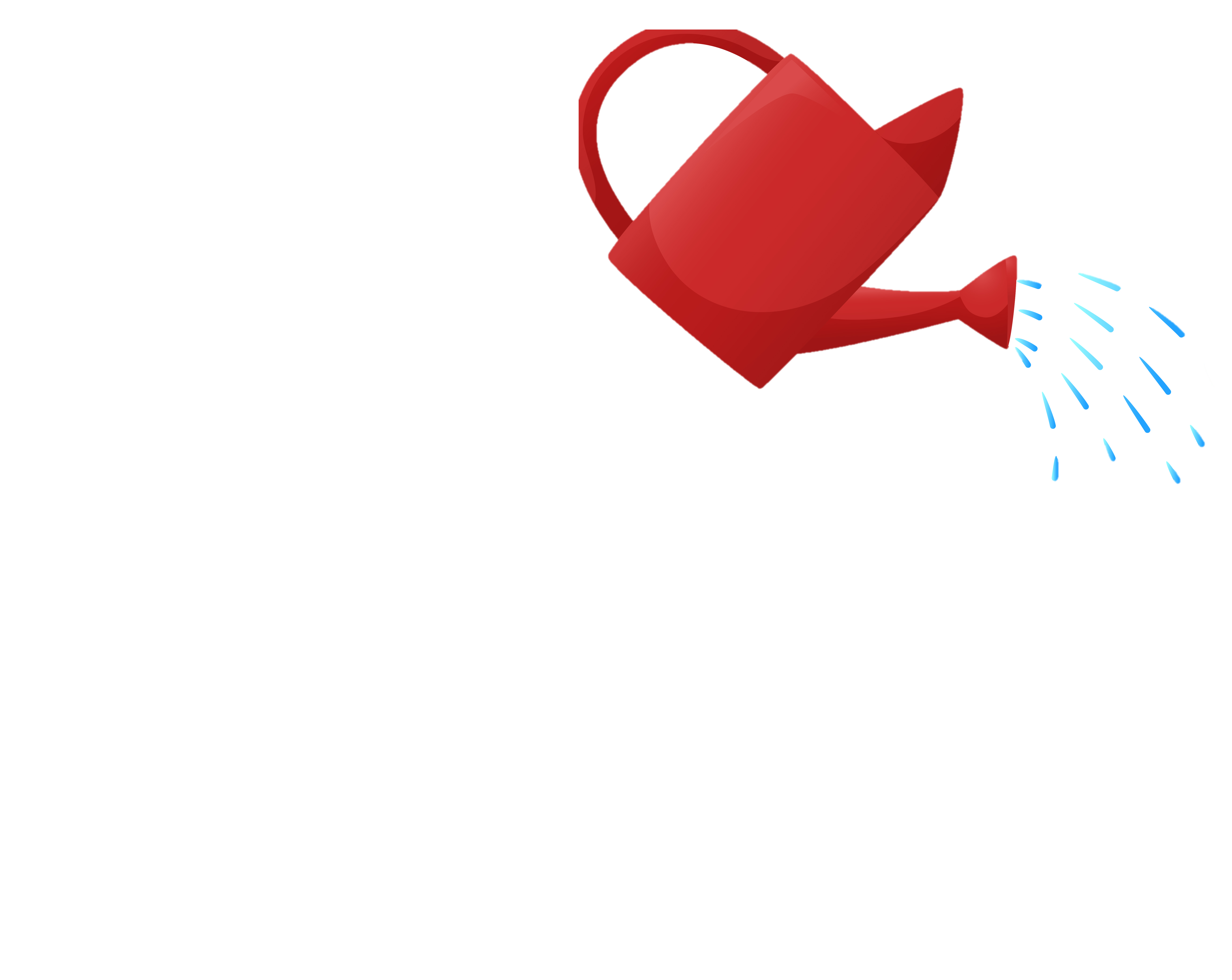 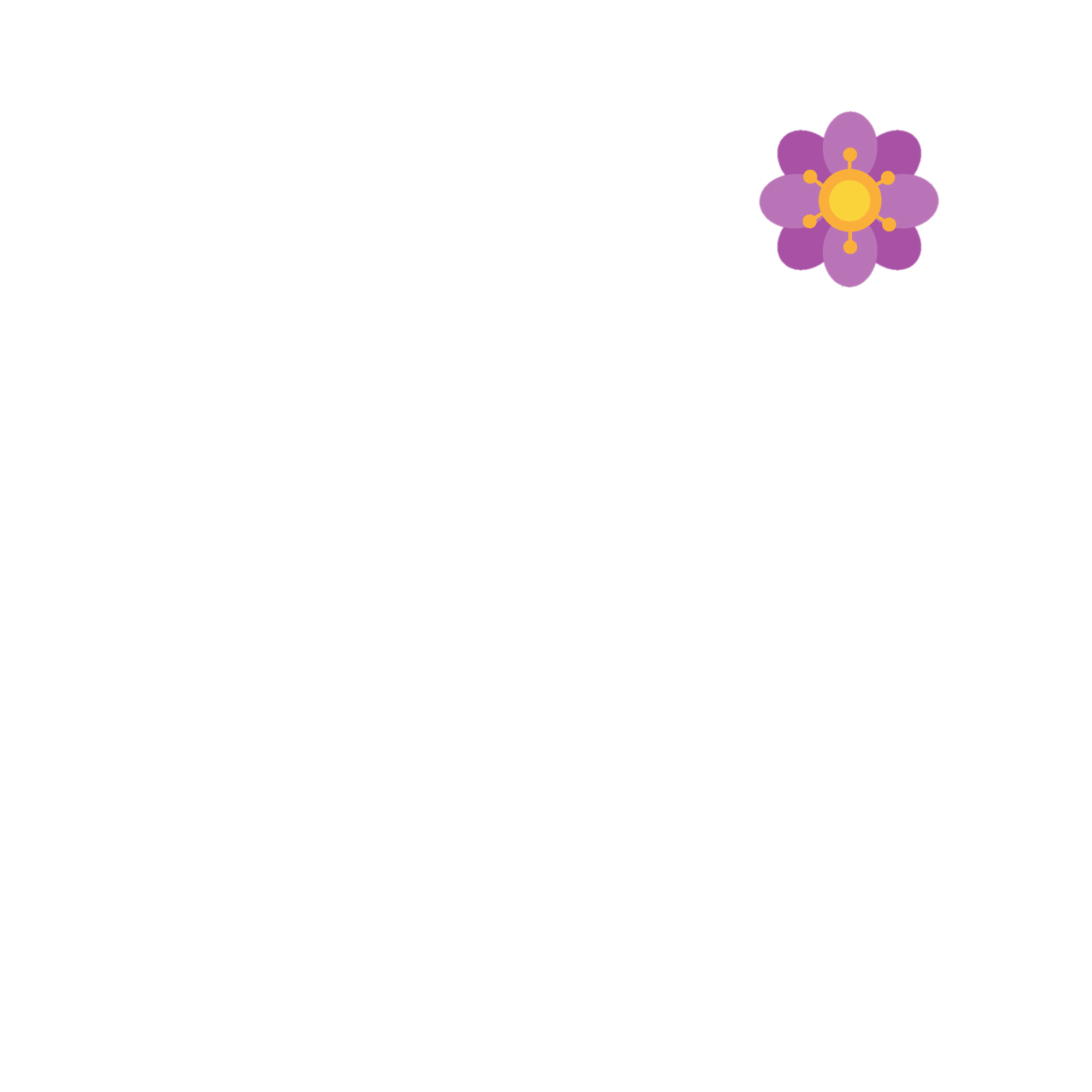 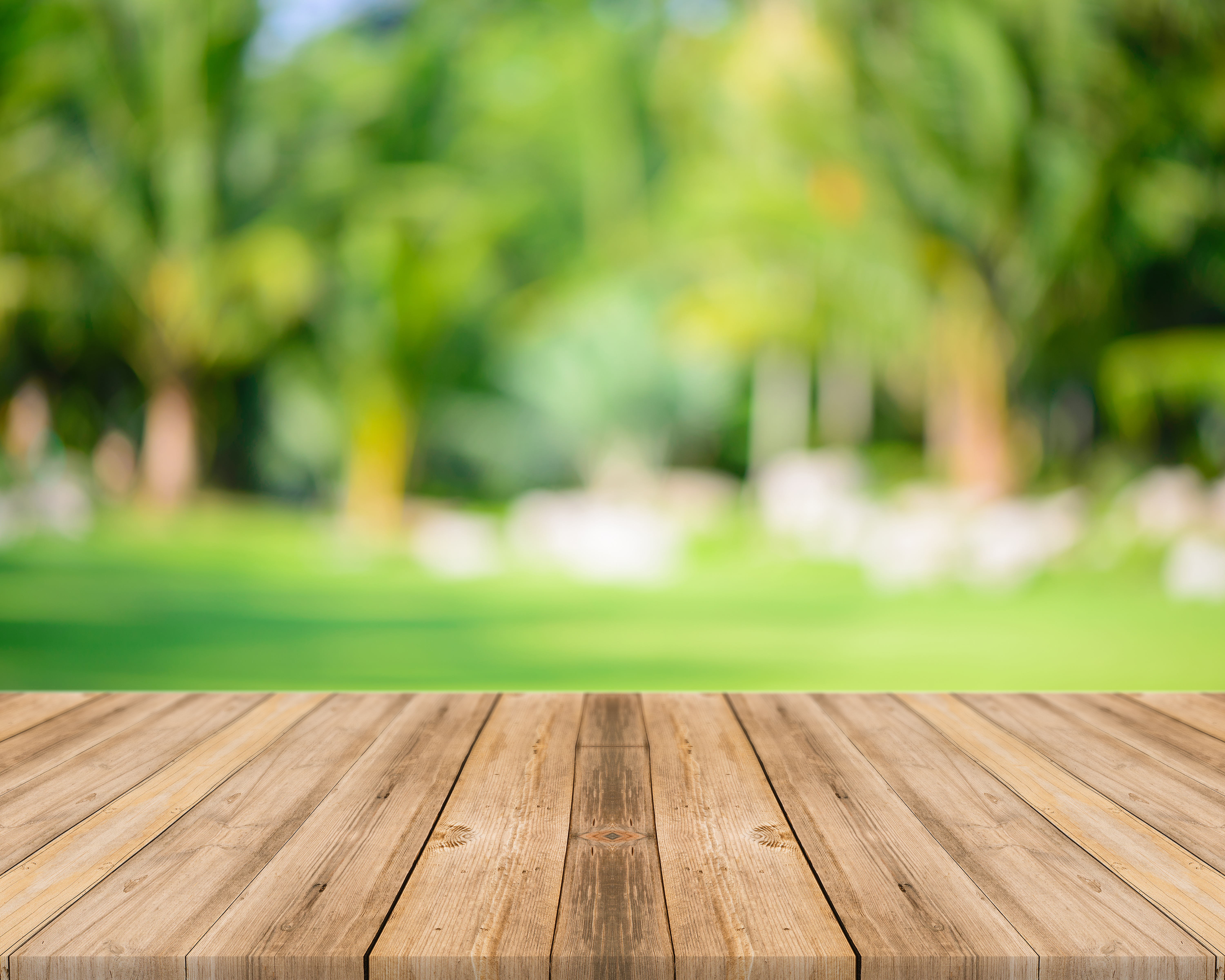 التقييم المختصر
خطأ
أ
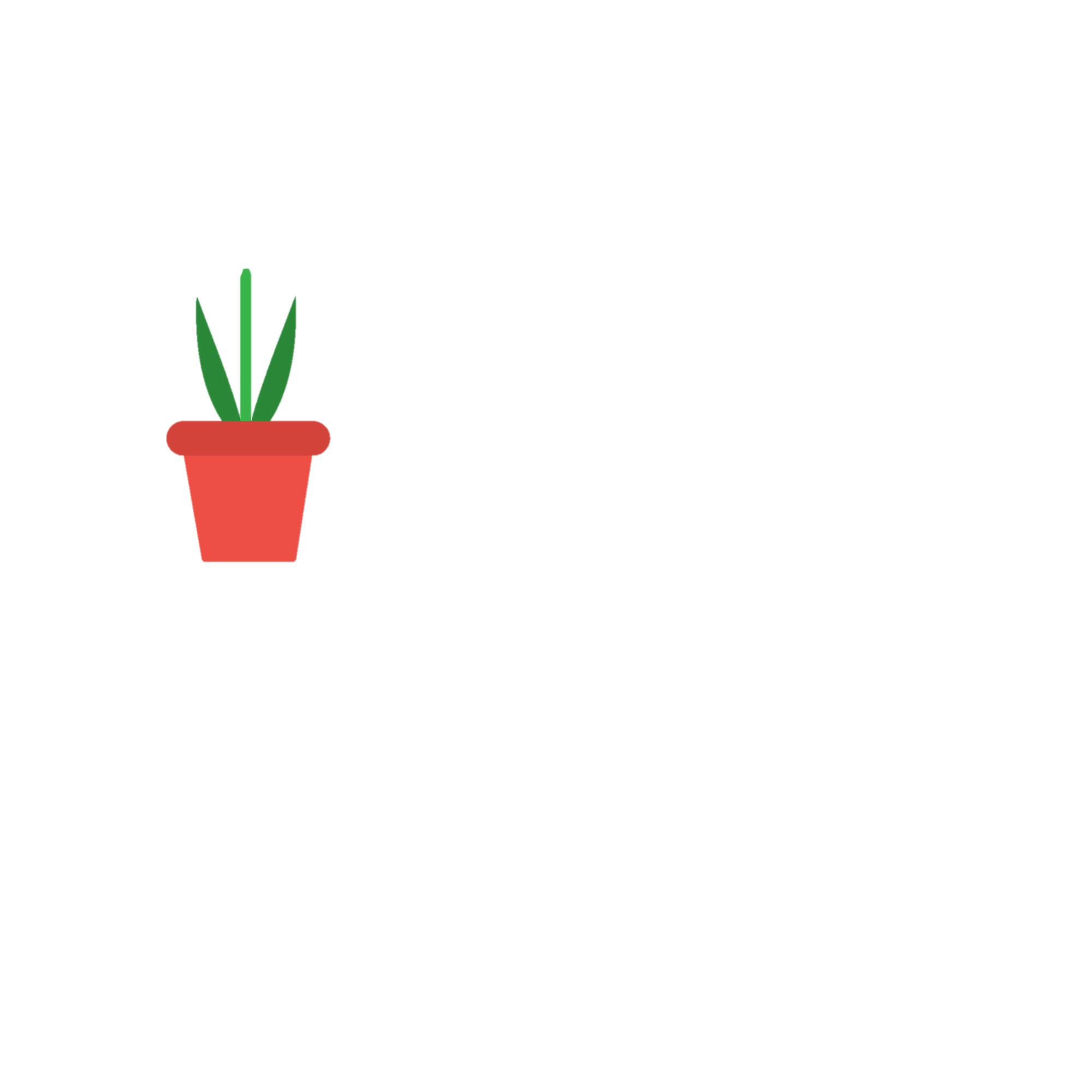 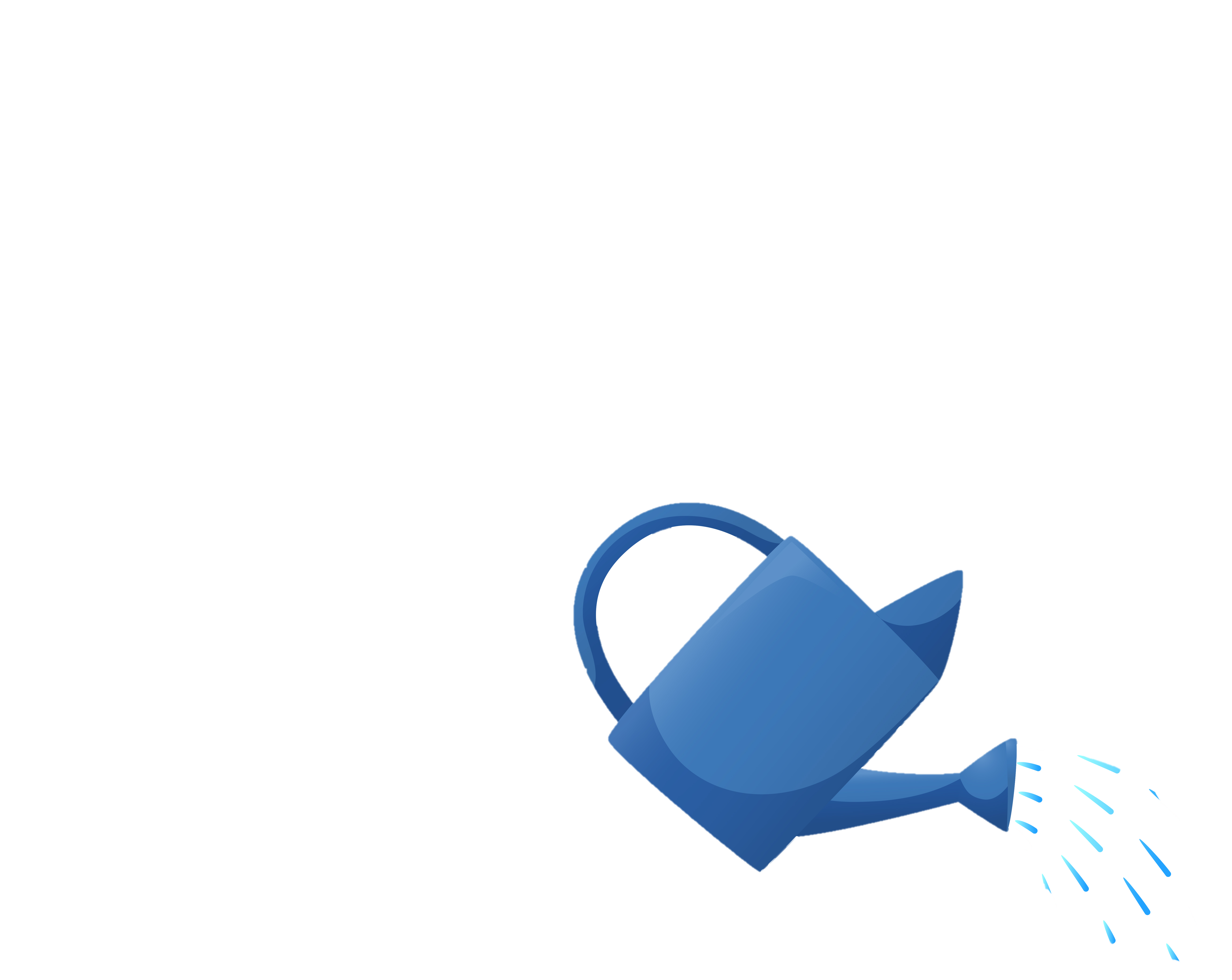 صح
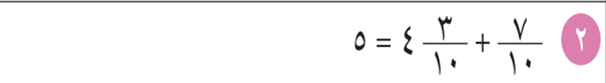 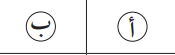 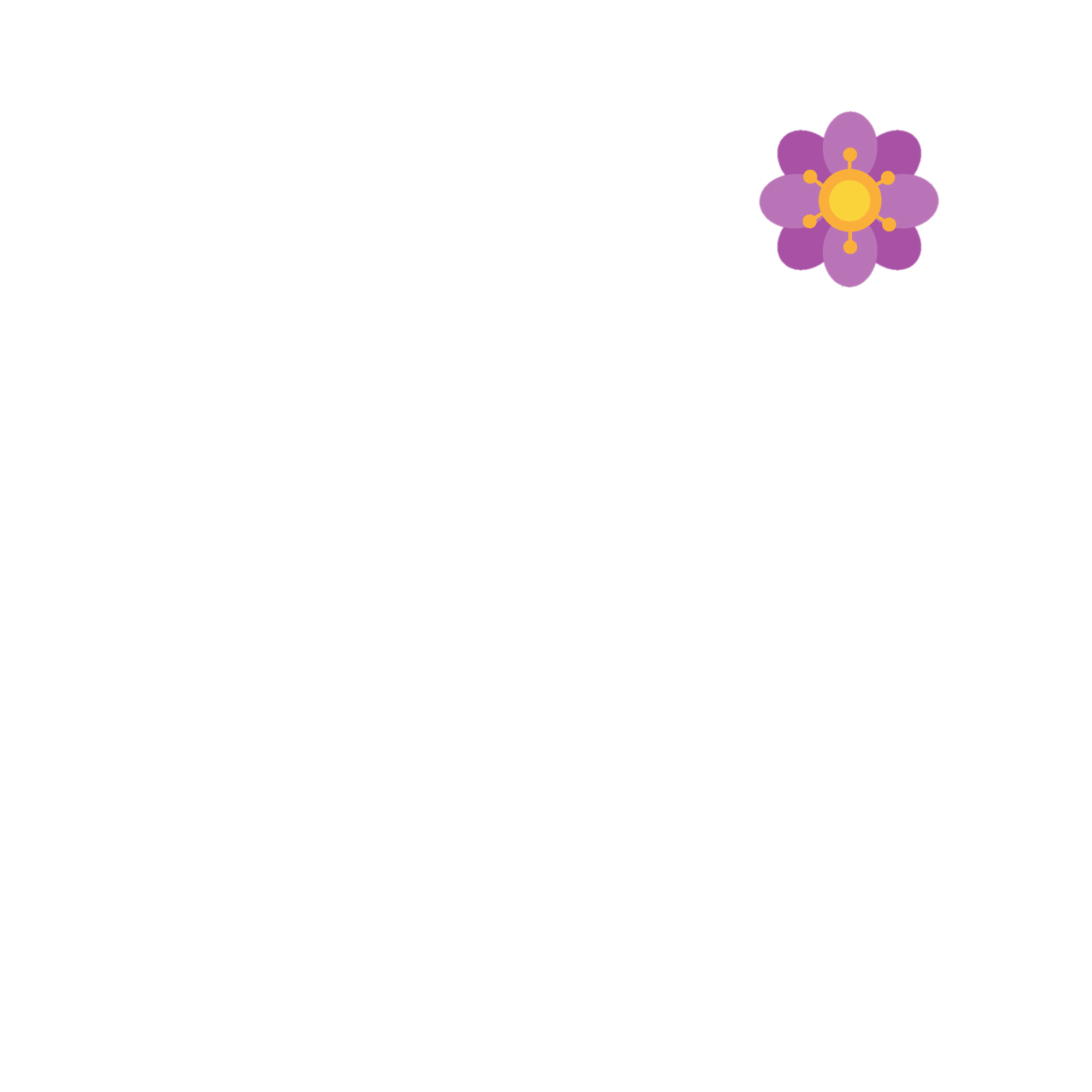 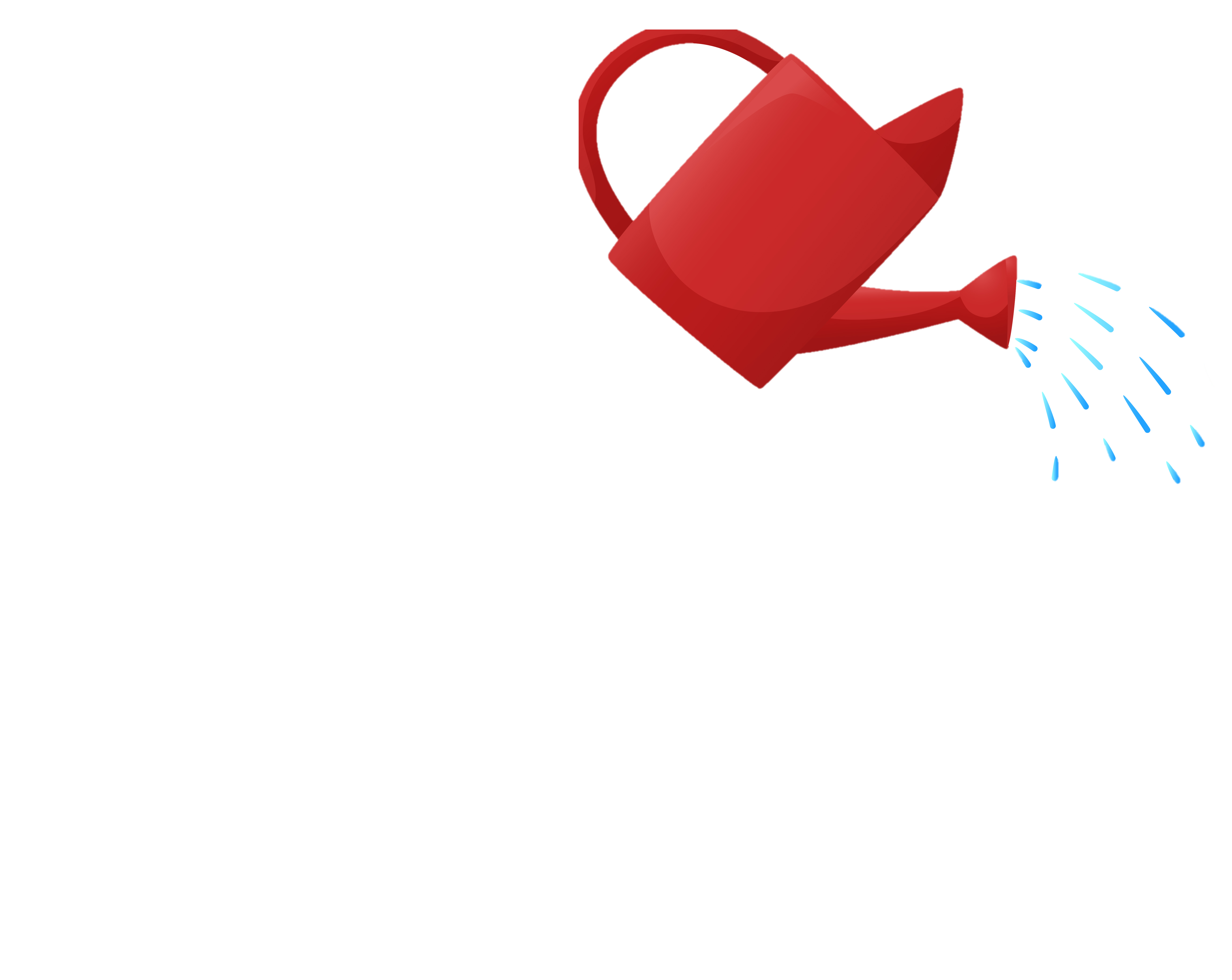 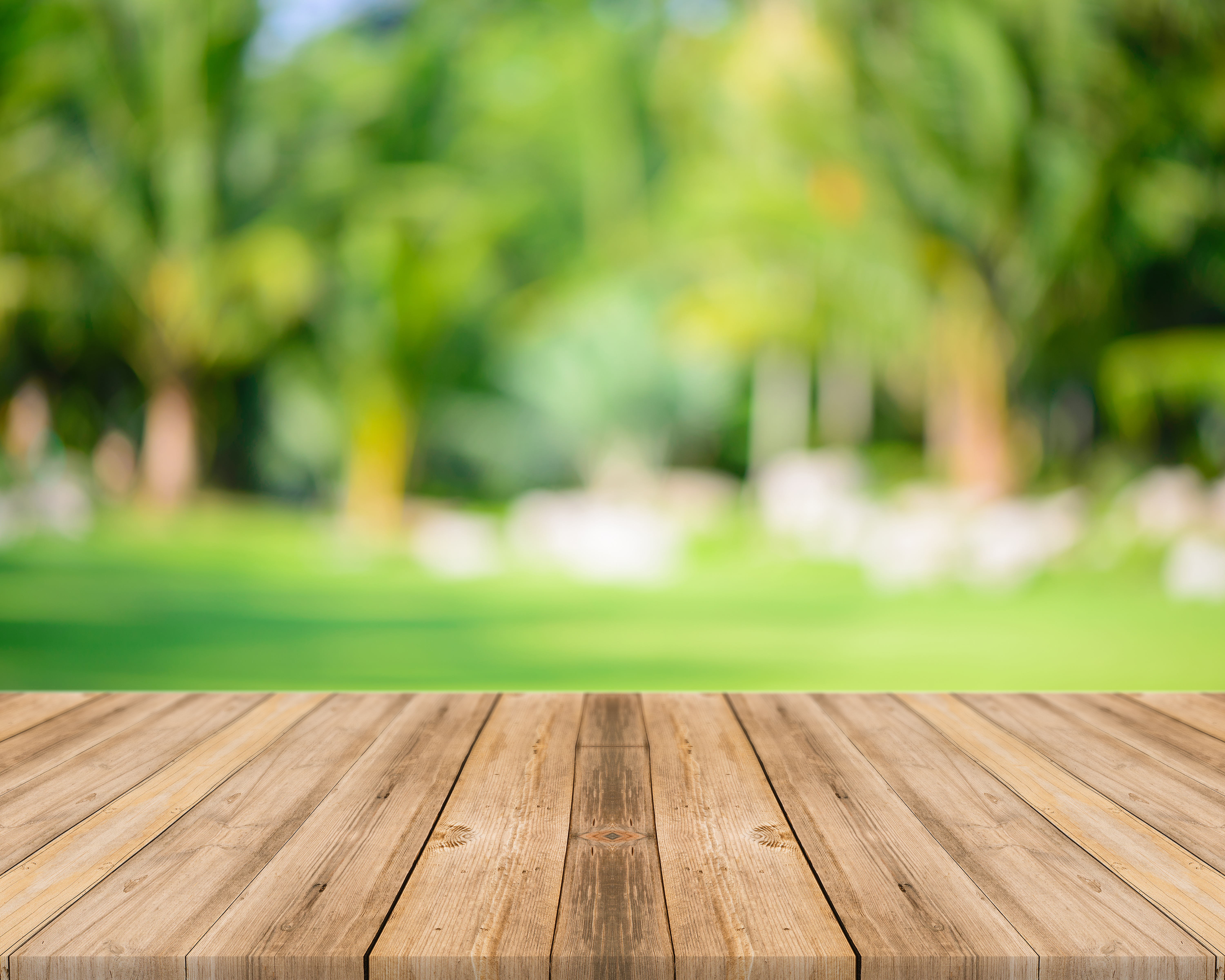 الخاتمة
الخاتمة
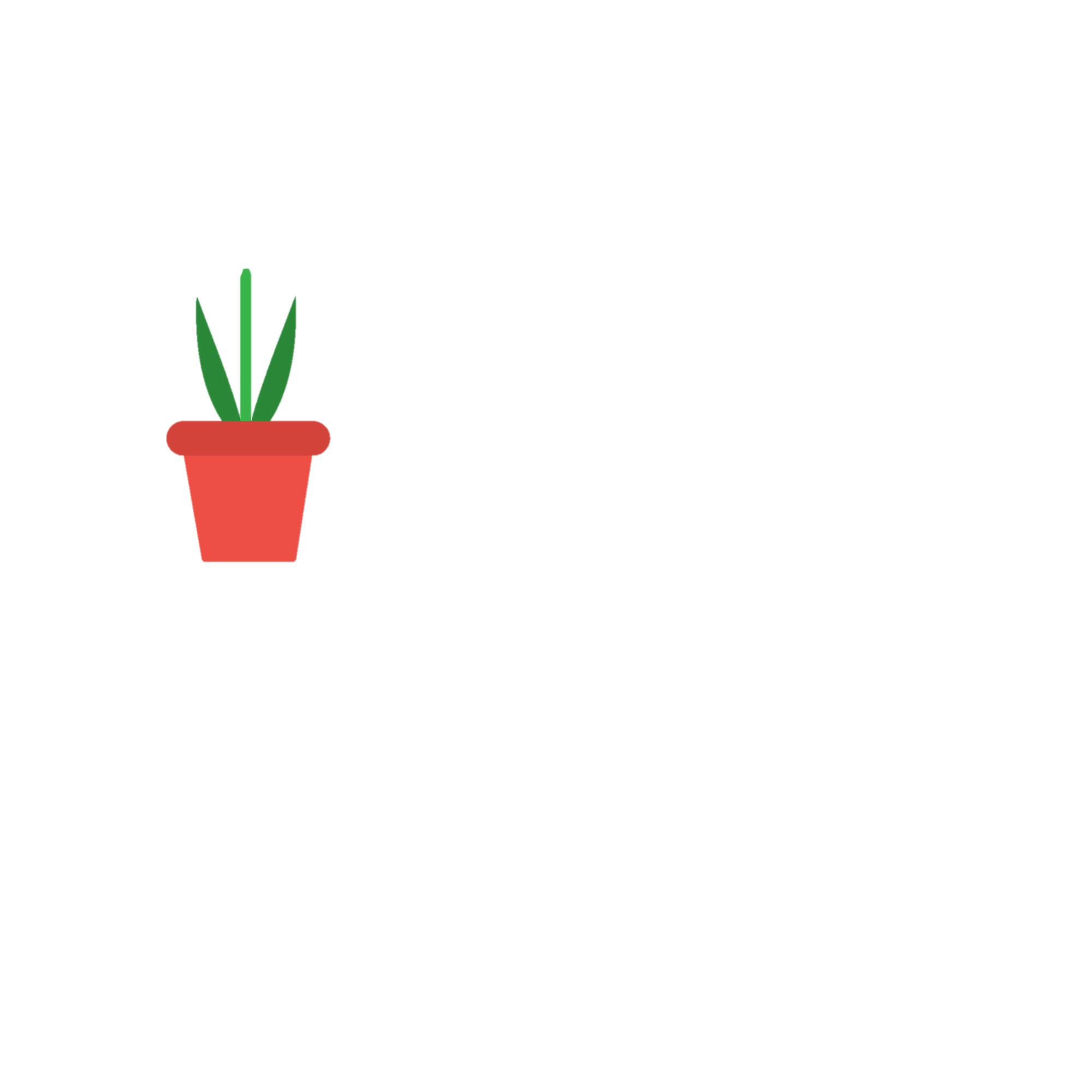 كيف نجمع عددين كسريين متفقي المقامات
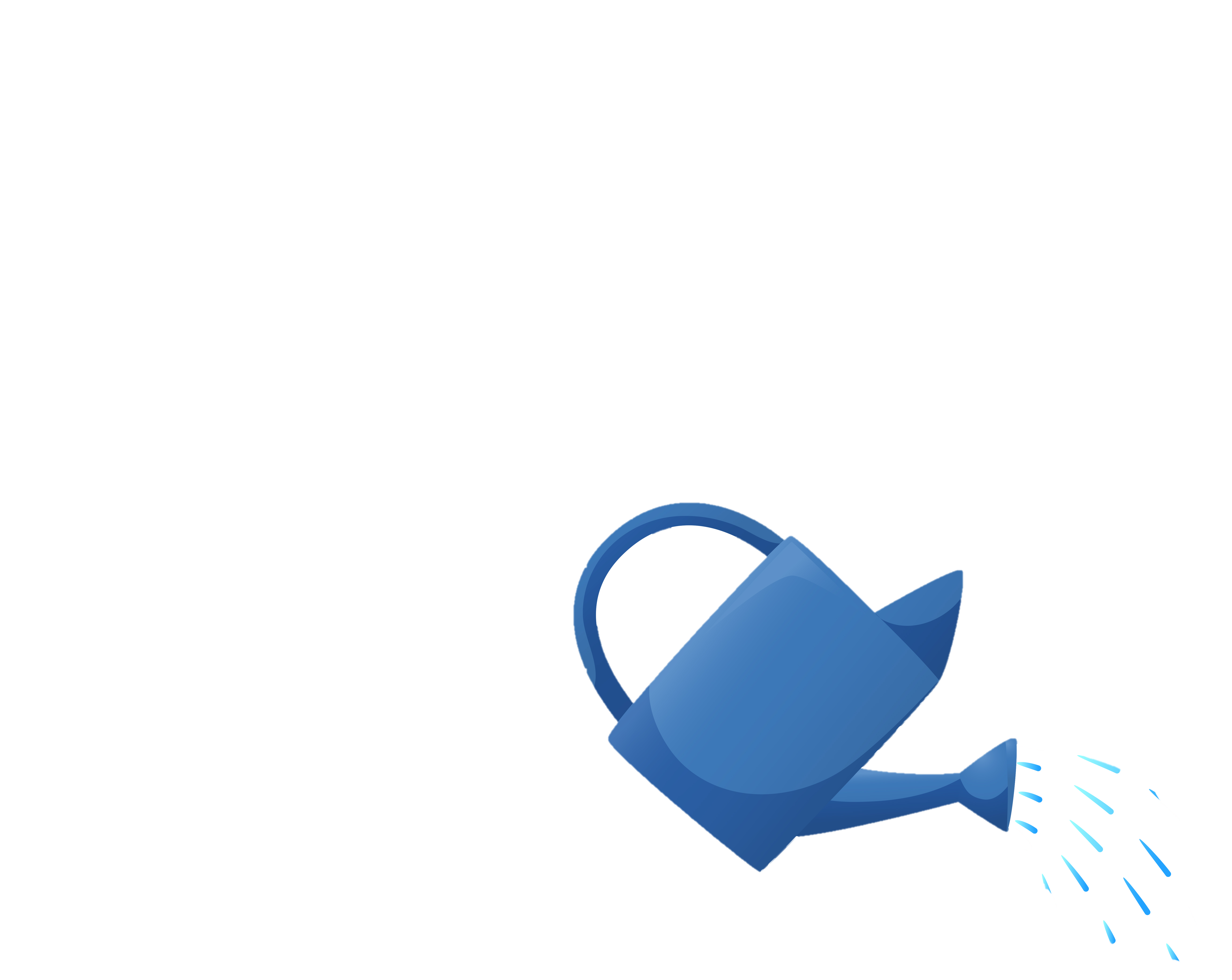 الخاتمة